企业合同风险防范
讲师姓名、讲师团队
讲课时间、讲课地点
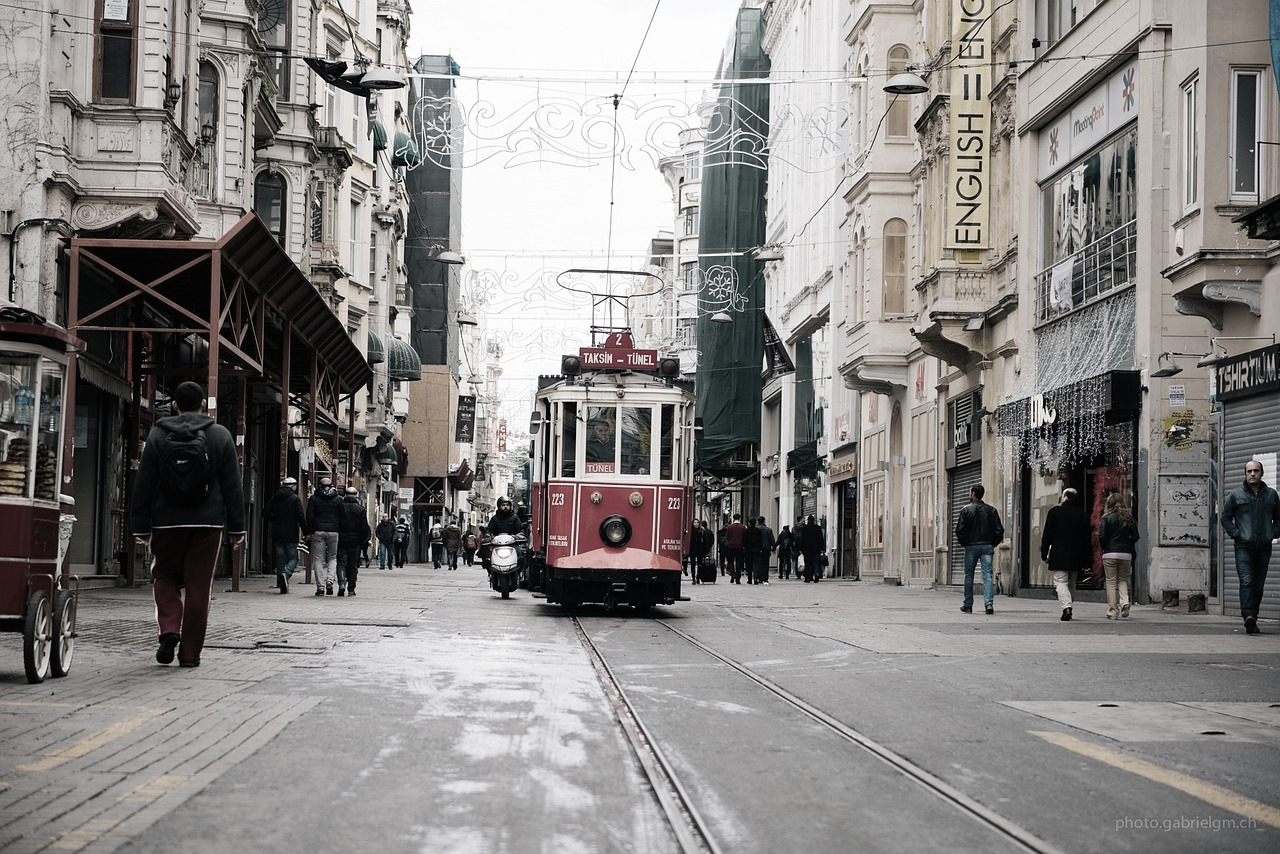 合同概述
（一）合同内涵：合同是平等主体的自然人、法人、其他组织之间设立、变更、终止民事权利义务关系的协议。调整的是动态财产关系。
（二）合同特点：合同当事人法律地位平等，坚持自愿、公平和诚实信用原则。
A
B
C
目录
适用范围
职责权限
资信调查
合同文本
合同的形式
合同审查审核
合同盖章
合同履行
合同违约处理
合同存档
目前合同存在的问题
问题的解决方案
合同管理办法的主要内容
目前合同存在的问题
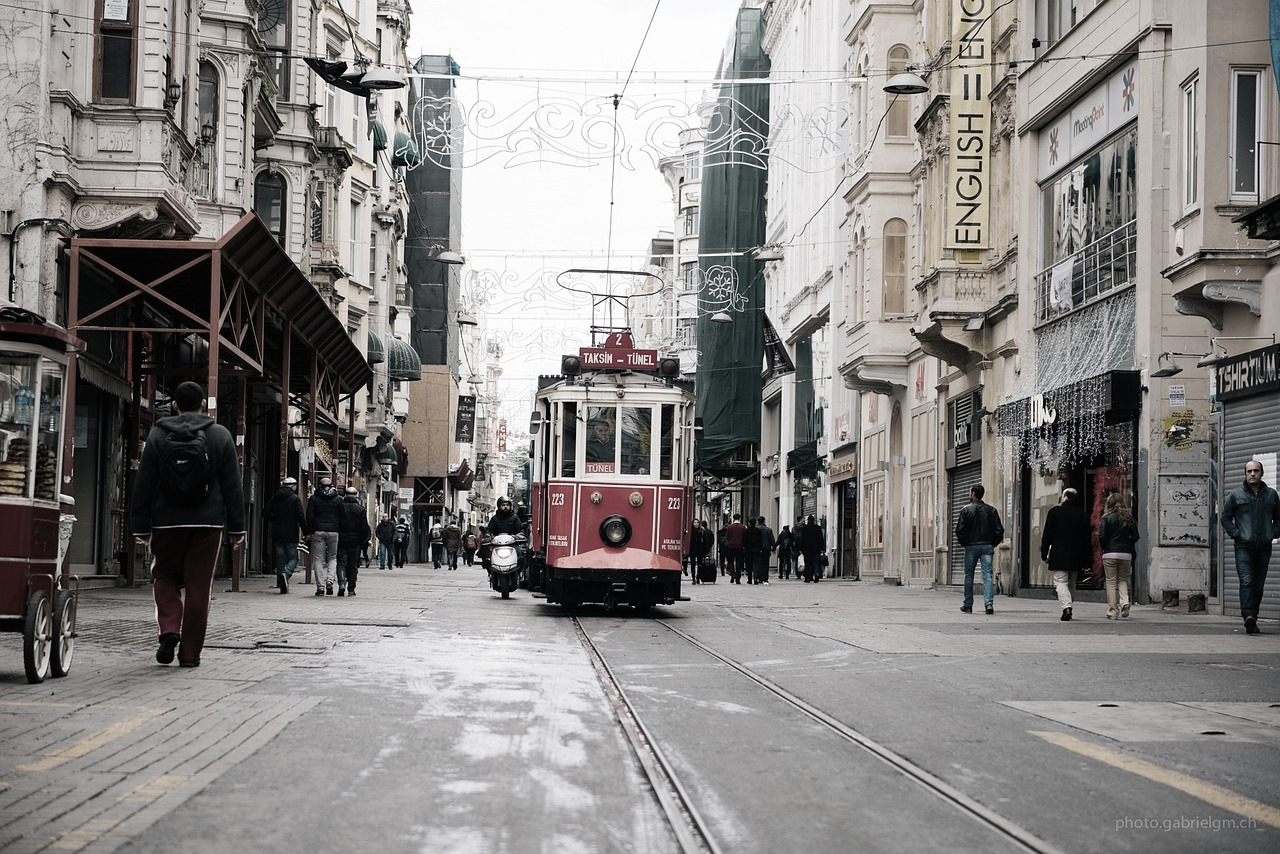 案例一
公司某加工厂定制合同，在合同履行过程中，因对方产品规格存在问题，产生纠纷。但合同中对产品验收条款约定不详细，合同中也没有产品存在问题的解决方式（违约责任），并且在纠纷协调的过程中，对问题解决没有签订书面协议，导致对方起诉我公司的诉讼中，我方有理反而要承担不利的后果。
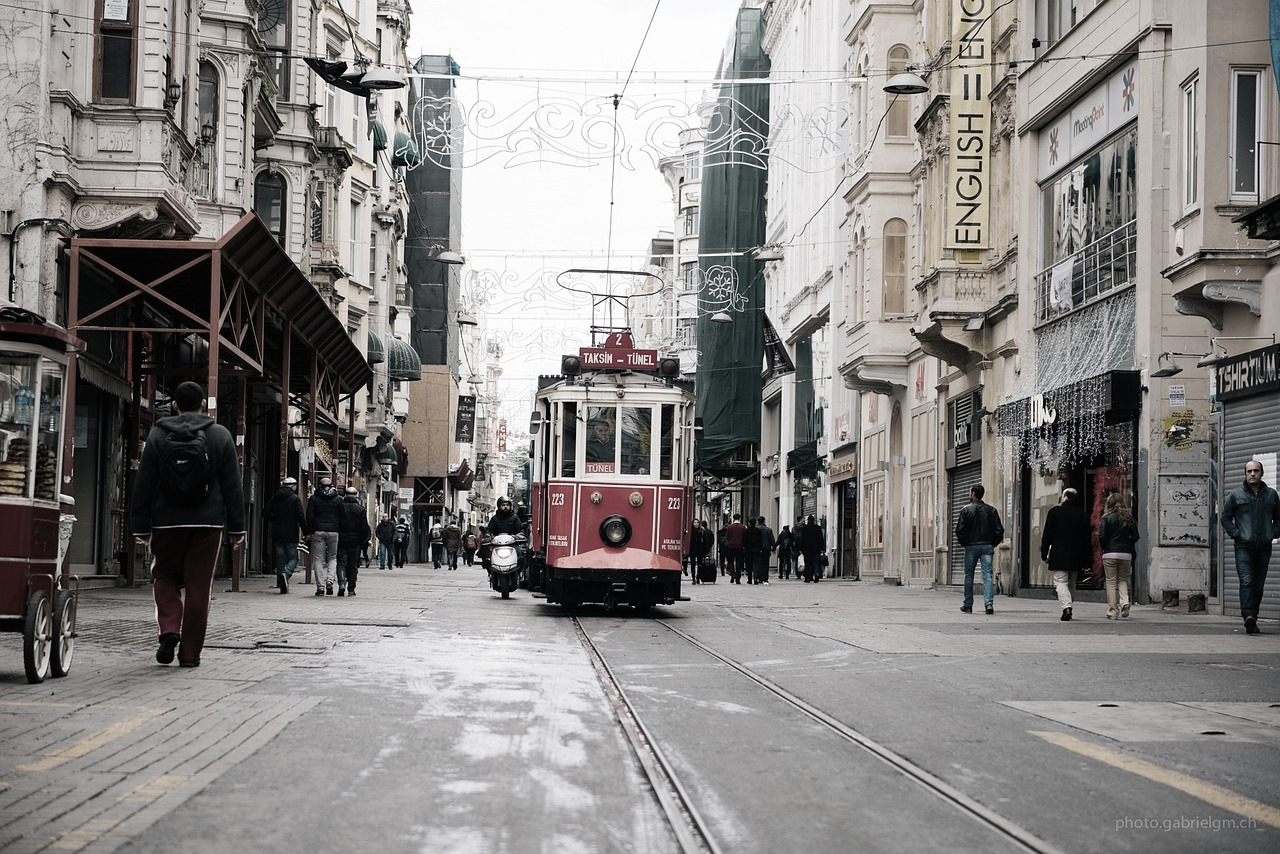 分析
合同条款约定不全面：对合同可能存在的风险，要约定可执行的救济方案（违约责任）；
忽视合同资料的书面化：对合同履行过程中产生的约定，要落实到书面。
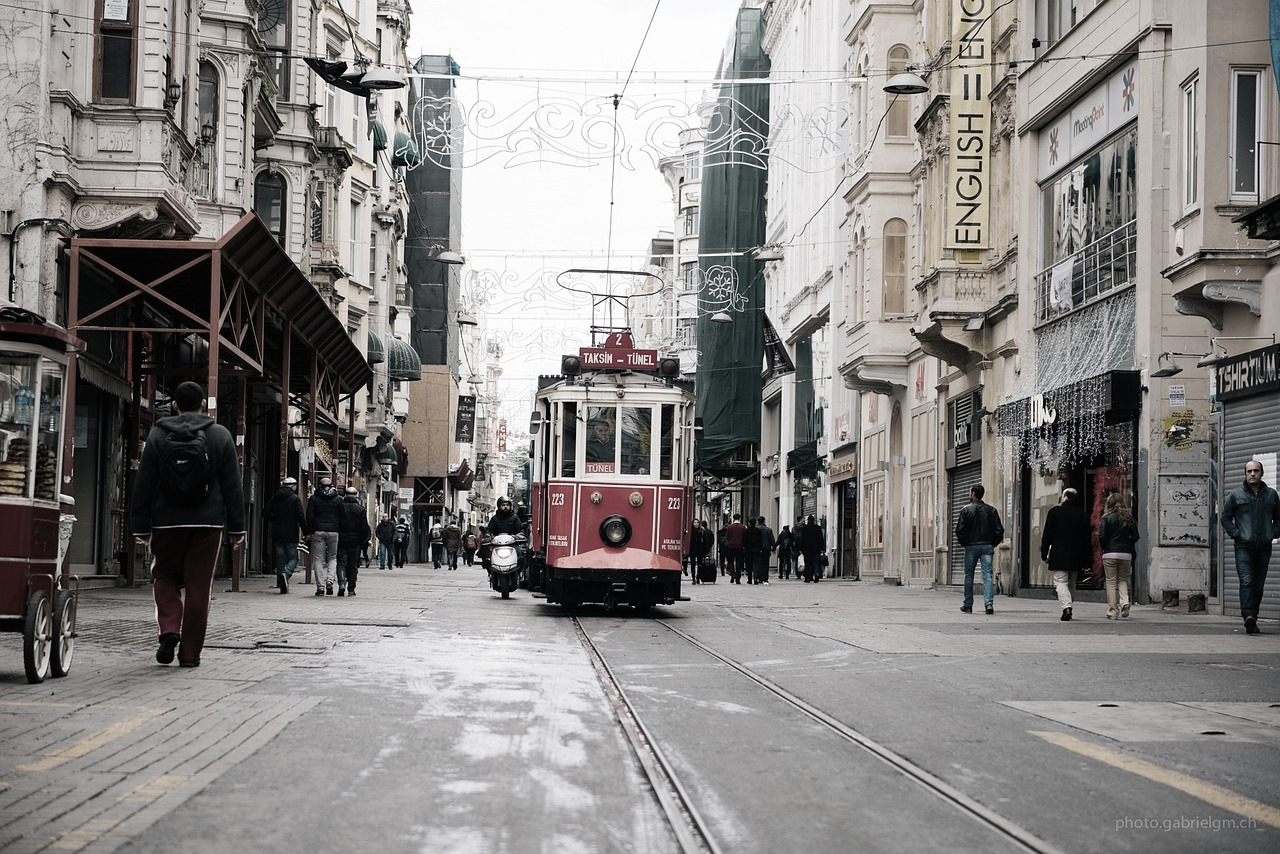 案例二
公司某机器采购合同，合同约定详细，应该是一份规范的合同。但机器在使用过程中出现了频繁的质量问题，超出了正常售后的范围，导致产品不能使用。而合同中没有对这种极端纠纷的约定，导致纠纷处理非常被动。
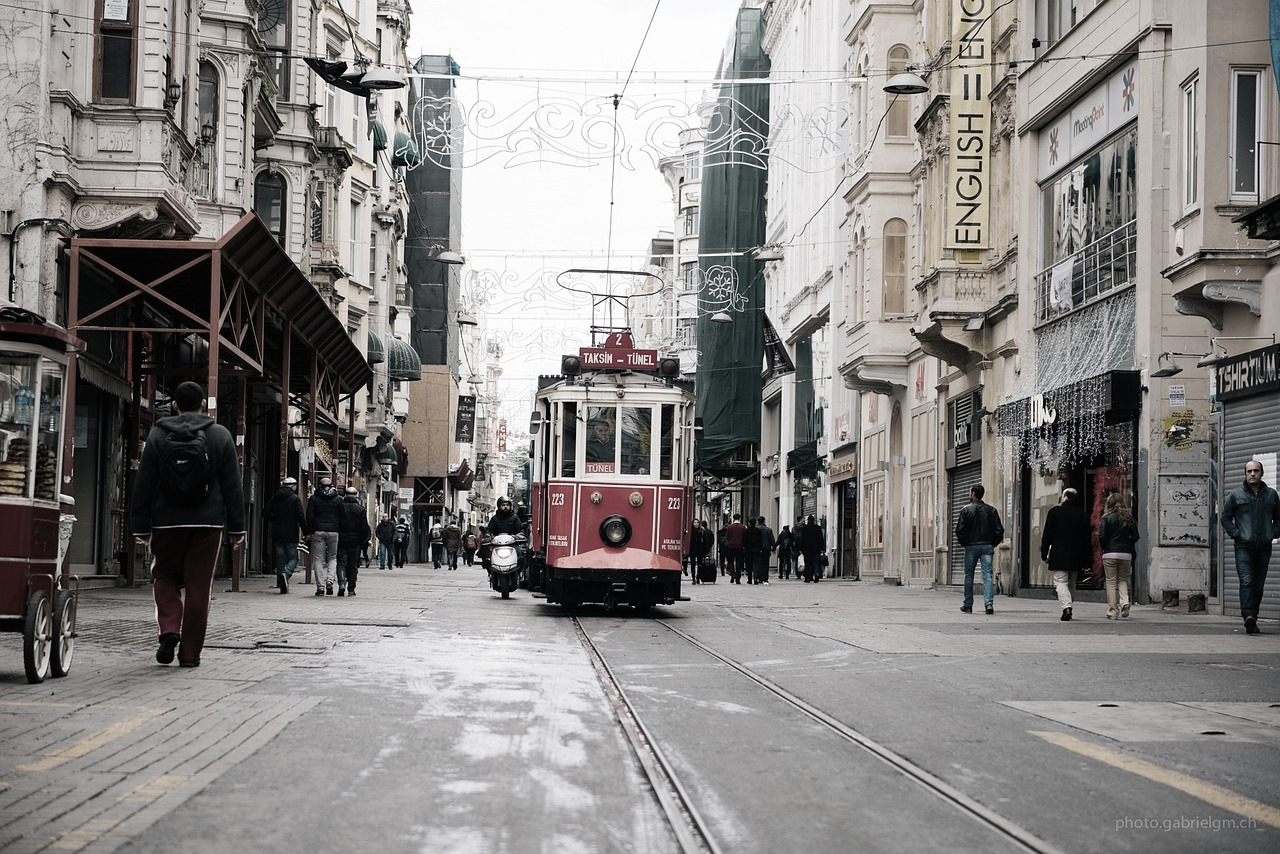 分析
对极端情况的风险预计不足：合同签订时觉着根本不可能发生的问题，往往会出现，如果合同中没有约定，处理会很被动；
对于合同存在的风险，要不厌其烦，除非有100%的把握不发生，就要把该风险写入合同，尤其要考虑极端情况下的风险，虽然这种风险的概率很小，但发生了就是很大的损失。
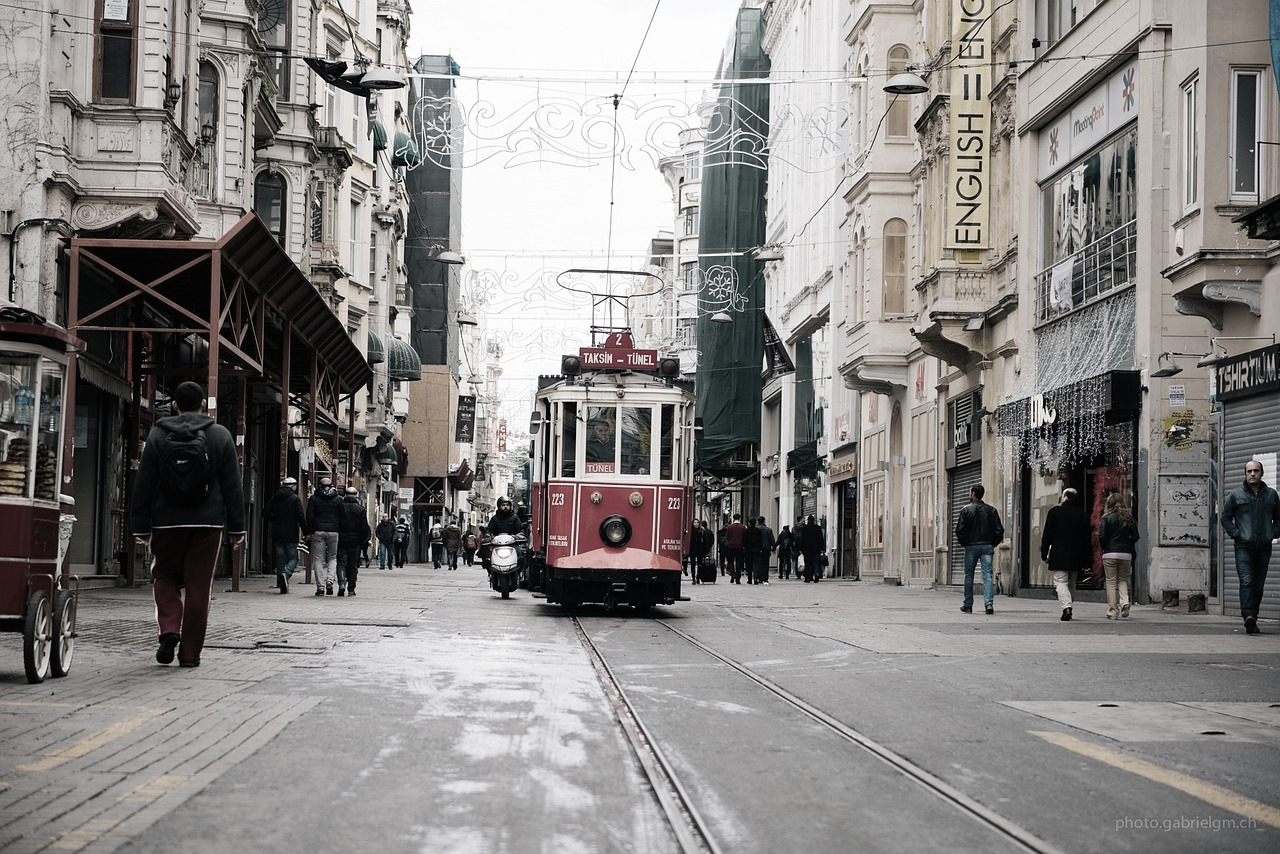 案例三
公司某机器采购合同，经过法务部审查后，加入了违约责任，后因质量问题产生了纠纷。移交法务部后，部分分析了材料，认为胜诉没有问题。但在立案的过程中，发现对方没按时年检，存在被吊销营业执照的可能，所以我们立刻查阅了该公司档案，发现该公司资本金在注册后就被抽走，并且连年亏损，赔偿能力很有限。可以说此案胜诉没有问题，但是执行风险很大，即胜了官司拿不到钱。
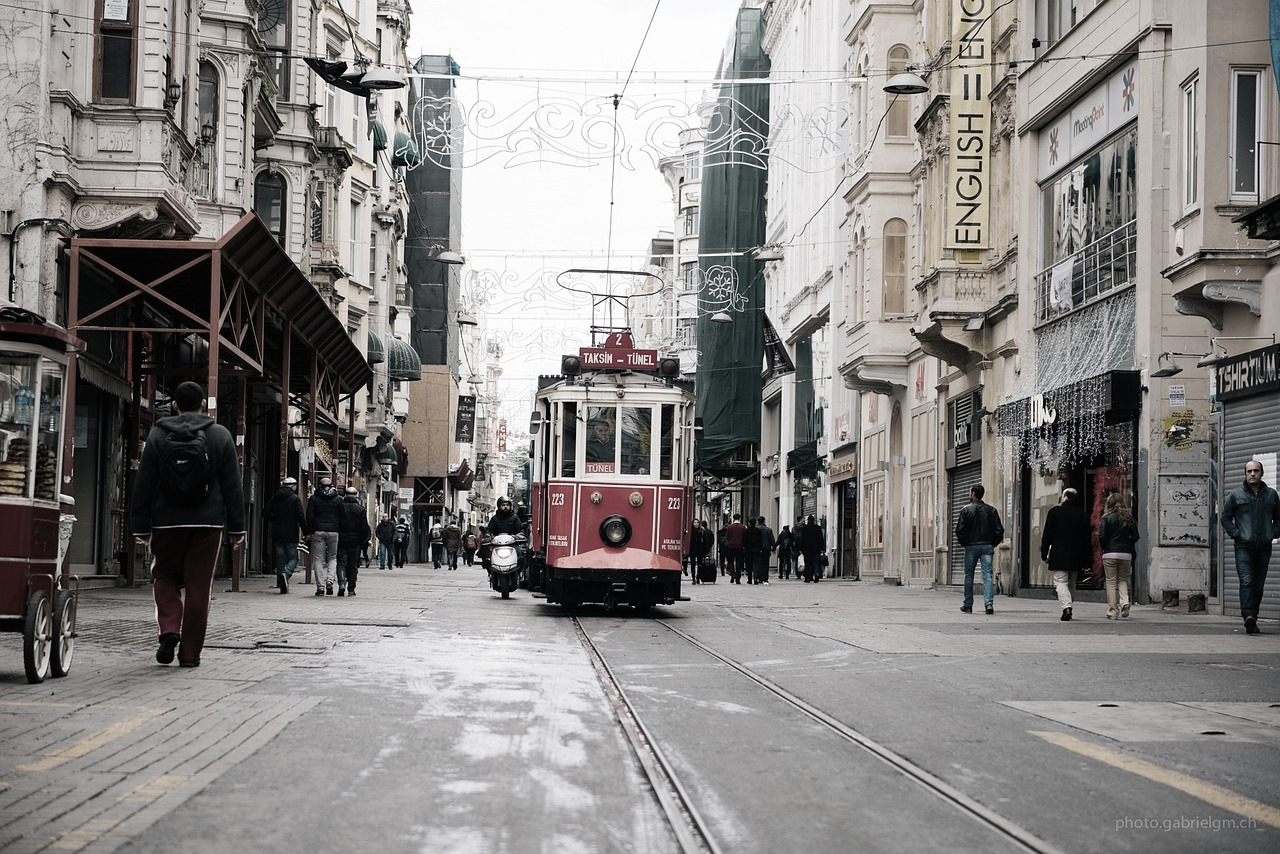 分析
违约责任设置得当有利于纠纷的迅速解决。
合同签订前的资信调查，对履约能力和履约不能的救济意义重大。
现代企业合同管理存在的主要问题
签约行为和合同文本不规范，条款过于简单或不明确——无法追责
资信调查缺失——即使胜诉，无法执行
合同管理手段落后——举证困难。
现代企业合同管理问题的成因
法律意识淡薄，风险防范意识较差
企业合同管理制度不健全
合同管理人员素质低
合同风险如同暗礁
遇到几率不高，但是一旦遇到……
问题的解决方案
解决合同管理问题的对策
横向方面（以合同管理为整体）
建立合同管理部门，统一归口合同审核和管理
积极推进合同管理信息化
加强合同纠纷预警和预防
加强履行监督，及时处理违约纠纷
加强合同管理人员的执业教育培训
做好基础性工作
解决合同管理问题的对策
纵向方面（以时间为序）
准备环节，注意合同主体及其资格
谈判环节，注意方法方式
文本起草和审查环节，尽可能选用通用文本
签署和保管环节，备案、集中保管留存
履行环节
补充变更环节
结算和支付环节
结束环节
建立一套完善的制度流程
是防范合同风险的必要手段
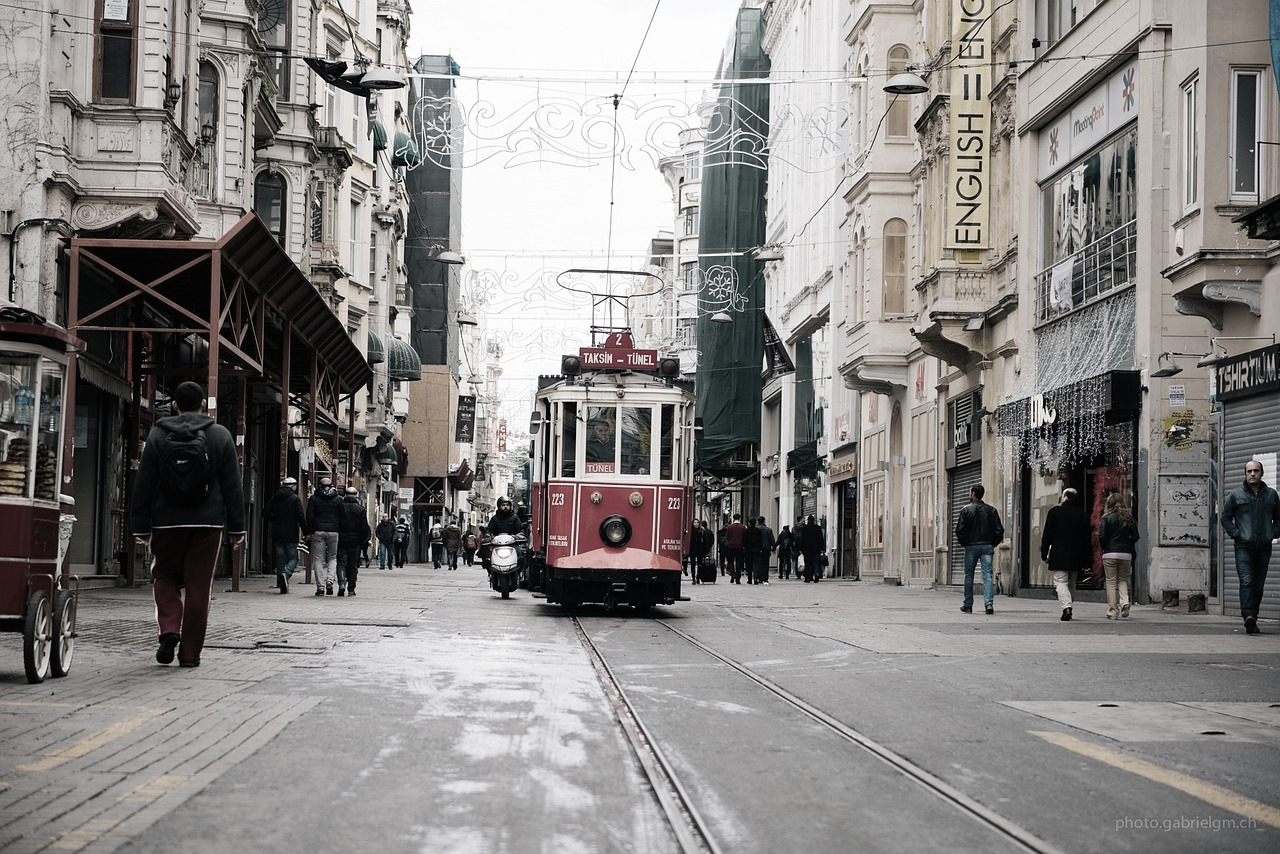 制度流程示意图
业务审查
1资信调查制度
2 标准合同制度
合同审批审查
法律审查
4合同审查审批制度
3合同形式制度
合同签订
5 合同专用章制度
合同履行变更解除
6合同履行处理制度
合同违约
7合同违约情况处理
合同执行完毕
8合同存档制度
合同管理办法的主要内容
Part One
制度适用范围
合同管理机构框架及人员构成
按职责分：决策层、监督层和执行层
按功能分：合同业务部门；合同审核部门；合同批准机构；发文归档机构
Part Two
机构职责权限
合同管理职责与权限
二级管理+专业归各部门
二级管理：合同管理分2个层次，公司层次和部门层次，公司层次由总经理负责，部门由行政负责人负责
专业归各部门：合同管理是专业性工作，公司层次由法务部负责，各部门由合同管理员负责。
合同管理员：各部门应该设立专门（可兼职）合同管理员，由法务部统一备案，并进行专业培训和指导。
Part Three
资质调查
资质调查概念
在签约前对签约对象进行资质和信誉等方面的调查，来确保对方的履约能力和风险发生后的赔偿能力。
签约对象，即合同主体可以是自然人、法人和其他组织。
[Speaker Notes: 在合同关系中，首先就要先弄清楚，与你签订合同的相对方是谁？不能张冠李戴，也不能未审查对方的资信能力就随意签订合同。]
合同主体法律风险点
合同相对人不具备相应资信、能力。
合同相对人为法人的职能部门、未办理营业执照的分支机构或直属机构，缺乏履约能力。
合同相对人无代理权、超越代理权或代理权过期。
我方代理人未经授权或授权终止后仍进行签约。
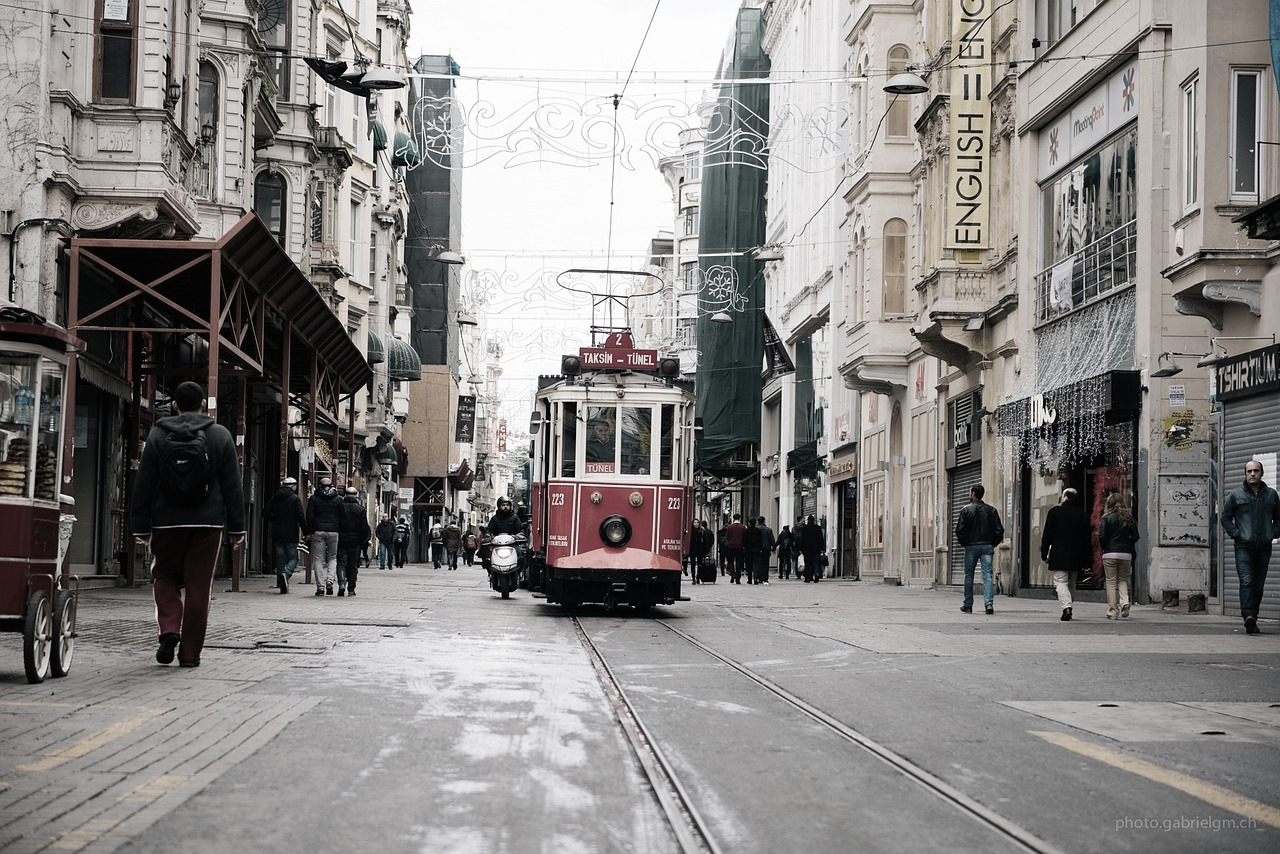 案例一
合同主体身份认不清
甲的朋友乙是A公司的法定代表人。2004年3月，乙向甲借款十多万，出具了正式的借据，盖A公司公章。事后，乙拒绝还钱。甲把乙告上了法庭。乙辩称是A公司借款，因为上面盖得是A公司公章，他只是以A公司法定代表人身份签的字。法院以起诉主体错误为由驳回了甲的起诉。甲随后起诉A公司，胜诉，可A公司经营亏损，根本就没有偿还能力。乙虽然有房有车，但按《公司法》规定，公司的股东只以出资额为限承担有限责任。甲的借款，最终血本无归。
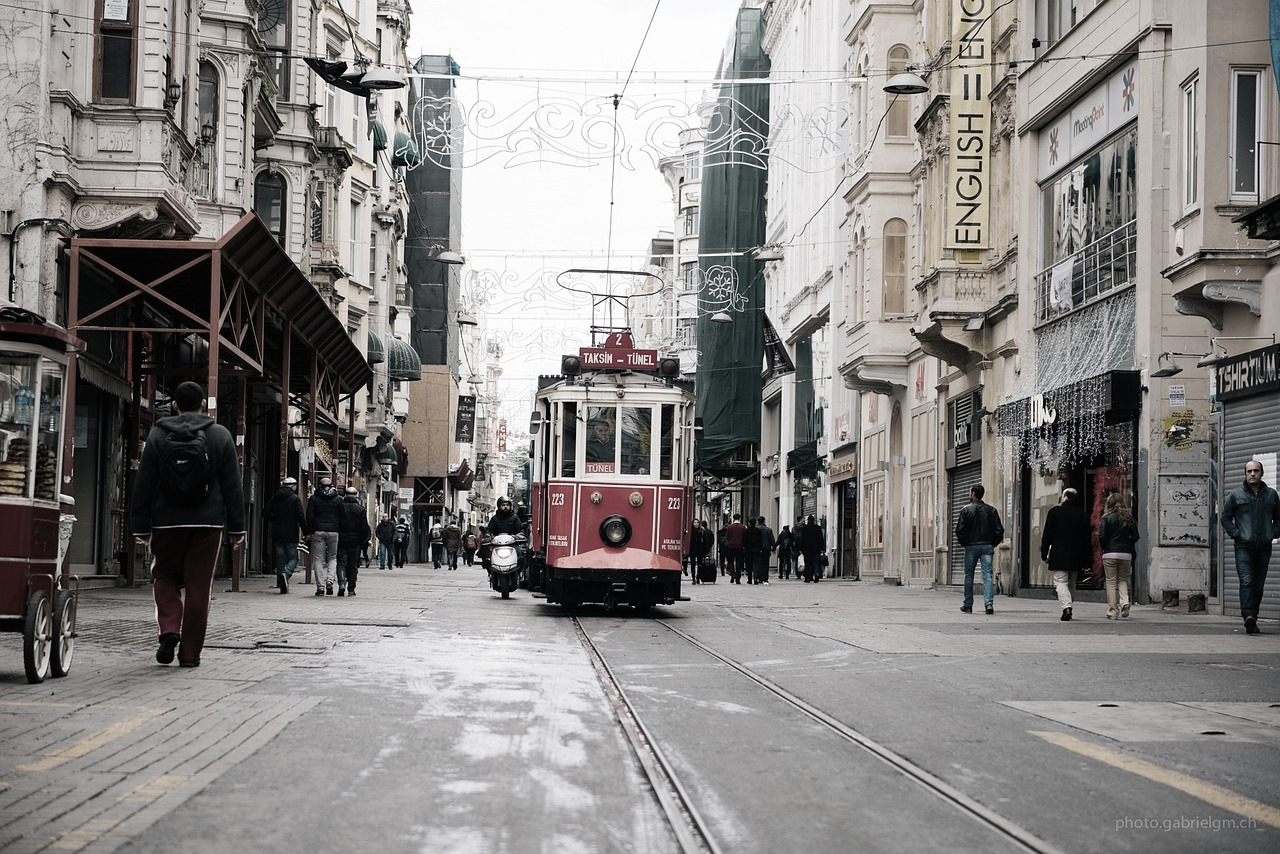 案例二
找准交易对象（国际贸易中尤其重要）
出口商甲经李某介绍曾与某国多个买家成交，并通过李某成功收款。2007年5月，甲与李某介绍的A公司签订近200万美元的销售合同，销售合同中列明的买方为A公司，但签署人却为李某。甲发货后，A公司以从未与甲签过销售合同为由拒绝支付货款。经调查，李某假冒A的名义与甲订立销售合同，骗取货物后，低价销售给A，取得货款后逃匿，甲损失惨重。
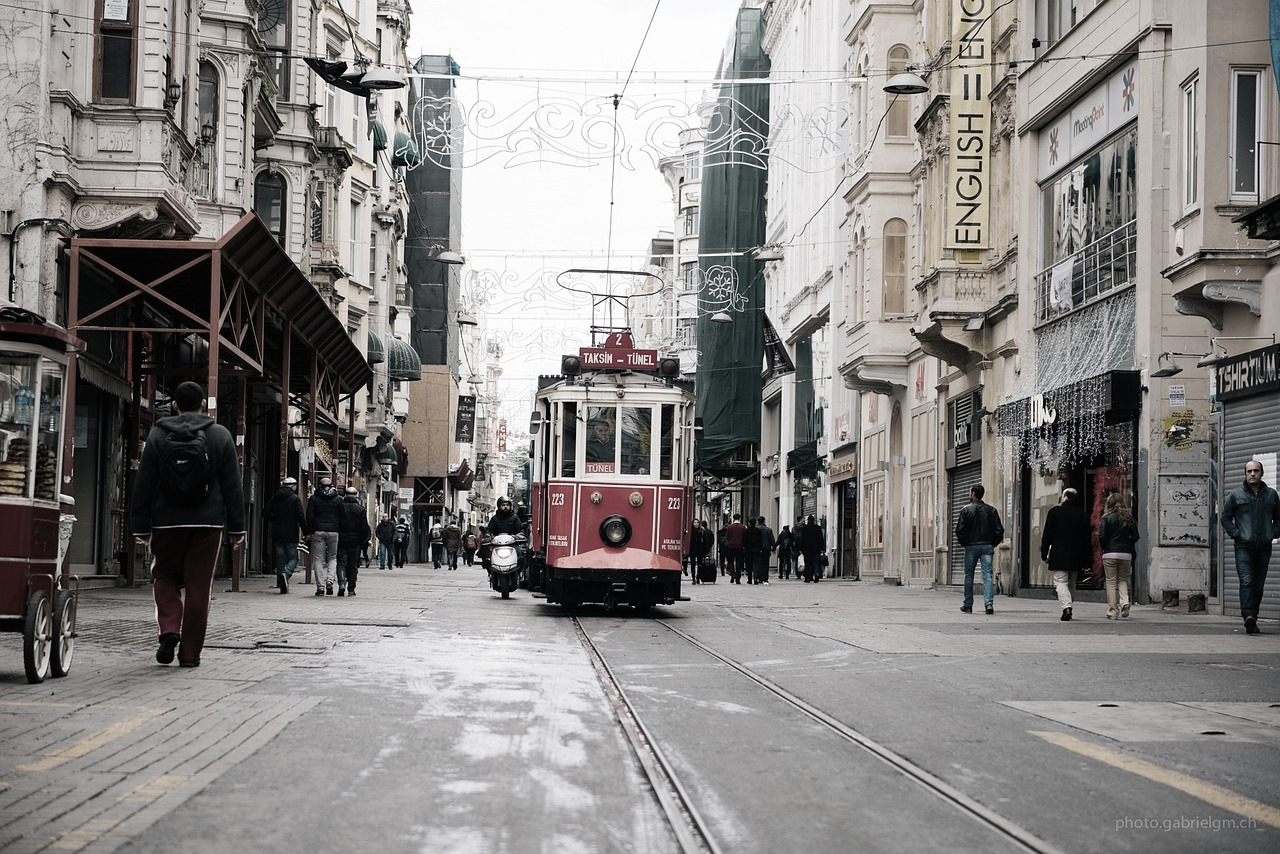 案例三
合同相关方的法律地位认识错误
A为大型跨国企业集团，实力雄厚。出口商甲根据A下属子公司B发出的订单向B供应货物，并按照A企业集团整体的财务安排从母公司A处回收货款，收汇一直较为正常。考虑到A的优良资信，甲与A的子公司B签订了一系列合同。两年后，甲获悉B经营状况恶化、即将破产，此时尚有大额出运货款尚未回收，向A追讨，A以其非交易合同主体为由拒绝还款，甲损失惨重。
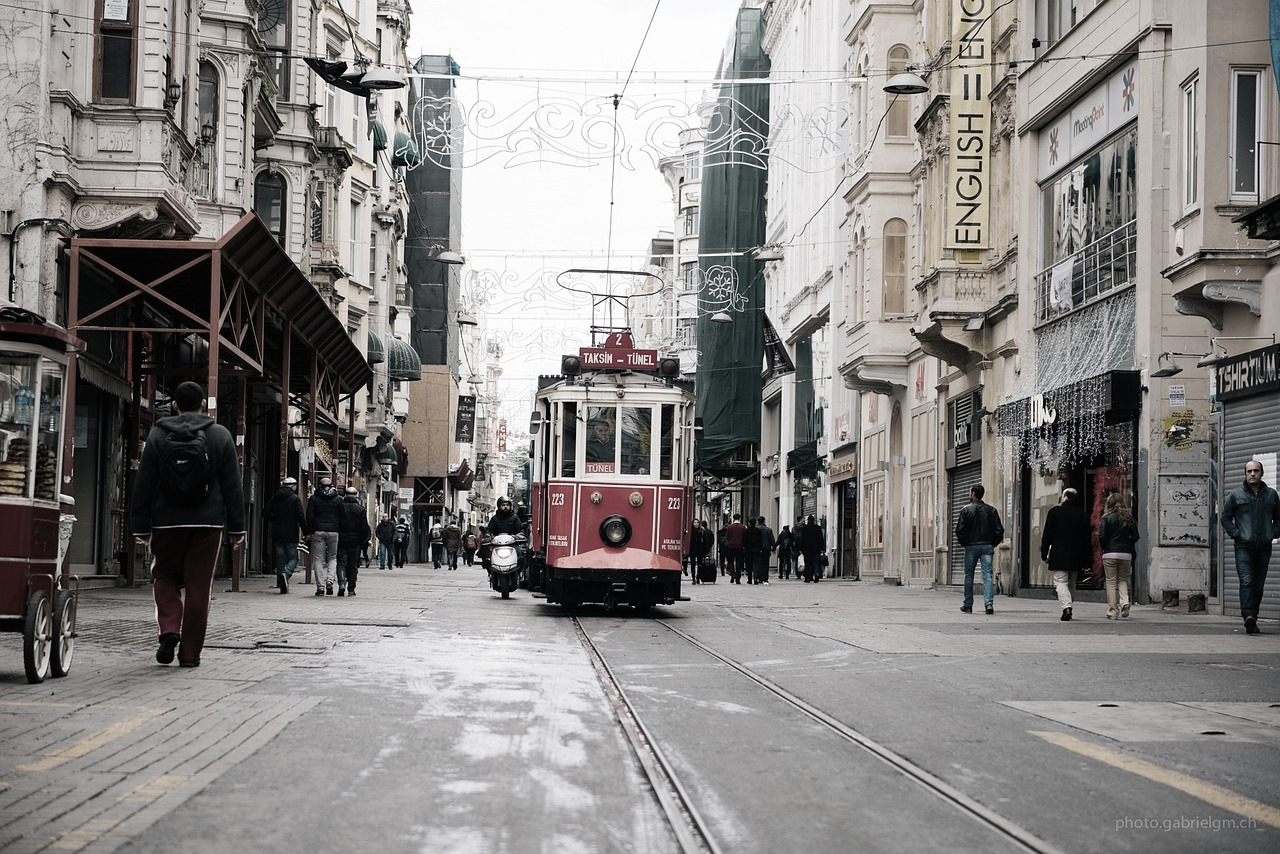 案例四
缺乏对合同主体资信情况的调查
我国某钢铁公司A计划引进一套铸造设备，国外的多家知名厂家的报价都在1千万美元以上，A难以接受。某国商人S得知此情况后主动向A报出500万美元的价格，保证按要求的技术水平供货。A对S虽了解不深，但仍与其签订了供货合同。到年底S只交齐了203万美元的货物。随后经过多次交涉，到期仍未交齐货物。经过调查发现，S只是一个小商人，其下属的几家小公司早已先后倒闭，并欠缴了制造商很多货款。A起诉并胜诉，但无实质收获，同时工期拖延，造成了难以弥补的损失。
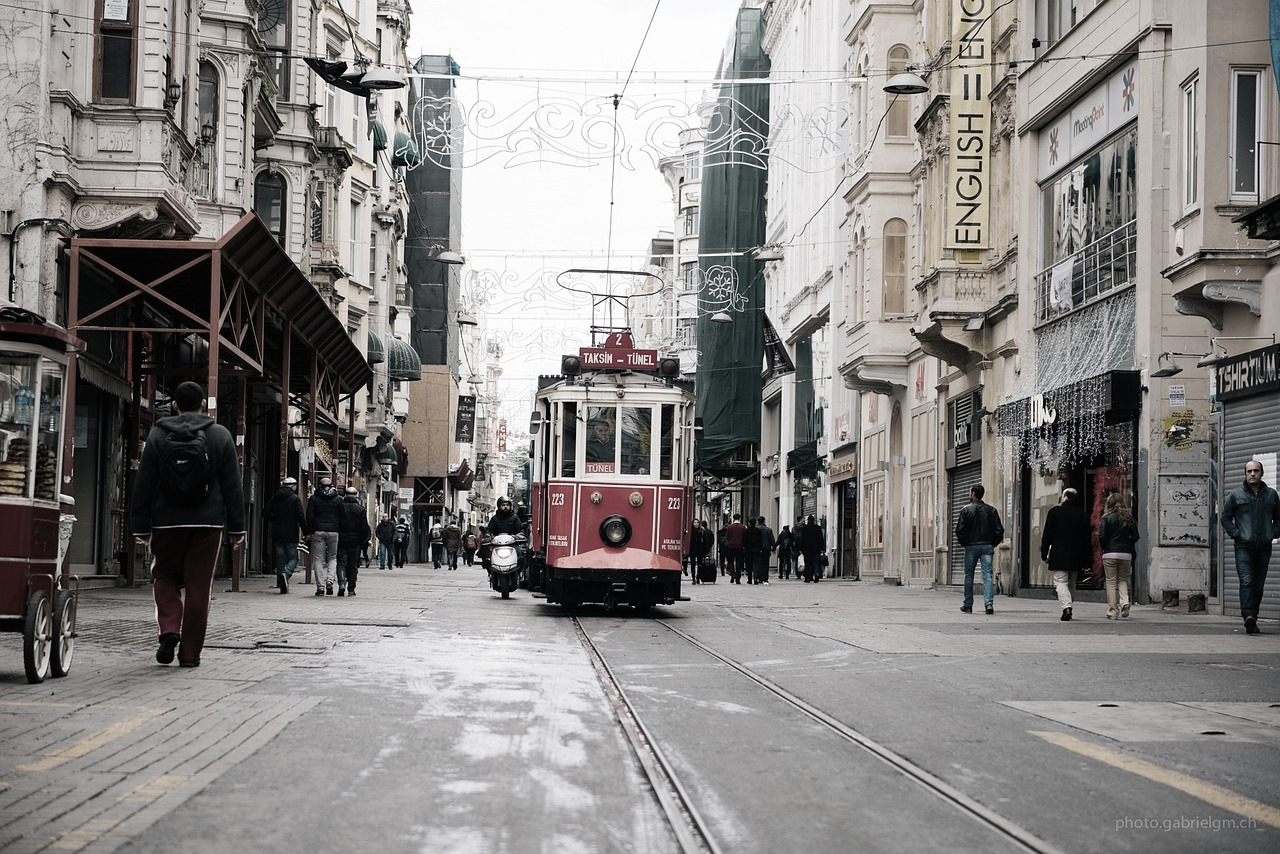 案例五
表见代理（合同法第49条）
概念：指代理人虽然不具有代理权，但合同相对人有理由相信行为人有代理权的，该代理行为有效，被代理人需要承担由此产生的一切法律后果。
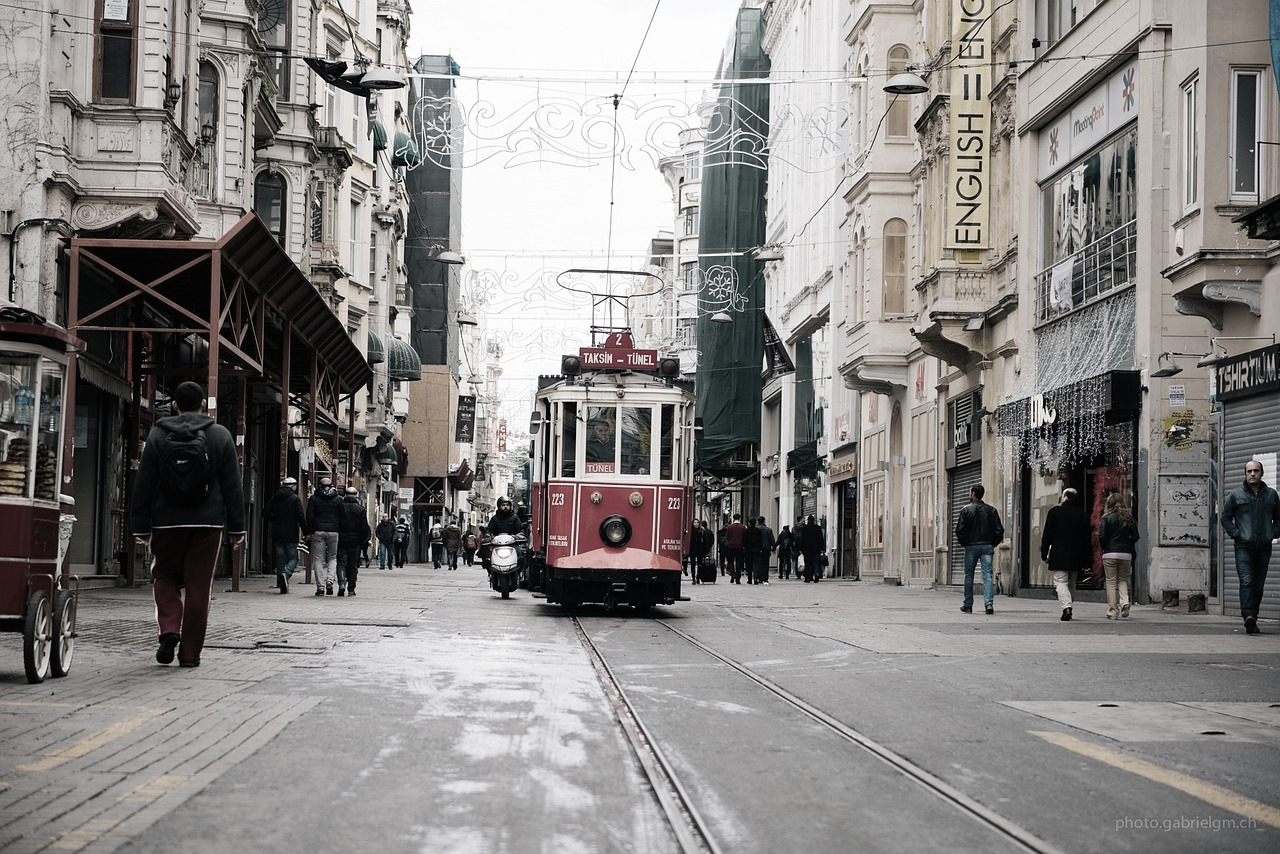 案例五
员工签单，公司买单
A房地产公司的中高层管理人员甲、乙两人从2002年4月至2003年5月期间，在B餐饮娱乐公司进行签单消费，单位名称一栏都注明为“A公司”，消费目的为A公司员工用餐或公务接待等，累计签单欠款共25520.3元。后甲、乙两人离开A公司，B公司知悉后多次向A公司催收欠款，A公司以甲乙两人并无授权签单消费为由拒绝支付欠款。B公司向法院提起诉讼，法院认定甲乙两人的签单行为是代表A公司对服务费用的确认行为，其法律后果应当由A承担，因此支持了B公司的诉讼请求。
审查主体
法人：审查营业执照、供货业绩、信誉状况、资质等级等情况。
非法人单位：审查其是否登记取得营业执照或其所从属的法人单位的资格及其授权。
外方当事人：是否合法存在；是否为法人；名称、注册地等。
自然人：是否具有相应的民事行为能力。
保证人：主体资格的合法性。
代订立合同的代理人：代理身份和代理资格。
其他：特殊行业的当事人，需审查对方的生产许可证、经营许可证或相应的资质。
企业主体身份的识别
企业的营业执照
组织机构代码
税务登记证 
开户账号 /开户银行证明 
公章、合同专用章、财务章、法定代表人的印章工商备案记录 
法定代表人的授权书
企业法定代理人的授权书
凡以公司名义订立的合同，签字人应当是公司法定代表人或由其授权的委托代理人。
凡以分公司名义订立的合同，签字人应当是分公司行政主要负责人或由其授权的代理人。
要注意被代理人、代理人的身份证明、工作单位、联系电话等信息，代理权限的范围、代理的权限存续的时间
对合同主体的履约能力进行考察
通过注册资料、公司历史背景、经营状况等信息的调查，可以了解企业的合法性、公司规模和贸易方式； 
通过经营状况、财务报表及银行资料、以及支付记录等信息的调查，可以了解企业的支付款能力和信用习惯； 
通过对被调查对象的诉讼、抵押及破产等公共信息的调查，可以了解企业的安全性。
实地考察。
必要的时候可以委托相应的中介机构进行尽职调查。
Part Four
合同起草
合同起草
整理材料，规划设计
确定合同性质，采用不同文本规范
起草和修改合同文本
准备工作
审查主体资格（行为能力、资质等）
起草序言部分
起草正文部分
合同主要部分：当事人的名称或者姓名和住所；标的；数量；质量；价款或者报酬；履行期限、地点和方式；违约责任；合同的解除条款；解决争议的方法。
合同其他重要部分：合同标的；合同主体权利和义务；保证担保条款；抵押合同；签字盖章；不可抗力条款；格式条款。
合同起草的基本规范
注意交易实施的安全性和可操作性。
注意对合同订立后的可变更情形的约定（考虑周全，避免纠纷）。具体包括不可抗力；社会因素中的国家法律政策调整、市场价格重大波动等情势变更；合同一方当事人死亡或者企业终止清算等。
注意合同纠纷发生的可能性（尽可能将双方的权利义务及违约责任条款约定清楚）
注意合同文本语言表达的准确性和规范性（如定金与订金；权利与权力；抵押与质押等）。
合同起草的其他事项
调查案件事实，进一步确认所掌握案件事实准确无误、充分详尽。
结合案件事实考虑法律关系、可能风险，规划条款设置，再比对现有情形，进行条款增补。
通读全文，核对意思表述，修改逻辑错误。
当事人的名称或者姓名和住所；【身份】【履约能力】
标的；
数量；
质量；
价款或者报酬；【定金】
履行期限、地点和方式；
违约责任；【违约金】
合同的解除条款【约定解除、法定解除】
解决争议的方法。
合同的主要组成部分
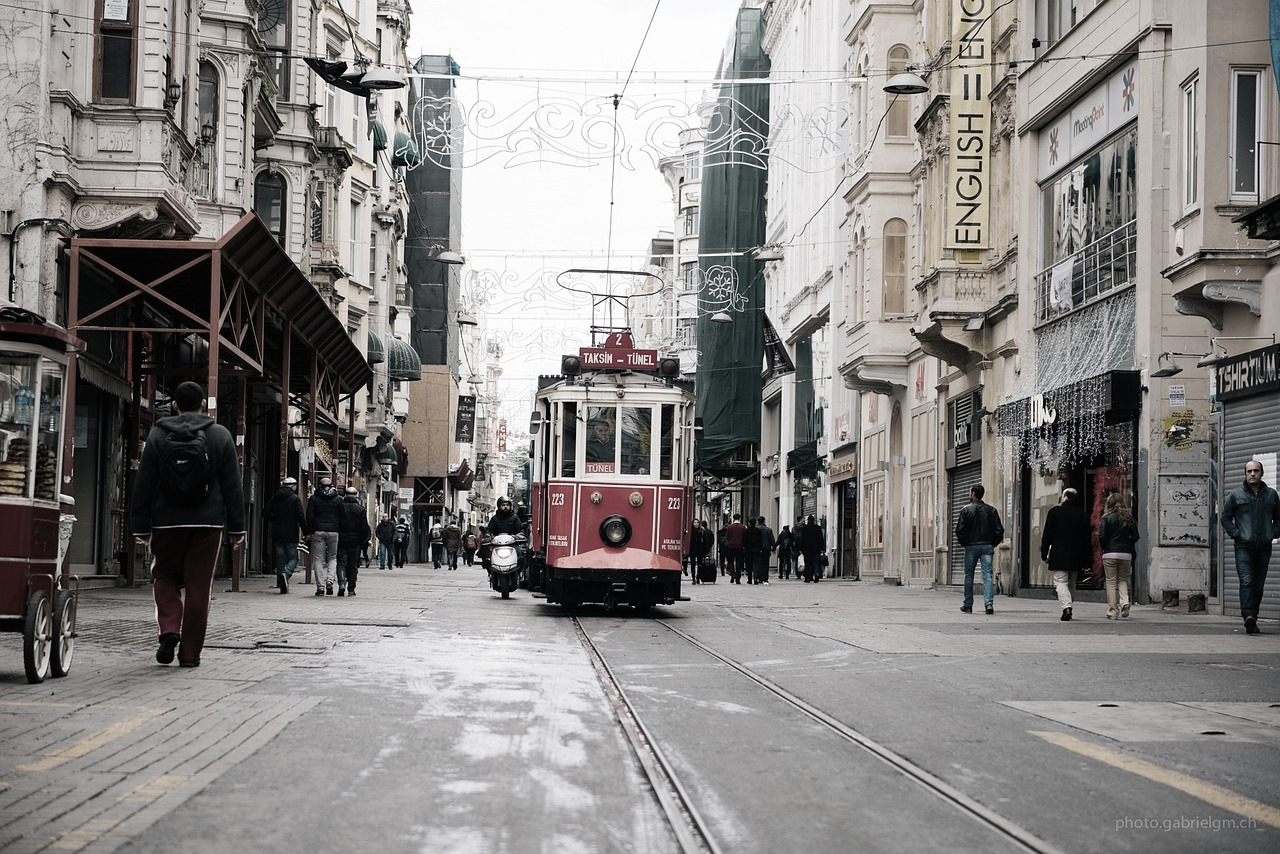 案例一
甲公司与乙公司签定《股权转让协议》，约定甲公司将持有的丙公司80%股权转让给乙公司，合同明确约定了股权转让价格，工商变更登记时间。乙公司按照合同的约定支付股权转让价款，但是甲公司却迟迟不予办理工商变更登记。乙公司向法院起诉要求甲公司办理工商变更登记，法院审理过程中，发现甲公司仅有丙公司50%的股权。
乙公司应当采取什么措施维护合法权益？
进行进行严格资质调查审查合同当事人的主体资格和履约能力。  （详见第三部分）
明确约定通讯地址及有效送达日，通讯地址变更及时通知对方当事人。
订立主体条款注意
明确约定质量标准，或者封存样品。
如果对合同标的物的质量要求很高的，还要约定质量的检验标准、检验方法和检验机构。
约定质量异议期限。
订立质量、品质条款注意
数量条款是合同中重要的一个条款，也是较为简单的一个条款，很少受合同当事人的重视。
当数量直接表述为特定数字时，该条款几乎不会产生法律风险
明确约定数量的计量单位或者计量方法。
订立数量条款注意
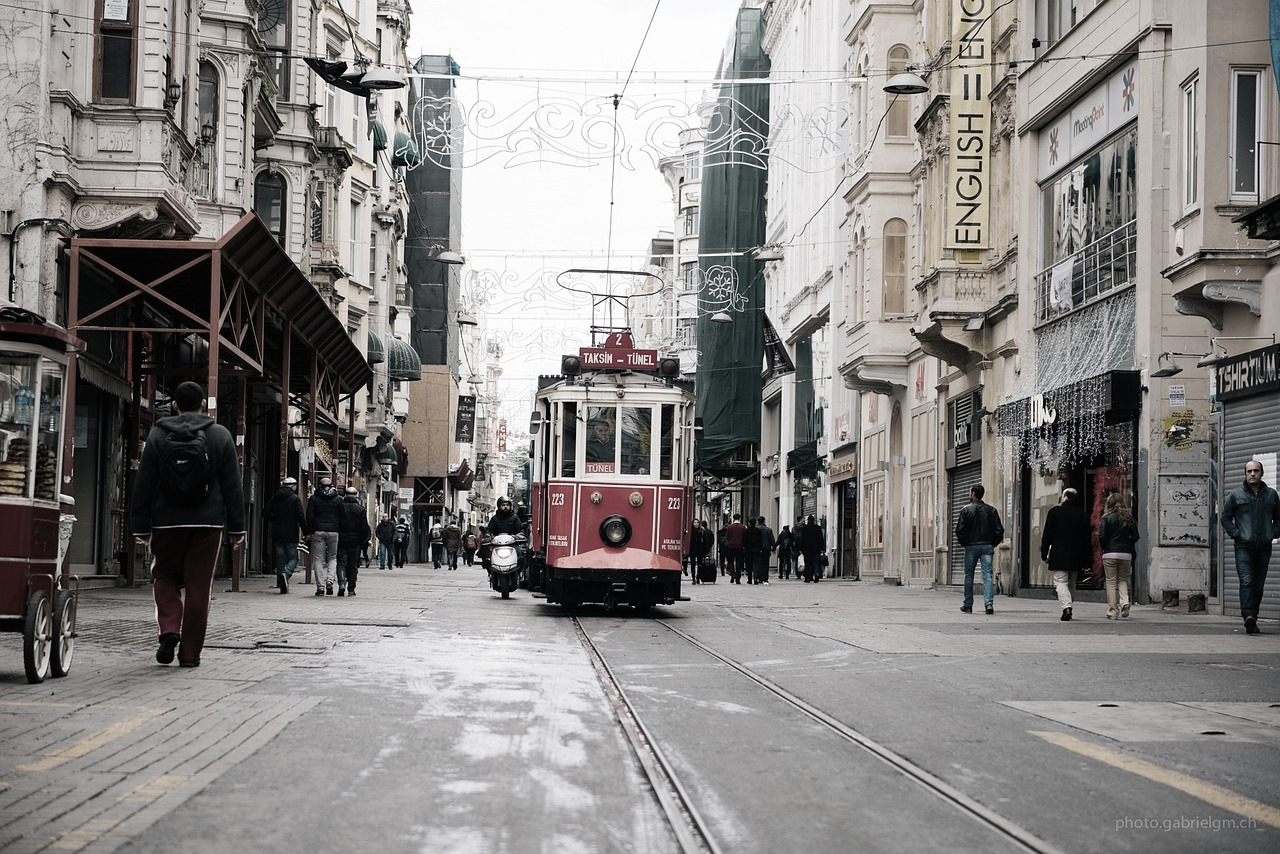 案例二
第三条  本合同的总金额暂定为人民币：       元，最终金额以本项目最终用户确认为准。
1. 本合同生效之日起15个工作日内，甲方一次性支付合同暂定总金额的 30 %到乙方指定帐号，即人民币     元。
2.设备到货验收后15个工作日内，甲方一次性支付合同暂定总金额的 30％到乙方指定帐号，即人民币      元。
3. 本合同所涉及的子系统经最终用户验收、确认价格并出具该子系统验收报告后15个工作日内，甲方支付剩余款项。
该条款约定是否存在法律风险？
定金的种类：订约定金 、成约定金 、解约定金 、违约定金、证约定金  。
是在合同订立或在履行之前支付的一定数额的金钱作为担保，又称保证金。
定金的计算：由合同当事人约定，但不超过合同标的的20%。
定金合同从实际交付定金之日起生效。
订金、预付款、保证金等均不具有定金条款担保的效力。
定金与违约金：两者不能同时适用。
定金与违约责任：优先适用定金，不足补偿损失时，方可使用赔偿条款。
订立定金条款注意
除采用固定价格的规定办法外，还可以采用非固定价格。即约定：计量单位、单位价格。
以人民币支付的含税价格。
约定提供发票后三日内付款。
订立定金条款注意
履行期限：不是合同必要条款，履行期限不明确的，债务人可以随时要求履行，但是要给对方必要合理期限。
履行地点：债务人履行义务和债权人接受履行的地点。  
履行地点可以明确约定，也可以按照履行的性质确定；
履行地点涉及到风险的承担（所有权转移）；
履行地点涉及管辖地的法定依据。
订立履行期限、地点和方式条款注意
违约金是指按照当事人的约定或者法律直接规定，一方当事人违约的，应向另一方支付的金钱。
违约金的标准是金钱，但当事人也可以约定违约金的标的物为金钱以外的其他财产。违约金具有担保债务履行的功效，又具有惩罚违约人和补偿无过错一方当事人所受损失的效果，因此有的国家将其作为合同担保的措施之一，有的国家将其作为违反合同的责任承担方式。
订立违约责任、违约金条款注意
违约责任分两种形式，一是定额，二是定比例；
增加关于合同解除权的约定
如：逾期付款或者交货的违约责任，可选择以下方式： 
定额责任：每逾期一日，每日违约方应向守约方支付   元违约金。 
定比例责任：每逾期一日，每日违约方应向守约方按照合同总价款的  %支付违约金。
逾期超过   日后，守约方有权解除合同。守约方解除合同的，违约方按合同总价的   %支付违约金。
订立违约责任、违约金条款注意
当事人协商一致，可以解除合同。【协商解除】
当事人可以约定解除合同的条件，当解除合同的条件成立时，可以解除合同。【约定解除】
有下列情形之一的，当事人可以解除合同：【法定解除】（一）因不可抗力致使不能实现合同目的；（二）在履行期限届满之前，当事人一方明确表示或者以自己的行为表明不履行主要债务；（三）当事人一方延迟履行主要债务，经催告后在合理期限内仍未履行；（四）当事人一方延迟履行债务或者有其他违约行为致使不能实现合同目的；（五）法律规定的其他情形。
订立合同解除条款注意
争议条款的独立性
仲裁条款：仲裁条款排除诉讼管辖；约定要明确具体。
选择受诉法院条款：原告所在地、被告所在地、合同签订地、合同履行地、标的物所在地。不得违反级别管辖和专属管辖的规定。
选择检验、鉴定机构条款：选择双方认可的质量、技术品质的检验、鉴定机构。
订立争议解除条款注意
合同标的
合同主体权利和义务
保证担保条款
抵押合同
签字盖章
不可抗力条款
格式条款
合同的其他重要组成
明确合同交易内容：不同类型的合同，其标的也存在区别，比如买卖合同的标的一般为物，而服务合同的标的为服务。明确了合同标的便明确了合同的交易内容。
重要性：在贸易实践中，对合同标的物的确定是买卖双方订立合同的关键环节，在复杂的交易中，标的物有可能处于不断变化的状态，可能对合同效力产生重要影响。
订立合同标的注意
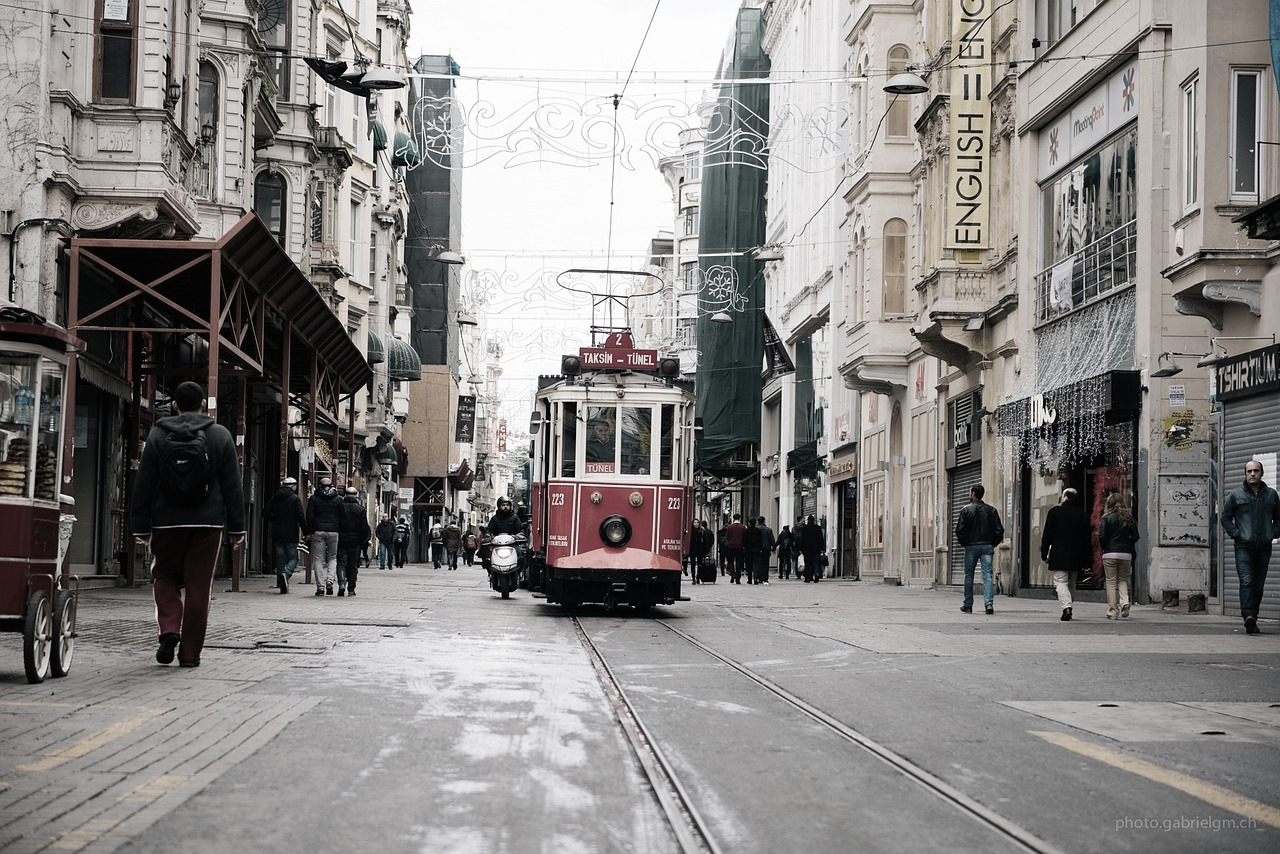 案例三
合同标的物的合法性
S集团下属两家子公司甲与乙所使用的土地，都属划拨用地，使用权证都办在S名下。其中有一宗地由甲建有加油站等设施。甲欠丙债款，双方达成还款协议，甲方将加油站等设施转让给丙（含土地使用权）。丙获得加油站后，以相同价格转让给李某个人。后经土地管理部门稽查，对S集团进行处罚，无偿收回土地，并处13万元罚款。
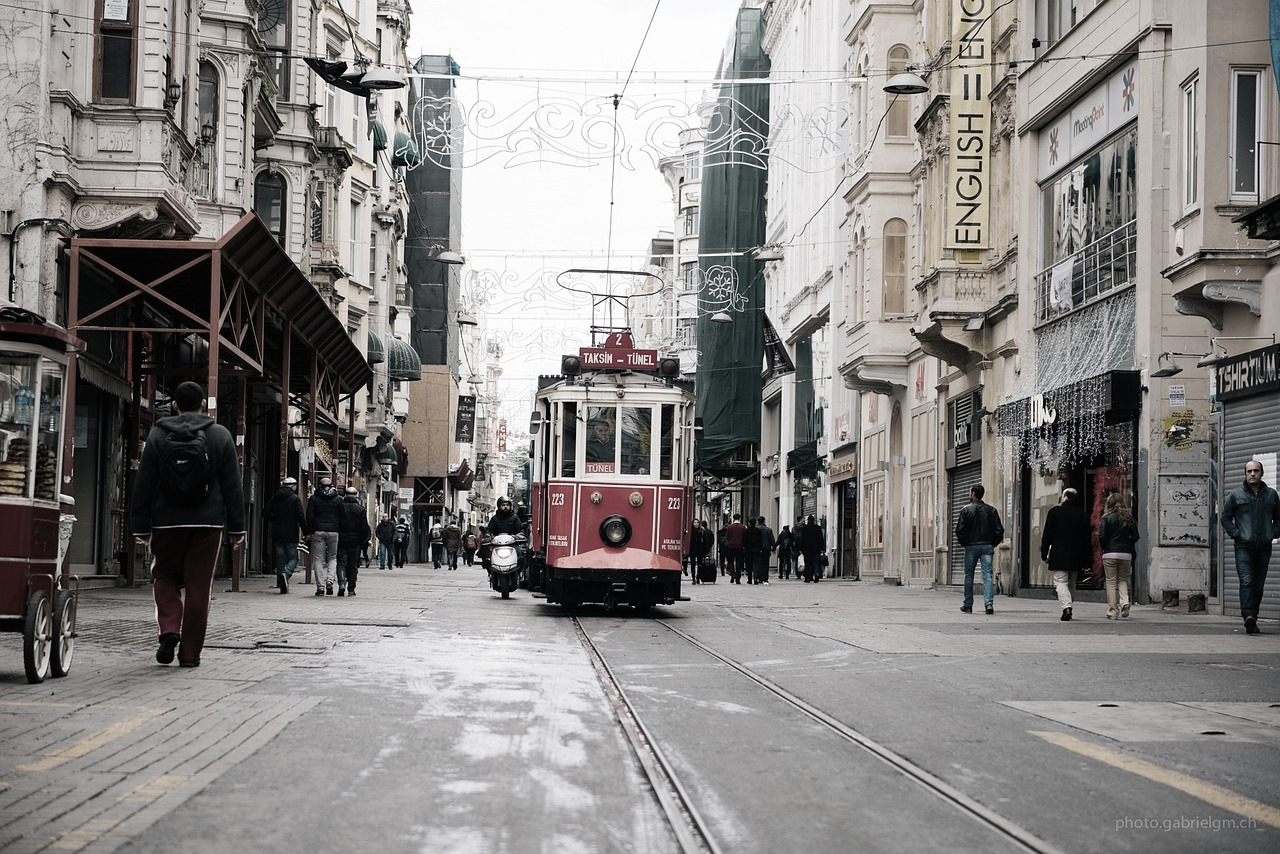 案例四
合同标的的确定性
甲、乙两单位签订一设备租赁协议，甲方将真空离子镀膜机出租给乙方，双方约定了租期、租金等事项。租期届满时，乙方交付设备时，甲方发现不是其出租的设备。由于时间较长，原办事人员都已离职，从双方的协议中，找不到租赁物的型号或是明显特征，因此引发纠纷。经法院主持达成调解协议。甲方拉回一台不属于自己的设备，约损失15万元。
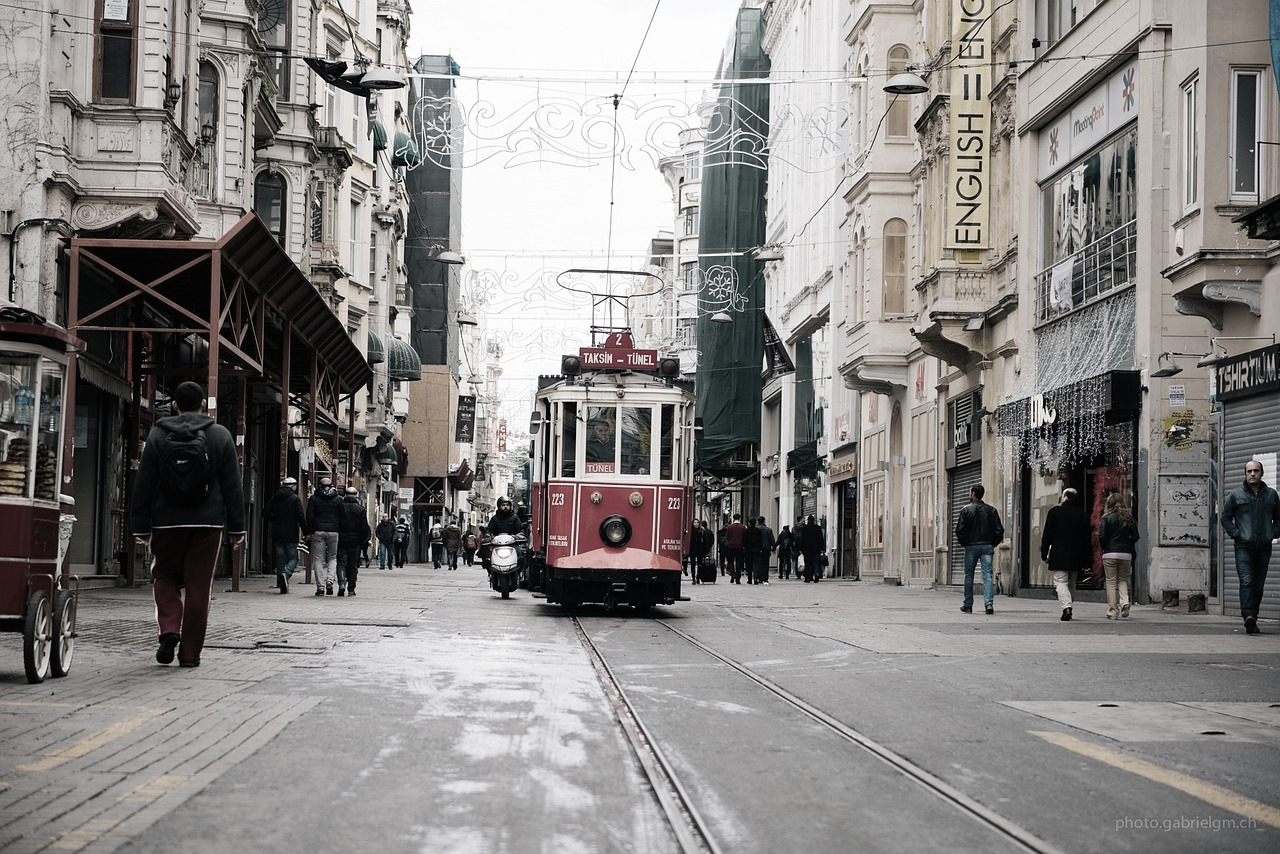 案例五
合同标的的确定性
甲、乙两单位签订一设备租赁协议，甲方将真空离子镀膜机出租给乙方，双方约定了租期、租金等事项。租期届满时，乙方交付设备时，甲方发现不是其出租的设备。由于时间较长，原办事人员都已离职，从双方的协议中，找不到租赁物的型号或是明显特征，因此引发纠纷。经法院主持达成调解协议。甲方拉回一台不属于自己的设备，约损失15万元。
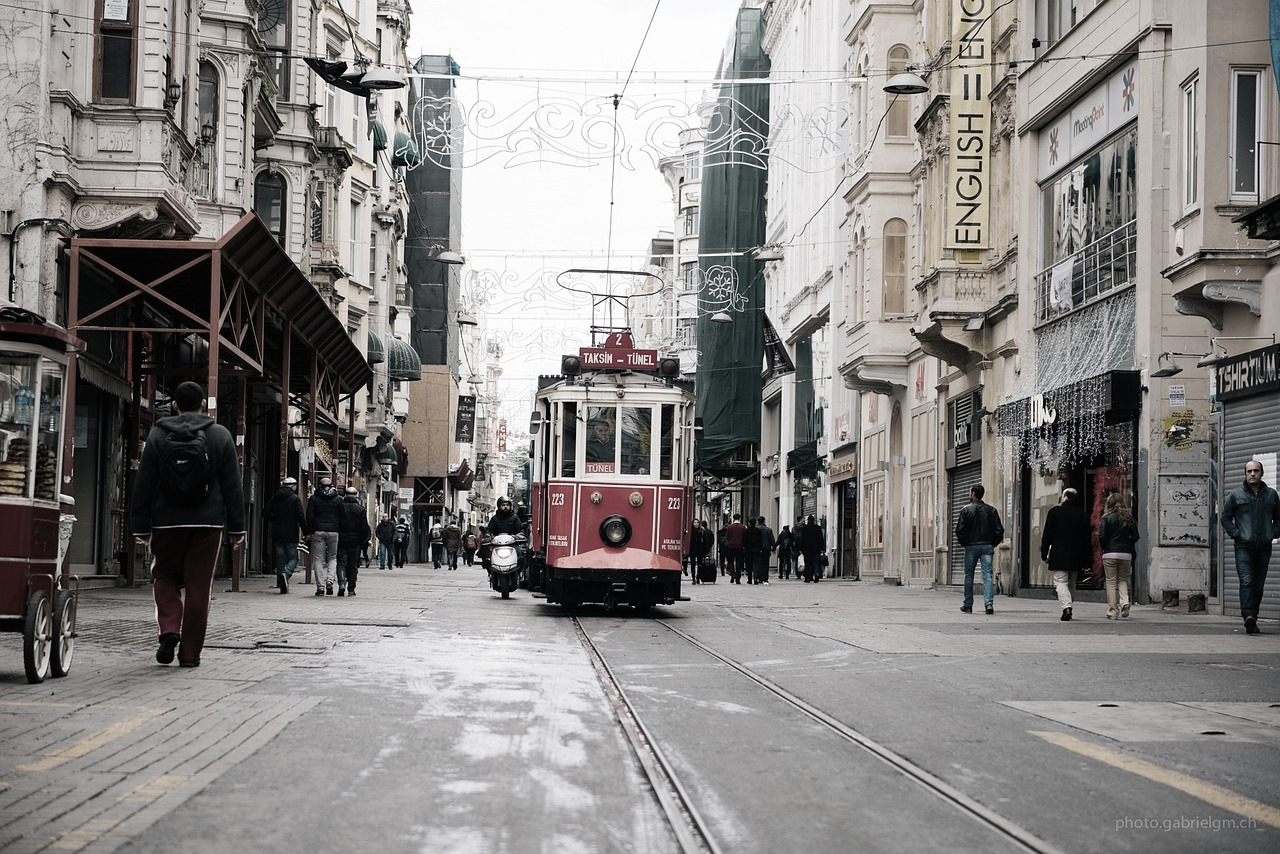 案例五
实际交付的标的不符
2009年 6月1日，南宁市民杨先生在广州工作的姐姐为其买了一台二手笔记本电脑，价值4000多元，通过一家名为XX速递的快递公司托运给他。6月5日上午11时许，速递公司的业务员当面把包裹交给他。杨先生支付给对方50元邮费，签单接收了包裹，但忘记当场验看。稍后，他回到住处打开包裹，吃惊地发现，电脑箱里找不到笔记本电脑，却多了4块约1厘米厚20厘米长的木板。于是他带包裹到速递公司进行交涉。由于送货单上没有写明货物的名称、重量和单价等，杨先生也未当场验货，因此双方各执一词，难辨真伪。
应熟悉相关法律法规，审查合同标的是否合法，是否为法律、行政法规禁止或者限制转让的标的物。
审查合同标的相关条款，查明合同标的名称是否确定。
根据不断变动的现实条件，审查合同标的是否可能给付，明确合同的效力。
订立合同标的注意
当事人双方应明确自身的权利和义务，以保证合同的顺利履行
合同权利义务是互相对应的，特别是在强调等价有偿的买卖合同中，买方和卖方的权利义务相对平衡。比如买卖合同中卖方的义务有：
交付标的物的义务
转移标的物所有权的义务
瑕疵担保义务
实际交付标的物
交付提取标的物的单证 
交付必要的有关资料 
按期交付标的物 
按照约定地点交付标的物 
按照约定的质量要求交付标的物
按照约定的包装方式交付标的物
订立合同权利义务注意
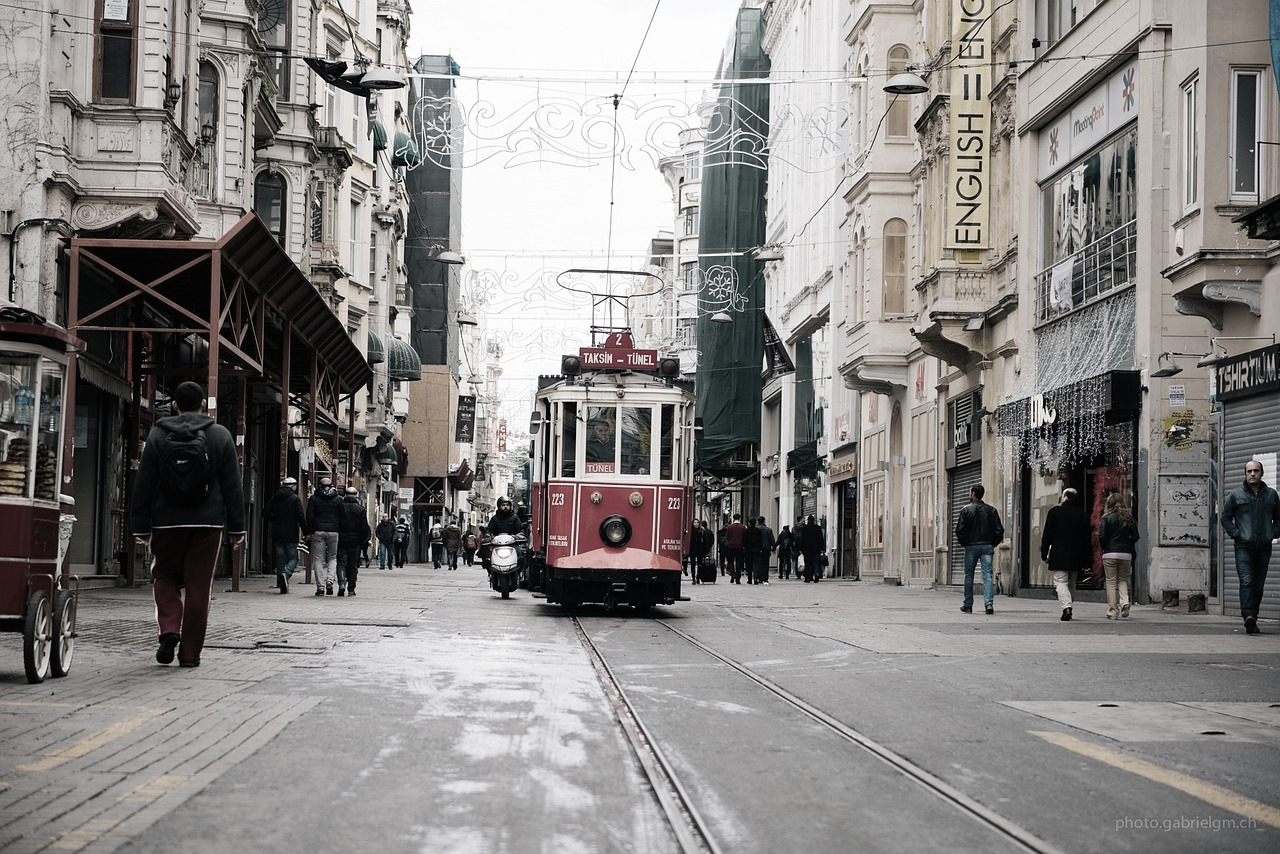 案例六
缺乏包装条款
2008年6月，甲乙双方签订了买卖合同，约定乙向甲购买加工成品建筑材料波纹管，共计发生货款45万元，但未约定包装标准和费用等问题。7月甲自行以木箱包装了货物并按约交付给乙，要求乙支付货款45万和包装费3万。乙收到货物后支付了货款45万元，但不肯支付包装费。2009年1月甲向法院提出诉讼，向乙索要货物包装费3万余元以及利息。法院认为在双方未约定包装标准和费用的情况下，按合同法第150条的规定，甲应采取通用或者足以保护货物的方式包装，用木箱包装货物是甲应履行的义务。因此，法院未支持甲的诉讼请求。
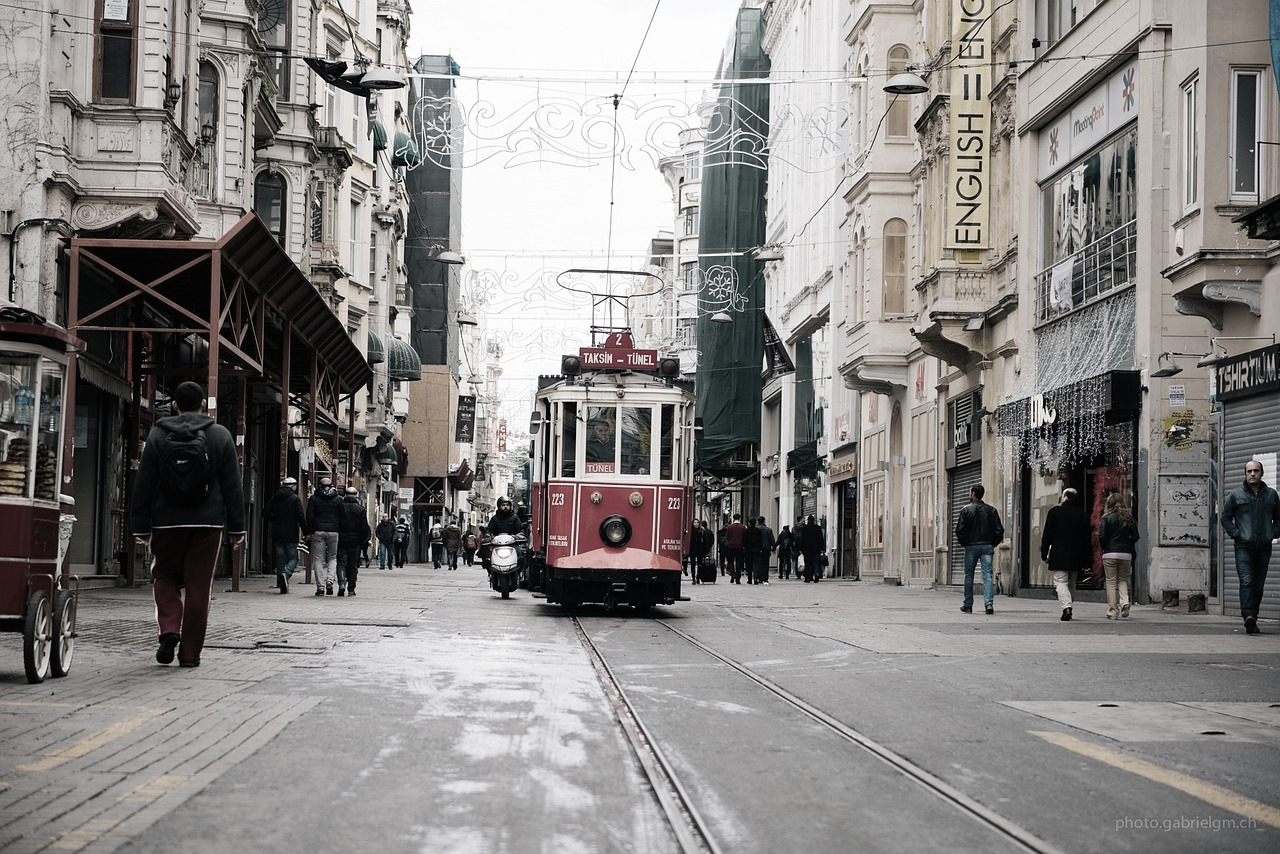 案例七
交付地点约定不清
中国某公司与美国某客商签订了进口某货物的合同。双方约定在美国西部港口交货。但双方合同和开信用证时都写成了“美国港口交货”，漏掉了“西部”两字，美方接到信用证后，通知我方在美国东部某港口接货，我方只好通知船方到该港接货，结果多承担了一笔运费支出。
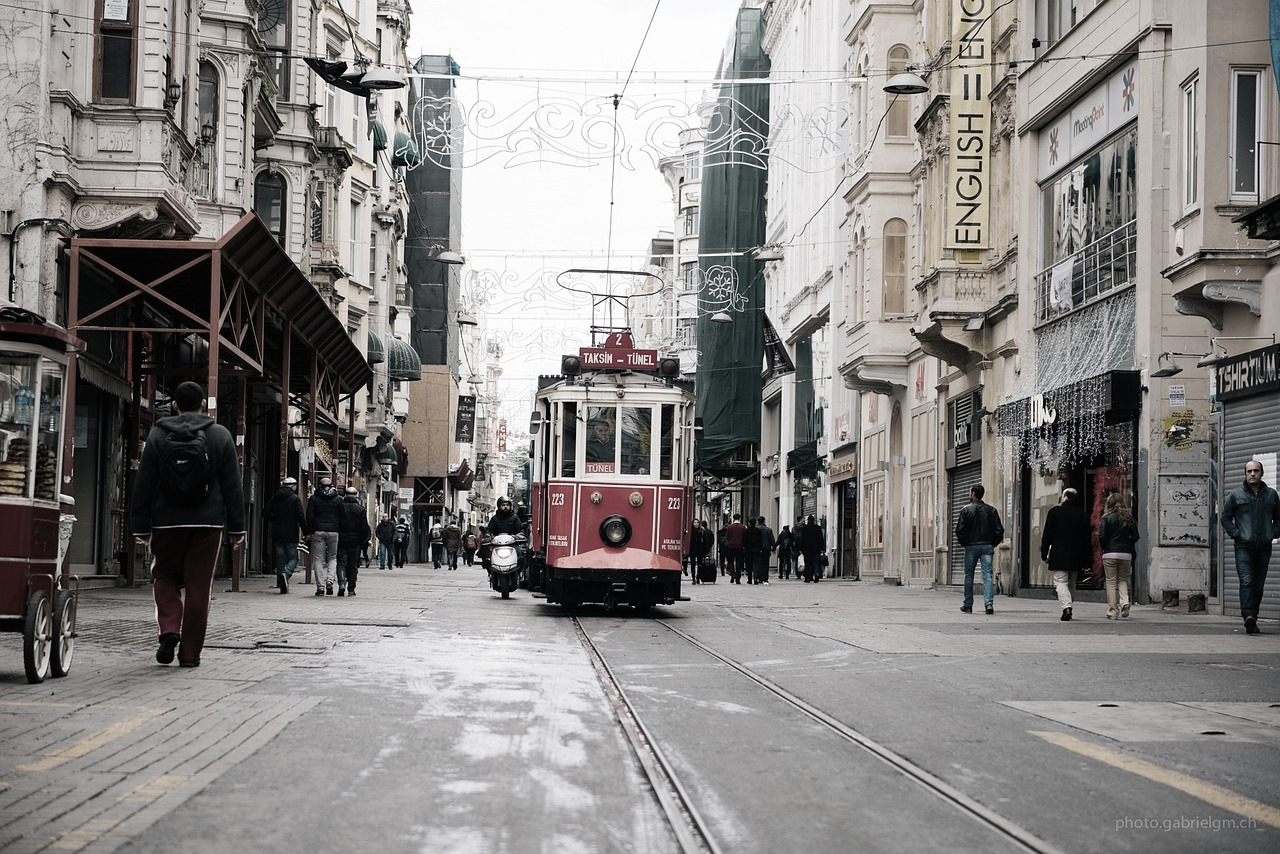 案例七
交付地点约定不清
中国某公司与美国某客商签订了进口某货物的合同。双方约定在美国西部港口交货。但双方合同和开信用证时都写成了“美国港口交货”，漏掉了“西部”两字，美方接到信用证后，通知我方在美国东部某港口接货，我方只好通知船方到该港接货，结果多承担了一笔运费支出。
瑕疵担保义务
概念：卖方需承担的一项基本义务，指出卖人对其所交付的标的物，应担保其有依通常交易观念或当事人的意思认为应当具有的价值、效用或品质。
种类：质量（物的）瑕疵担保义务和权利瑕疵担保义务。
订立合同权利义务注意
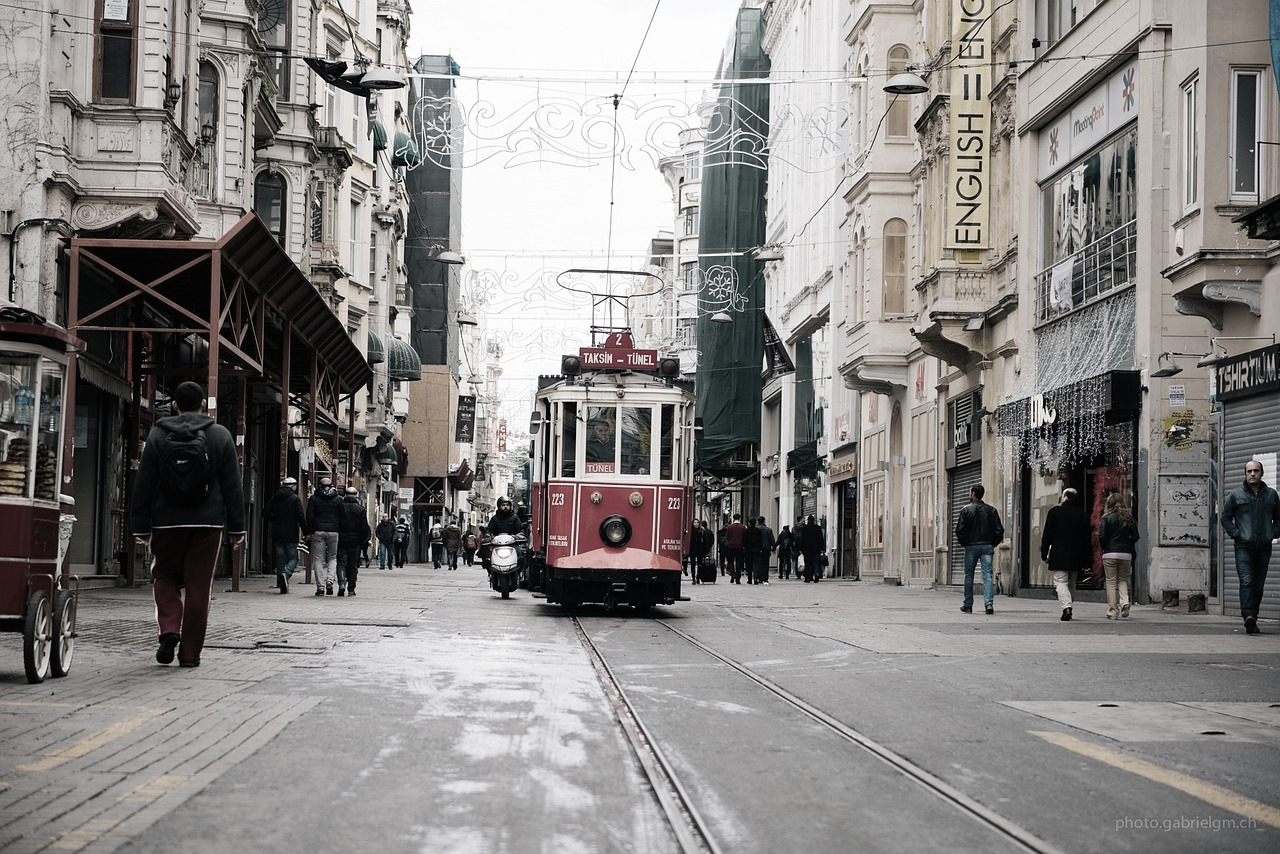 案例八
质量瑕疵担保义务
常某2007年3月租赁方某门面房3间，用于开办饭馆，租赁期限为从2007年3月10至2010年3月9日，月租12000元，常某另外支付方某保证金3万元，如常某违约则该保证金不予退还。2007年8月开始，房顶原有的裂缝不断加大，饭馆也出现亏损，常某不想再继续经营，便以该房存在严重危安全隐患为由提出要求退租，并要求返还该3万元保证金，遭方某拒绝后，将方某诉至法院。方某辩称，常某在租赁时已经知道房屋原有裂缝将继续扩大，其退租的真正的原因是饭馆盈利状况不佳。诉讼中法院委托鉴定部门就此房屋进行了司法鉴定，结论该房屋系危房，不适合居住。后法院依据我国《合同法》第233条支持了常某的诉讼请求。
在合同中明确双方的权利义务，特别是质量、数量、包装、检验等容易产生争议的地方。
明确合同和法律规定的义务。
明确自身所拥有的各种权利，充分保护自身利益。
订立合同权利义务注意
担保方式：分为一般保证和连带责任保证。当事人对保证方式没有约定或者约定不明确的，承担连带保证责任。
担保的范围：包括主债权及利息、违约金、损害赔偿金和实现债权的费用。
保证期限：约定的保证期间早于或者等于主债务履行期限的，视为没有约定，保证期间为主债务履行期届满之日起六个月；保证合同约定保证人承担保证责任直至主债务本息还清时为止等类似内容的，视为约定不明，保证期间为主债务履行期届满之日起二年。
订立保证担保注意
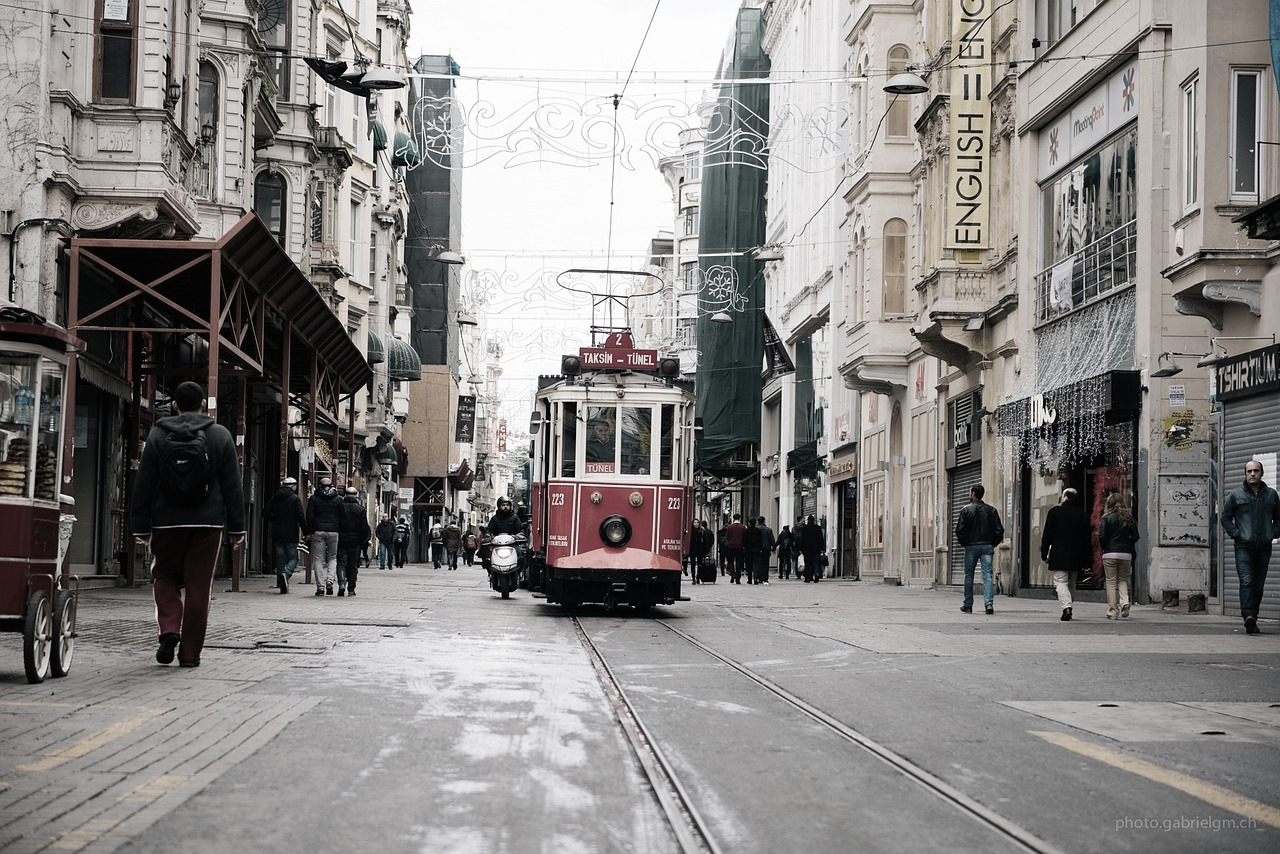 案例九
建设银行与甲公司签订《借款抵押担保合同》，约定：建设银行为甲公司提供贷款人民币300万元，期限6个月，甲公司以价值400万元无地上建筑物的土地使用权作抵押担保，将国有土地使用证交付建设银行收执，但未办理抵押登记。借款到期后，甲公司无力偿还贷款，建设银行诉至法院，要求甲公司偿付300万元借款本息，并对所抵押的土地使用权有优先受偿权。
建设银行是否对该国有土地使用权有优先受偿权？
《担保法》第三十七条：不得抵押的财产。耕地、宅基地、自留地、自留山等集体所有的土地使用权，学校、幼儿园、医院等以公益为目的的事业单位、社会团体的教育设施、医疗卫生设施和其他社会公益设施；
《担保法》第四十条：抵押权人和抵押人在合同中不得约定在债务履行届满抵押权人未受清偿时，抵押物的所有权转移为债权人所有。
订立抵押合同注意
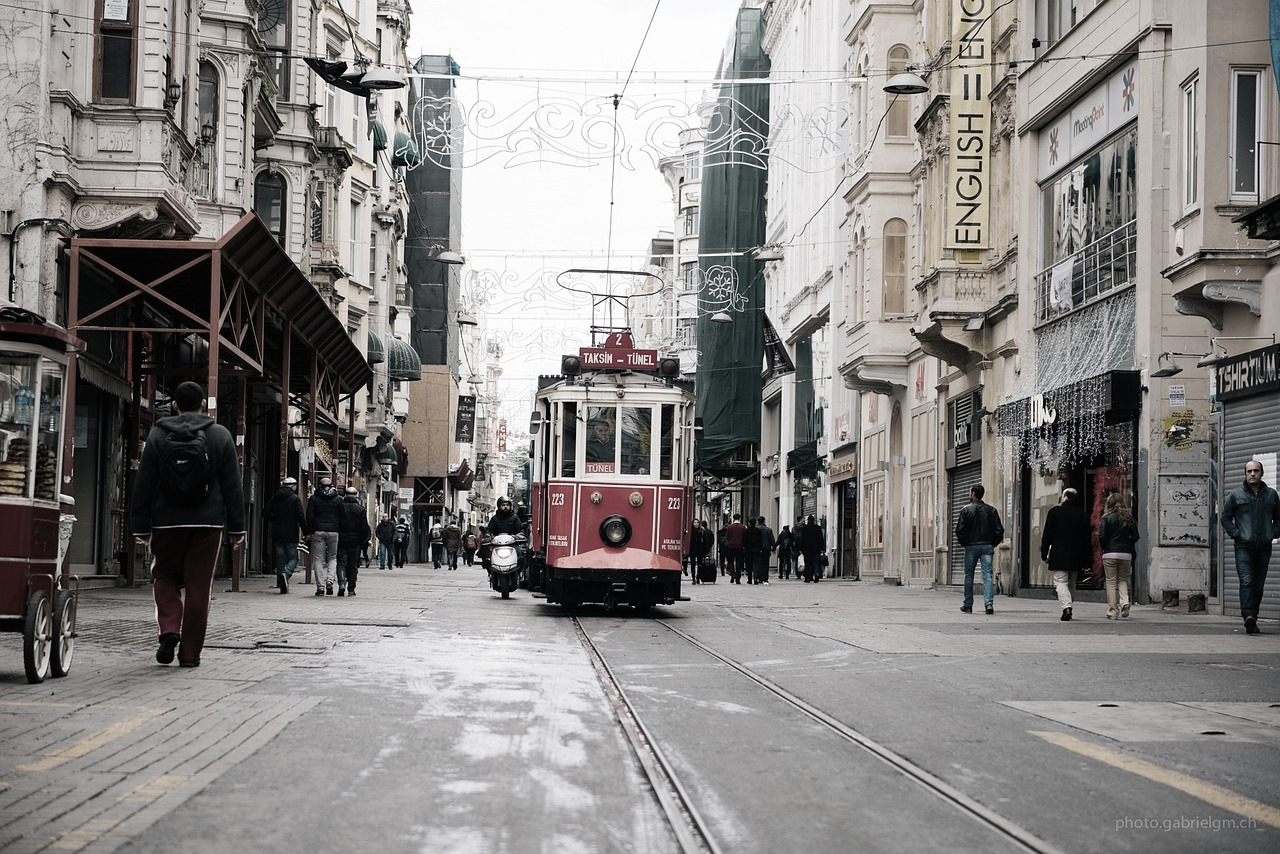 案例十
甲公司和乙公司签订《购销合同》，约定甲公司采购计算机100台，合同总价为100万元，合同中约定：“甲公司在合同签订当日，向乙公司支付定金30万元。”合同签订后甲公司即向乙公司支付了定金25万元，乙公司却没有按照合同约定期限向甲公司供货。
       甲公司已经支付的25万元定金应当如何处理？
企业法人，盖公章或合同专用章；法定代表人单独亲笔签字。
代理人签字并不加盖法人公章，需要签约授权委托书。
遇到两页以上的合同，加盖骑缝章。 
建议约定盖章并经法定代表人或法定代表人授权的人签字后生效。
订立签字盖章条款注意
订立不可抗力条款注意：
不可抗力的范围 ：
自然原因引起的，如水灾、 地震等人类无法控制的自然灾害。 社会原因引起的，如战争、政府封锁禁运等。
不可抗力的法律后果 
解除合同、延迟履行合同。
不可抗力事件的通知和证明
订立不可抗力条款注意
《合同法》第三十九条规定：“采用格式条款订立合同的，提供格式条款的一方应当遵循公平原则确定当事人之间的权利和义务，并采取合理的方式提请对方注意免除或者限制其责任的条款，按照对方的要求，对该条款予以说明。 
第一，审查合同事项是否适用所用范本
第二，审查空白填写项目的内容是否符合法律规定
第三，审查空白填写项的商务条款与范本固有条款内容是否相协调，保证合同内容在逻辑上的一致性
订立格式条款注意
Part Five
合同形式
合同的形式
合同的形式：书面形式和口头形式
书面形式：原件方式、传真方式、电子邮件微信等方式
原件方式：加盖公章的合同，原则上公司所有的合同尽量采用这种形式。
传真和电子邮件微信方式：年度合同下面的订单或者普通合同中有其他业务往来资料相印证。
口头形式：5000元以下，即时结清。
合同的形式
合同形式的选择决定合同在效率和公平之间的平衡，在公司目前的情况下，应当以安全有限，适当考虑效率，尽量采用原件方式来签订合同，需要用其他方式签订合同的，如在安全性上把握不准，应当寻求法律顾问的帮助。
Part Six
合同审查审批
合同审查审批概述
概念：合同审查是对合同提出专业意见的过程，合同的审批是合同是否签订和合同审查意见是否采纳的批准过程。审查是审批的前置程序。
合同的审查和审批，是合同管理中最核心的内容，也是本管理办法实际执行最外在体现，他的实施，是本办法其他内容实施的基础。
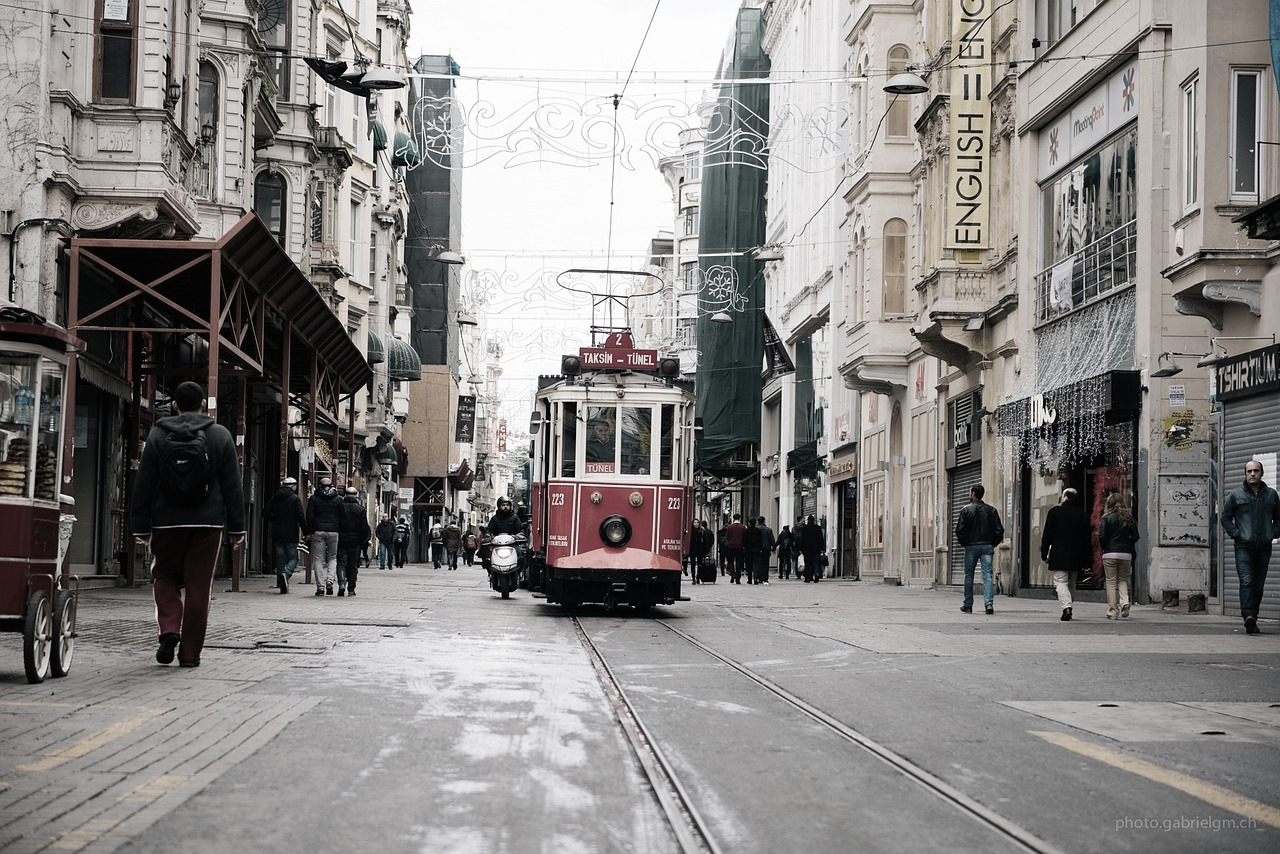 合同审查流程
经办人起草合同
经办部门领导审核
合同需求部门或执行部门
法律部门审核
财务投资部门审核
项目主管部门审核
公司领导审核
合同审查的步骤
合同经办人员在合同管理系统中起草合同，填写合同基本信息、审批表，并依照规定将合同正文文本、合同附件和合同成批件及其他背景文件上传到系统
经办部门领导及合同会签部门按照各自的审查之责对合同的内容进行审查，并填写审查意见
法律审查人员在合同系统中收到合同审查“待办工作”之后，对合同正文文本、附件及相关背景资料进行形式审查
合同送审资料经审查完整后，进入合同文本内调的法律审查阶段
公司领导审核合同文本及相关材料，并结合上述各关节审批人员的意见，同意签订合同的，在合同审批表上签署“同意”意见；不同意签订合同的，可以将合同退至合同经办部门或合同管理部门处理
公司领导审批同意之后，合同审批完毕
合同审查的步骤
合同审查的基本原则
合法性原则（主体适格、目的正当、内容形式及程序合法）
公平性原则（双方权利义务相对平衡）
可操作性原则
“风险控制者”，非“交易扼杀者”
合同审查的思维
正确的法律思维
注重“以法律手段防范风险”而不仅仅是“防范法律风险”
“以实现企业目标为前提”
审查准备工作
了解合同签订的背景及企业的目标等相关要求
做好相关资料的查询工作（法律法规、合同示范文本等）
法律调查和论证工作
合同审查的主要内容
了解合同签订的背景及企业的目标等相关要求
做好相关资料的查询工作（法律法规、合同示范文本等）
法律调查和论证工作
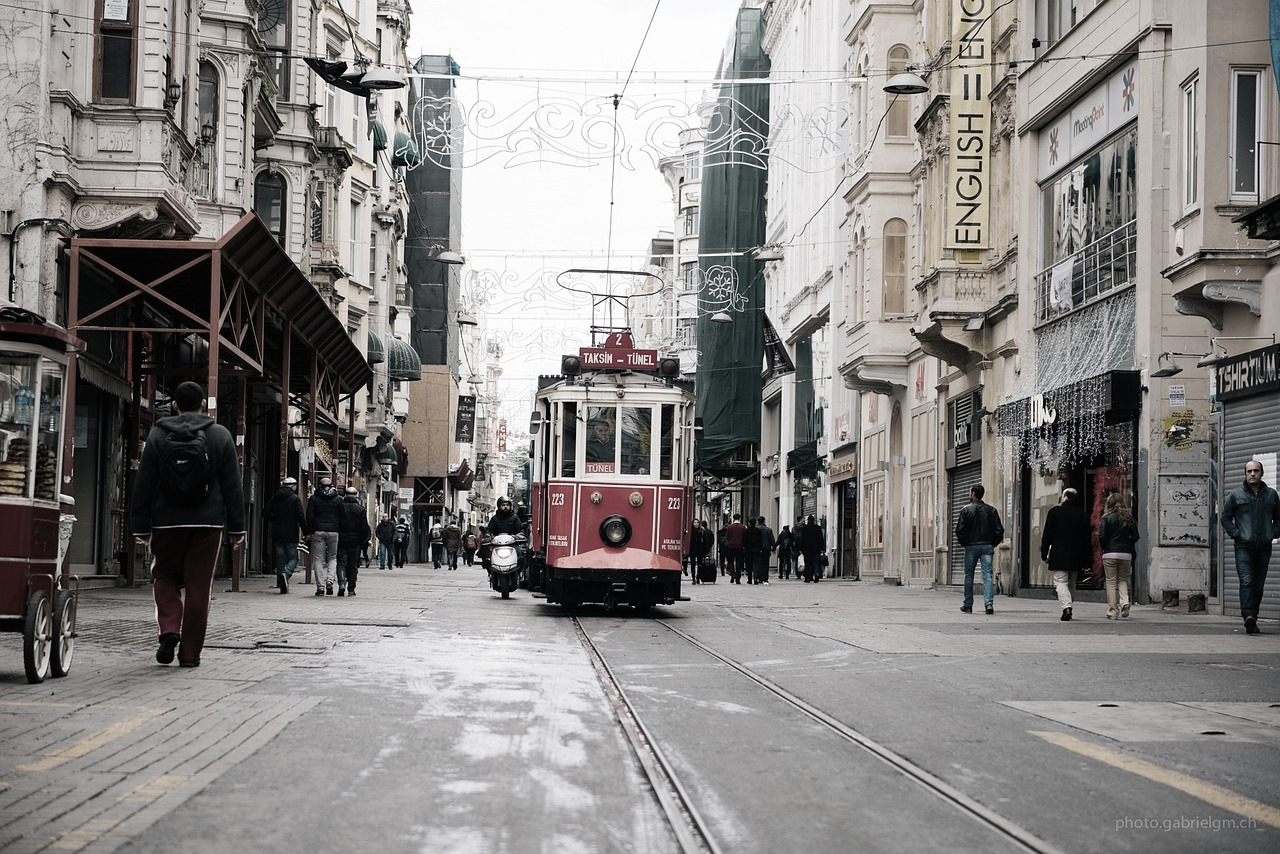 表述性审查
主体审查
信用审查
商业性审查
合同审查主要内容
1.民事主体问题
1.合法性审查
1.定义模块
1.体例严谨
2.委托代理人问题
2.效力合法性
2.主业务模块
2.内容齐备
3.经营资格问题
3.内容合法性
3.担保义务模块
3.表达精准
4.订立程序合法性
4.附随义务模块
4.版面美观
4.特定类型合同的主体资格问题
5.责任分配和处理
6.争议解决模块
7.合同效力与附则
Part Seven
合同盖章
公司合同盖章常见问题
（1）项目印章管理不善
（2）越权使用项目章签订合同甚至提供担保
（3）项目印章失控，完全交由他人管理
（4）私刻印章、伪造公章
公司合同盖章管理建议
实行合同专用章制度，禁止部门章或行政章在合同上使用。
合同专用章的意义在与通过盖章这个控制点来控制合同必须经过审查审批手续。
合同专用章的设置和申请刻制可以由法务部负责
盖章原则上对方先盖章，我方再行盖章。
Part Eight
合同履行
合同履行的基本原则
全面履行原则：适当主体在适当时间和地点以适当方式履行适当标的。
诚实信用原则：按照合同约定的条件，相互配合，切实履行其所承担的义务，共同全面实现合同签订目的。
合同履行的法律风险点
没有按照约定全面履行义务或是履行合同义务没有坚持诚实信用原则。
没有充分利用合同履行中的抗辩权。
合同变更、转让或解除时没有履行相关法律程序。
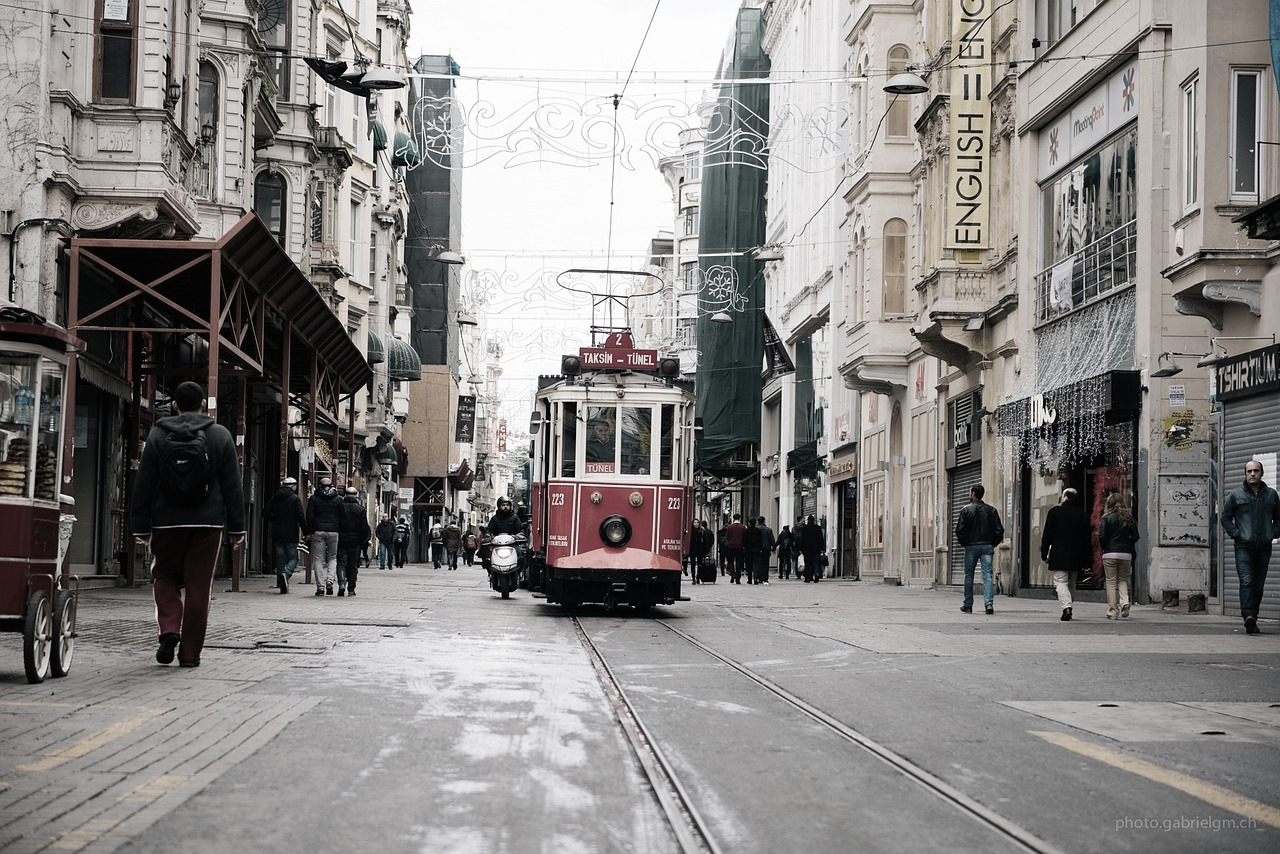 案例一
先履行抗辩权
甲公司与乙公司签订了造纸机买卖合同一份。合同约定：甲公司向乙公司出售造纸机一台，质量标准为日产15吨，单价为100万元。乙公司支付20万定金后，甲公司负责免费安装，安装调试验收合格后付清余下80万元。合同签定后，乙方支付定金20万元，但是设备安装调试后，始终无法达到合同约定日产15吨。
乙公司是否应当支付剩余80万货款？
《合同法》第67条规定：“当事人互负债务，有先后履行顺序的，先履行一方未履行的，后履行方
有权拒绝其履行要求。先履行方履行债务不符合约定的，后履行方有权拒绝其相应的履行要求。”
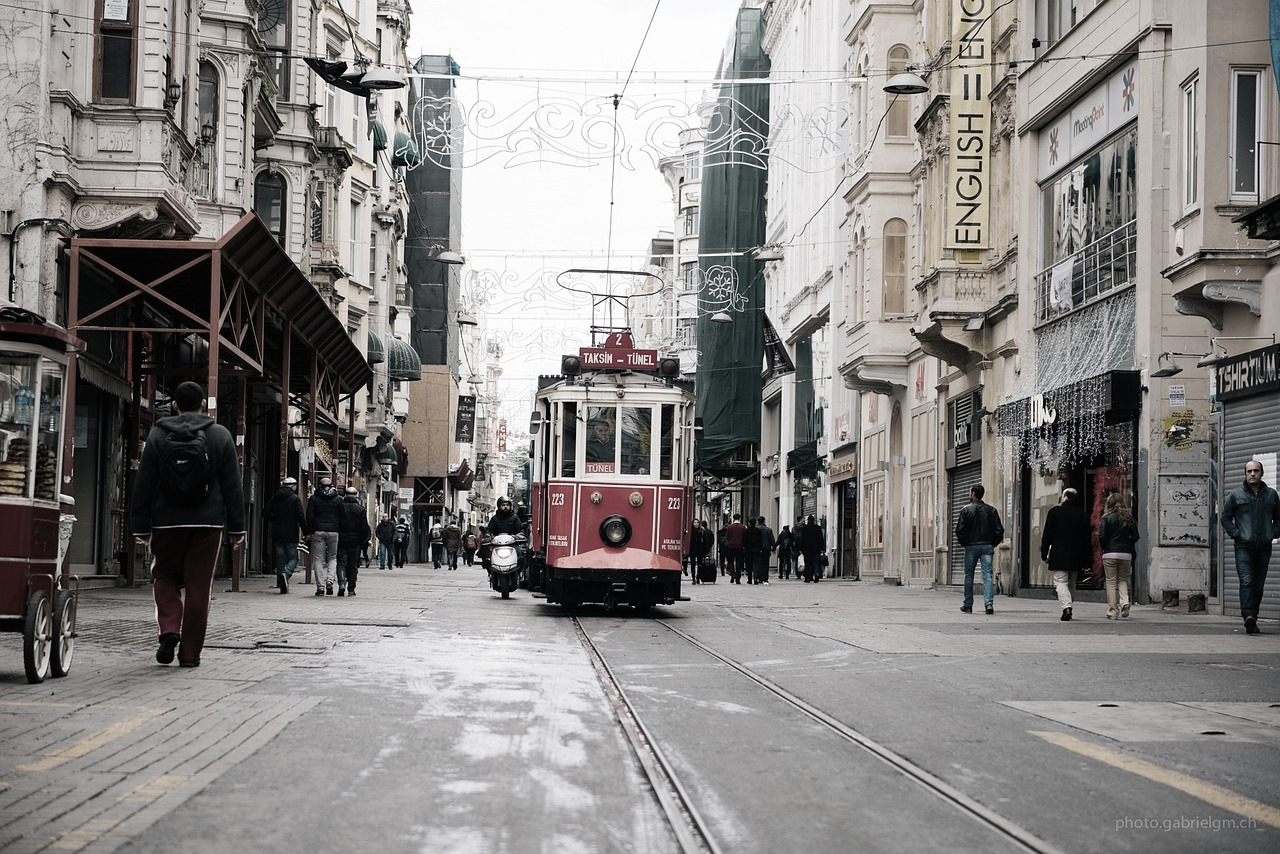 分析
先履行抗辩权
《合同法》第67条规定：“当事人互负债务，有先后履行顺序的，先履行一方未履行的，后履行方有权拒绝其履行要求。先履行方履行债务不符合约定的，后履行方有权拒绝其相应的履行要求。”
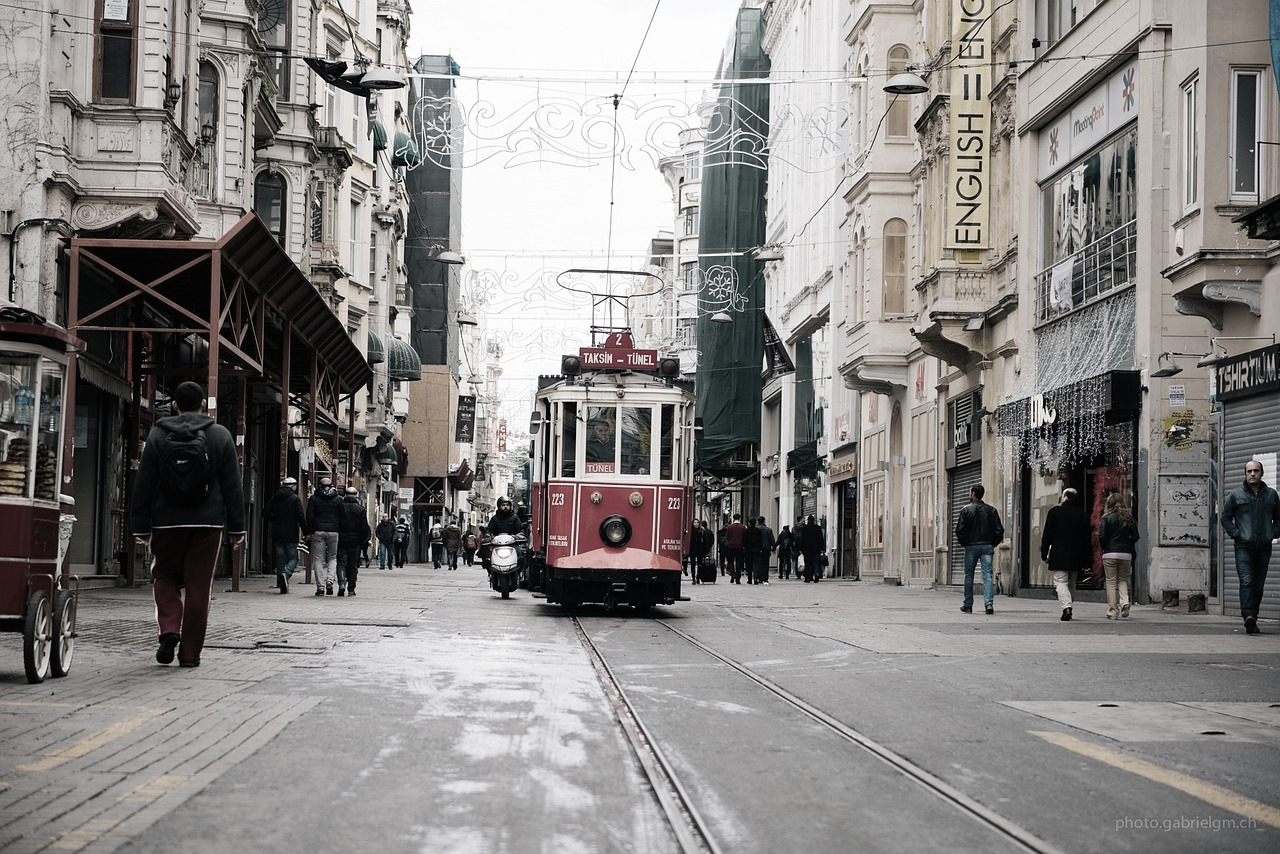 案例二
同时履行抗辩权
2008年6月20日，甲乙订立合同约定：甲向乙购买钢材，总价款450 万元。合同签订后，甲未按约支付货款，则乙可以拒绝交付钢材。
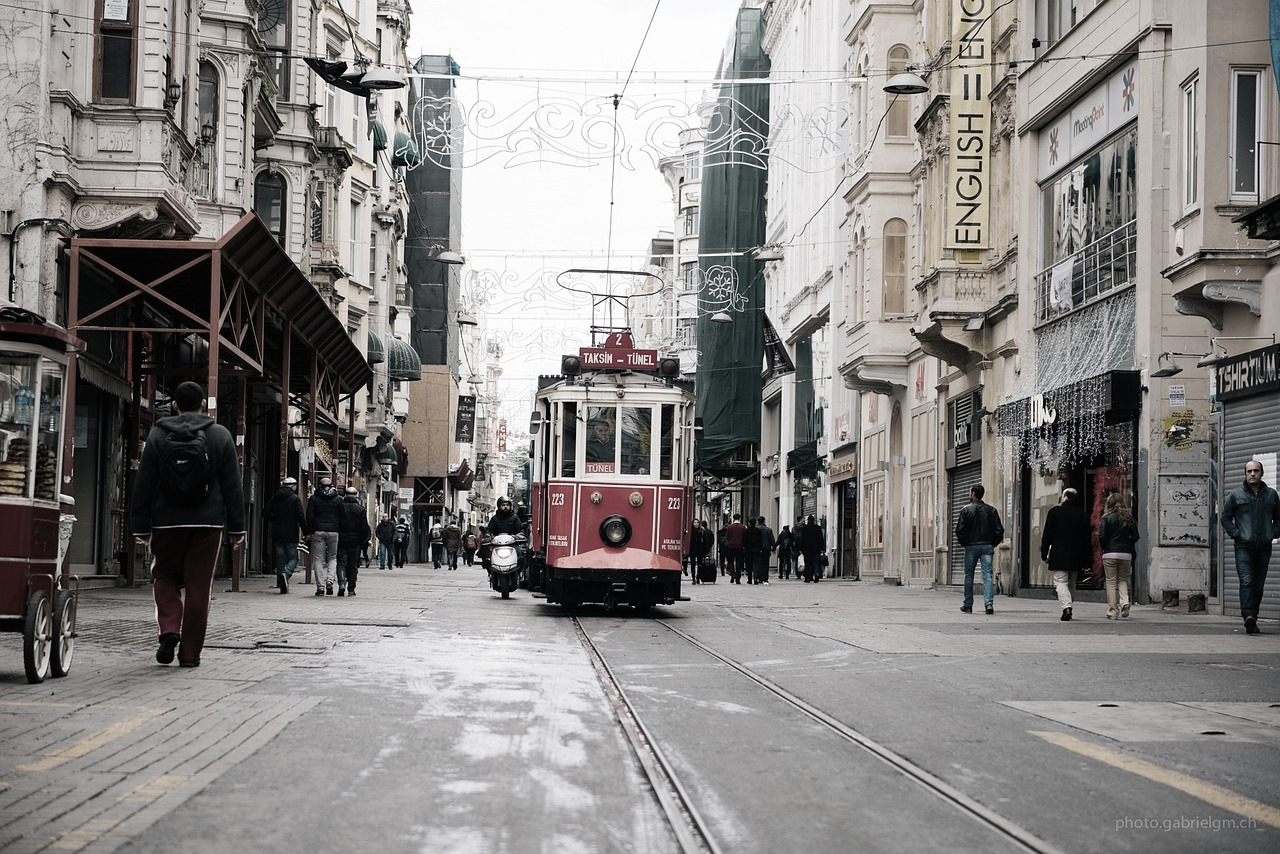 案例三
甲公司与乙公司签订房产买卖合同，合同约定甲公司于当年9月1日向乙公司交付房屋，并办理产权转移登记手续，乙公司分三次付款：第一期支付2千万元，第二期支付3千万元，第三期于9月1日支付5千万元。在签订合同后，乙公司按期支付了第一期、第二期款项共5千万元。9月1日，甲公司将房屋的钥匙移交乙公司，但并未办理房产所有权移转登记手续。因此，乙公司在合同约定9月1日付款日期后，乙公司仍然没有付款。
乙公司是否应当承担逾期付款的违约责任？
同时履行抗辩权
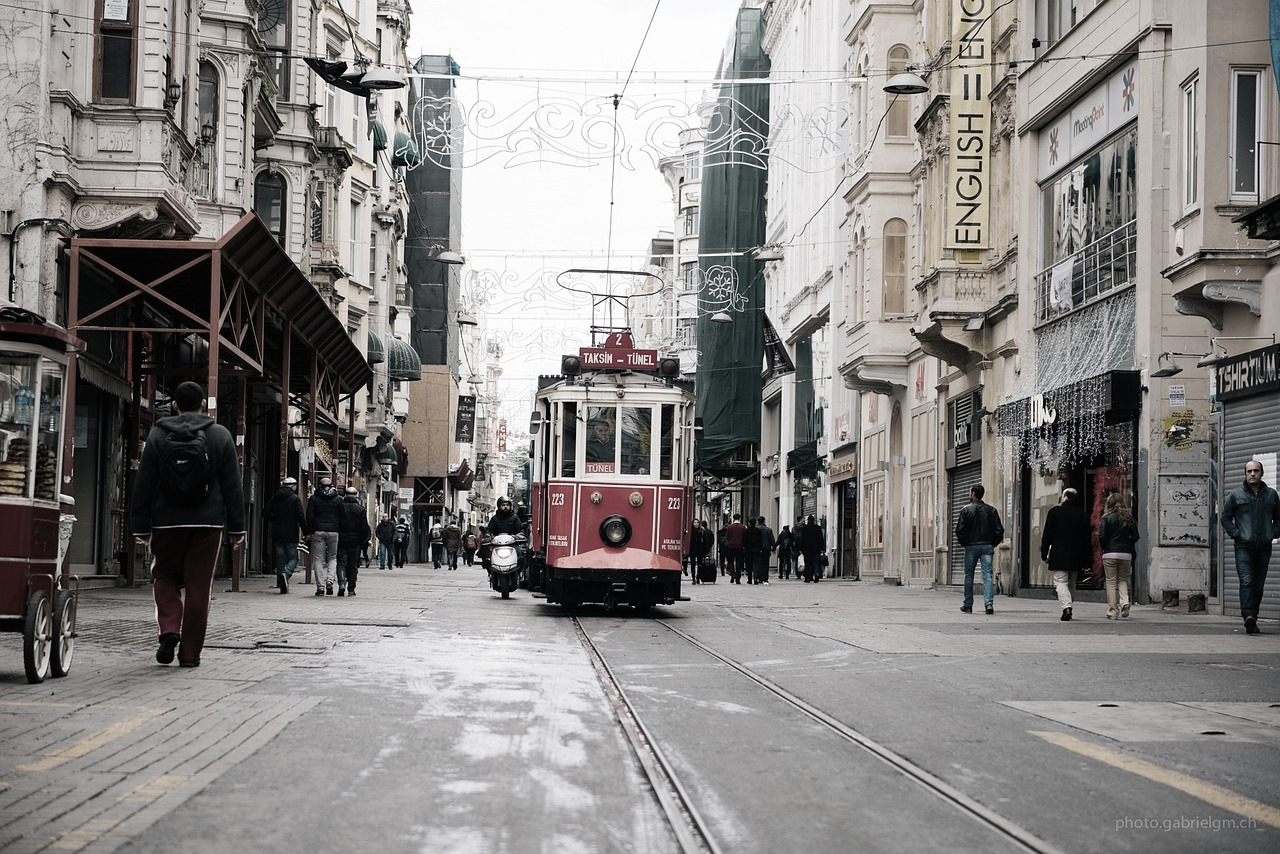 分析
同时履行抗辩权
《合同法》第66条规定：“当事人互负债务，没有先后履行顺序的，应当同时履行。一方在对方履行之前有权拒绝其履行要求。一方在对方履行债务不符合约定时，有权拒绝其相应的履行要求。”
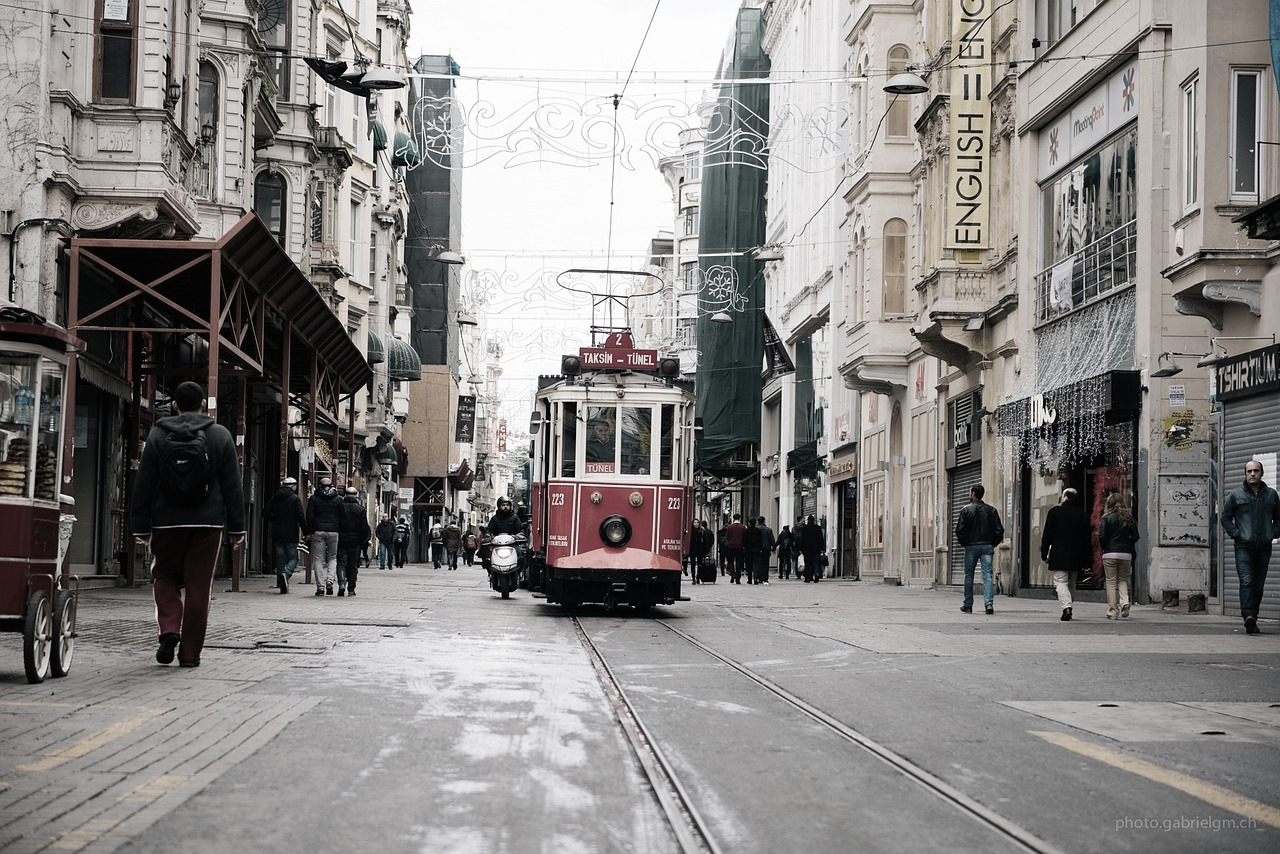 案例四
不安抗辩权
甲公司和乙学校订立承揽合同一份。约定：甲公司按乙学校要求，加工300套桌椅，交货时间为8月25日。乙学校在合同签订日起10日内支付加工费10万元人民币。合同签订后，甲公司积极组织加工，但当地消防部门认为甲公司生产车间存在严重的安全隐患，要求其停工整顿。
乙学校是否应当支付加工费10万元？
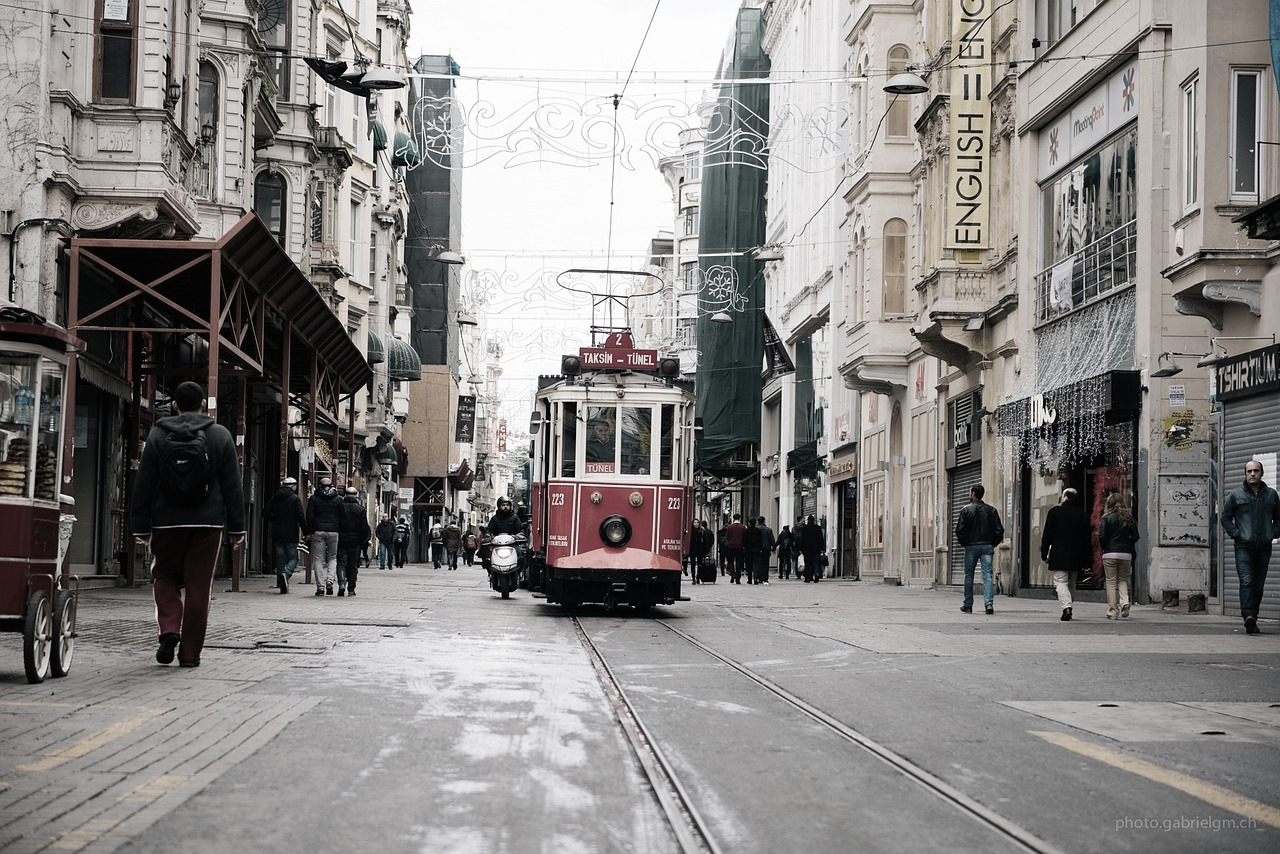 案例五
不安抗辩权
2001年元月，某汽车销售中心A与某汽车制造厂B签订一份汽车购销合同，约定A向B购买轻型轿车40辆，每辆售价5万元，当月供货20辆，8月份供货20辆，货到付款。合同签订后，双方顺利地履行了第一批轿车的交货和付款义务。2001年5月份，B获悉A因经营不善，已造成巨大亏损，同时因拖欠银行贷款，已被法院强制执行偿还贷款。B在搜集了相关证据后，决定中止第二批车辆的托运，同时派人通知A，若想继续供货，A需提供担保或预付货款。A不同意，并以B违约为由提起诉讼。法院认为，B采取不安抗辩权的措施，是必要的、合法的，符合我国合同法的规定，依法判决驳回了A的诉讼请求。
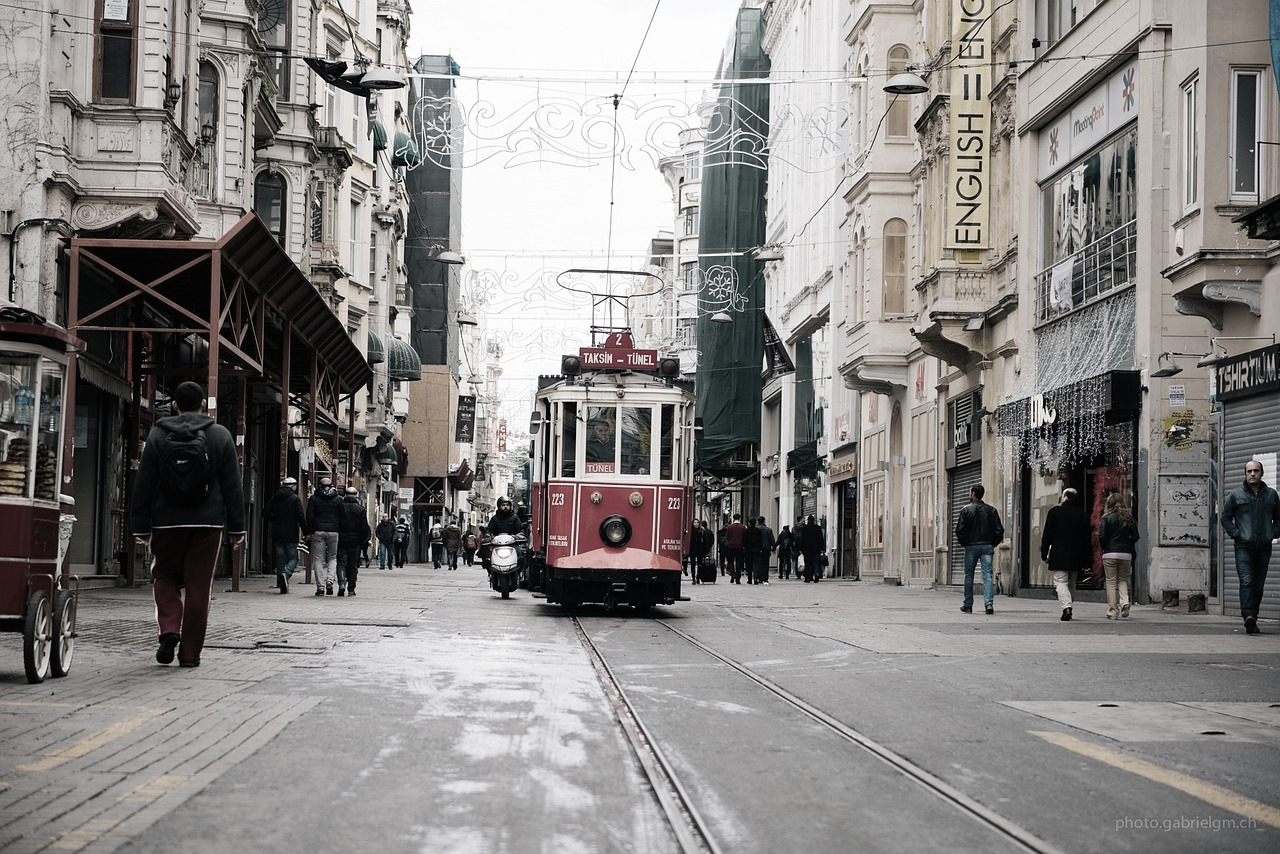 分析
不安抗辩权
《合同法》第68条规定：“应当先履行债务的当事人，有确切证据证明对方有下列情形之一的，可以中止履行：（一）经营状况严重恶化；（二）转移财产、抽逃资金，以逃避债务；（三）丧失商业信誉；（四）有丧失或者可能丧失履行债务能力的其他情形
     第69条规定：“当事人依照本法第六十八条的规定中止履行的，应当及时通知对方。对方提供适当担保时，应当恢复履行。中止履行后，对方在合理期限内未恢复履行能力并且未提供适当担保的，中止履行的一方可以解除合同”
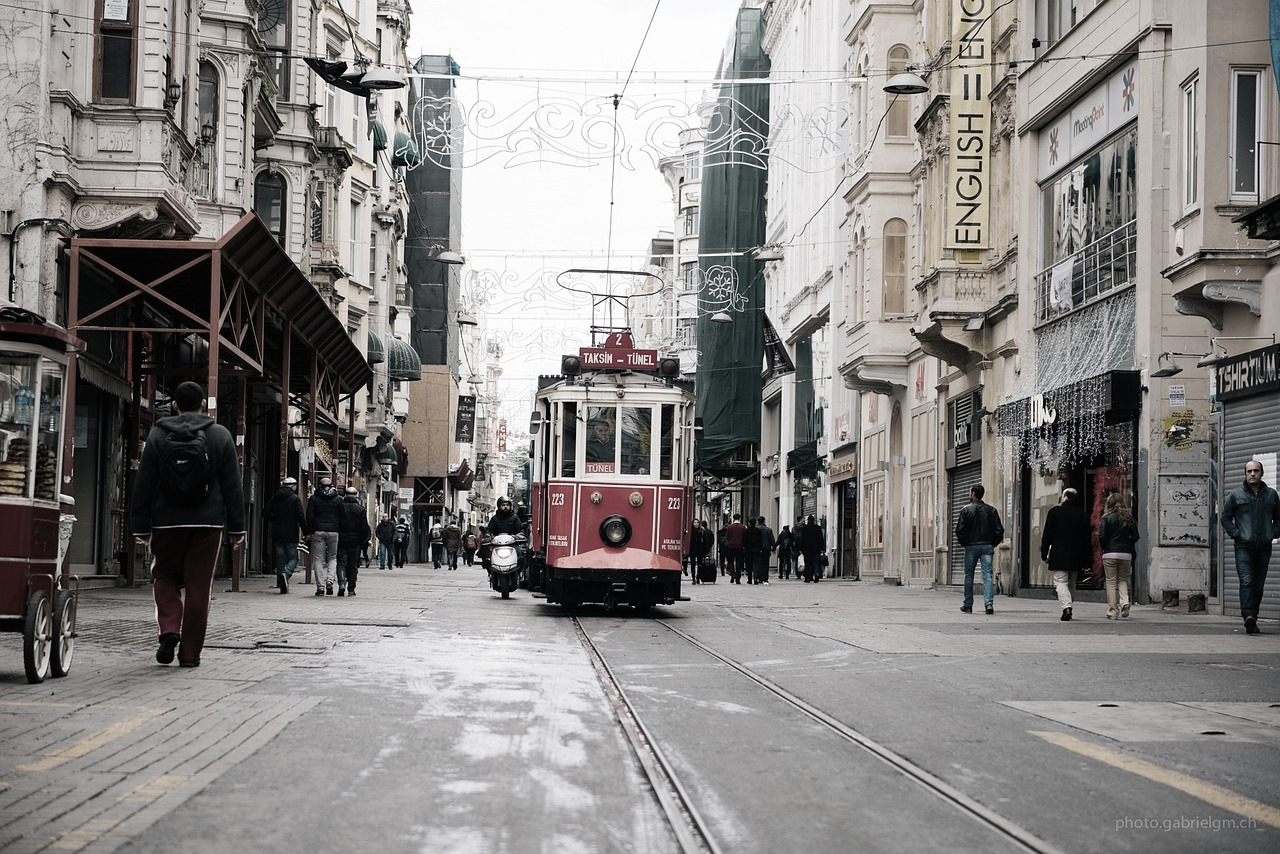 案例六
合同变更
我国某外贸公司A与西欧某公司B签订一笔工艺品XX美元的出口合同。合同订明内包装盒由B免费提供。距合同规定的交货期前三个月，A准备好货物，随后多次去电通知B提供包装盒，B均未作答复。距交货期前一个多月，B派其远东分公司的代表丁某来看货。A向丁某反映包装盒未提供，势必影响按期交货。丁某看了产品以后，当场口头表示B公司不再提供包装盒，可由A自行解决。A当即办妥纸盒，进行包装，进仓待运。在合同规定的装运期前一个月，B突然来电要求仍由其提供包装盒。A回复已按丁某的意见包装完毕，无法更改。B回电认为丁某只是其分公司员工，并不能代表公司，同时双方并未签订书面协议。因此，包装一定要按合同规定的进行，否则将不履行合同。A为避免更大的损失，只能同意B要求，重新换包装。
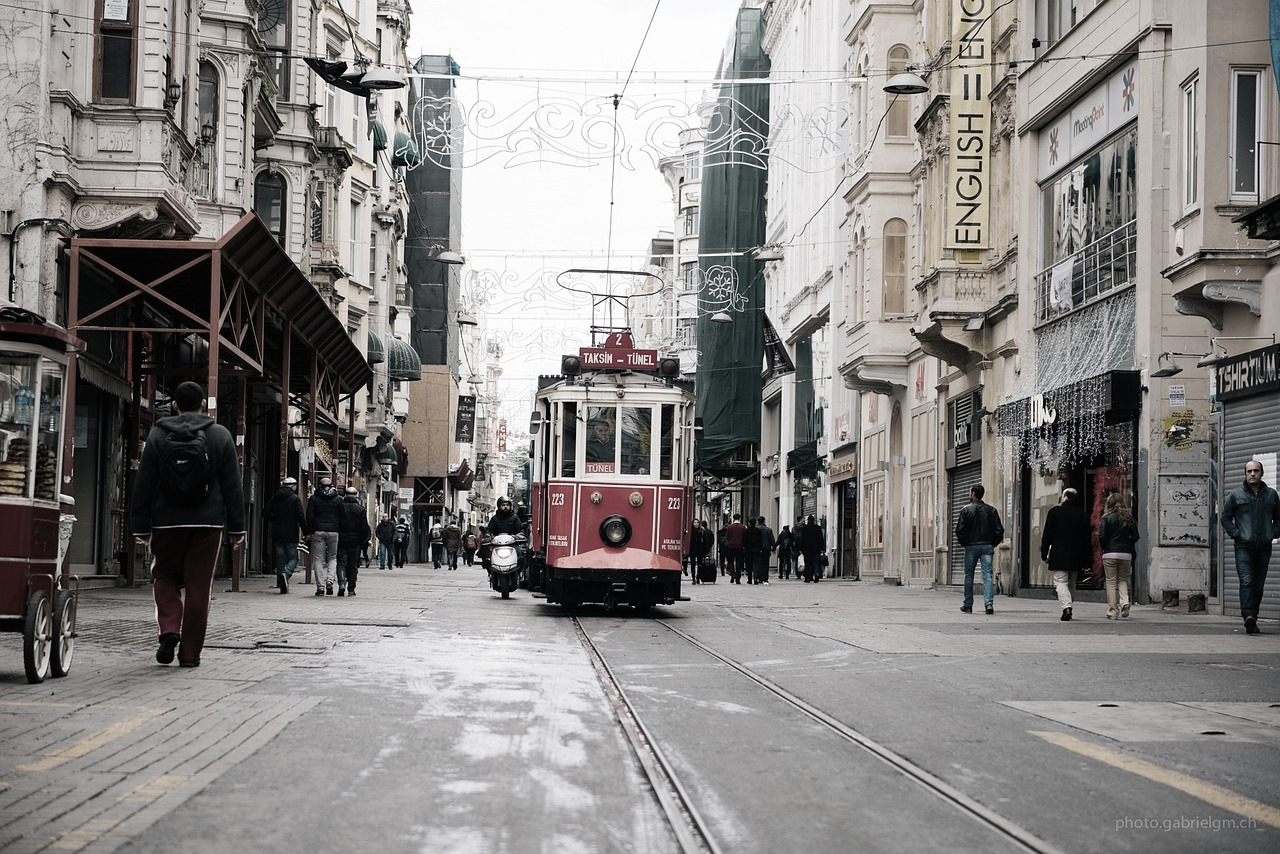 分析
合同变更
《合同法》第77条规定：“当事人协商一致，可以变更合同。
法律、行政法规规定变更合同应当办理批准、登记等手续的，依照其规定。”
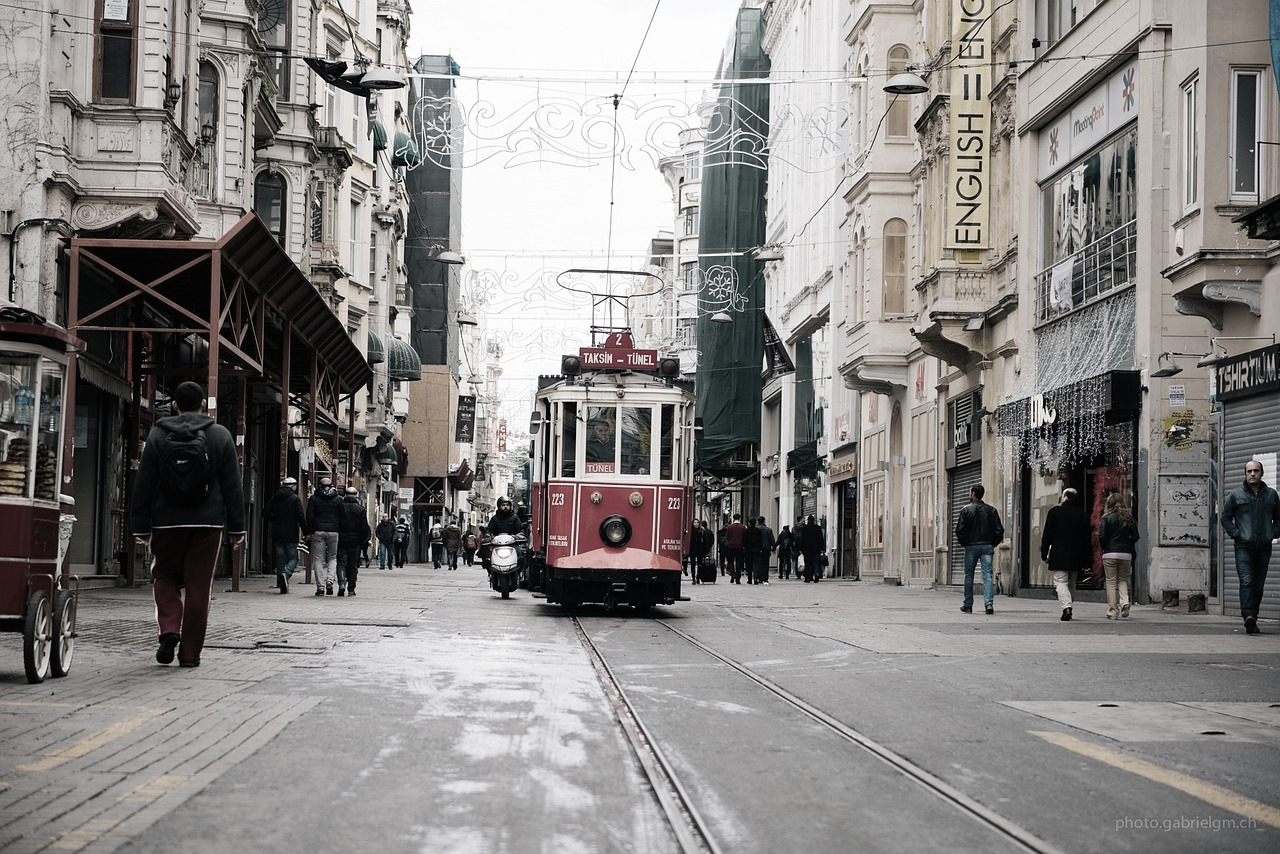 案例七
债权转让
2008年5月，某进出口公司A与某干花生产厂B签订了一份合同，约定：2008年12月25日前，A向B购买干花6000箱，每箱价格300元。合同签订后，A即向B支付了全部货款180万元。2008年8月1日，A致函B，希望B能提前交货，以便A赶在圣诞节旺季销售干花。2008年8月3日，B复函拒绝了A的请求。此后，A从其他渠道购得干花6000箱, 就将其与B合同项下的全部权利转让给了C，但未通知B。由于正逢市场干花价格上涨，C以每箱350元的价格支付给了A公司210万元。2008年12月23日，C前往B公司处提货，但B拒绝发货。为此，C向法院起诉，要求B在原合同规定的期限内向C交付干花。 法院未支持C的请求。
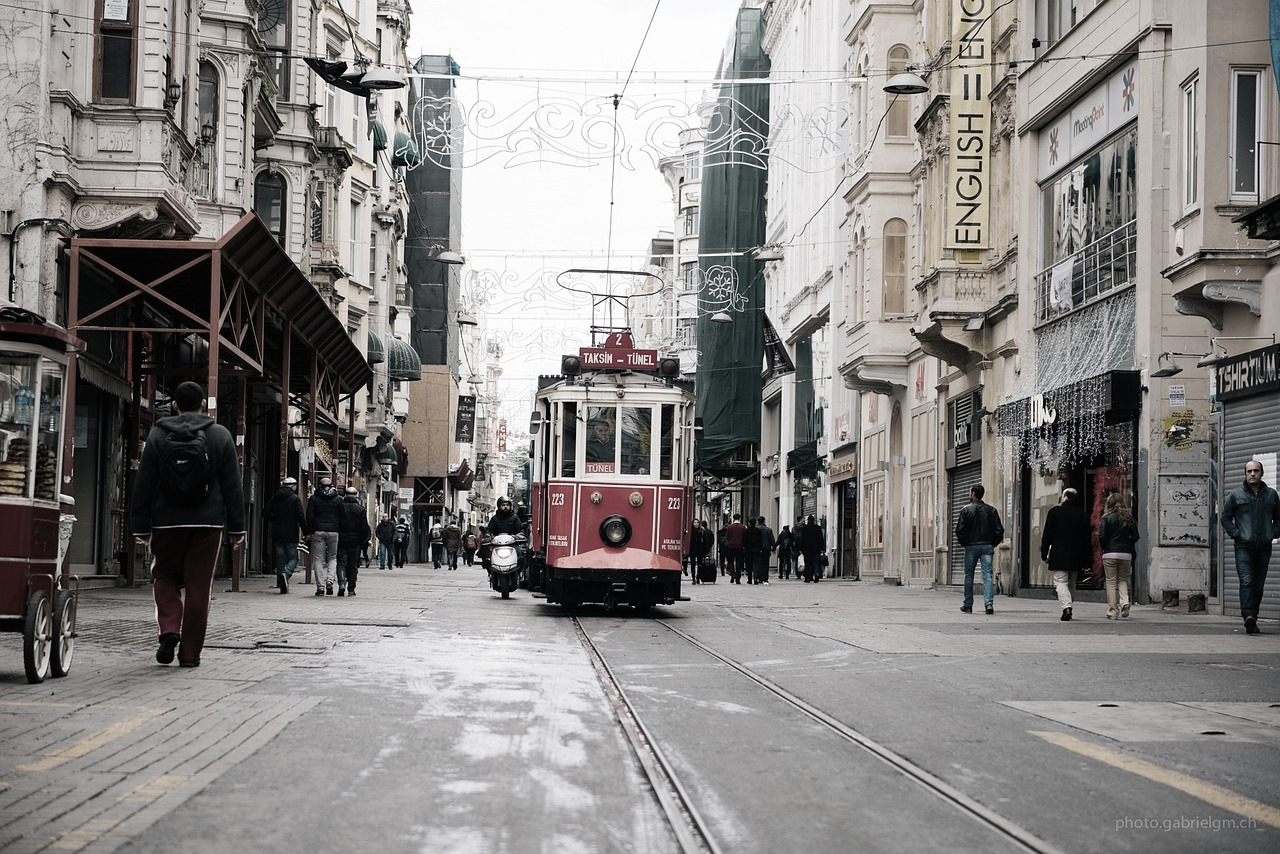 分析
债权转让
《合同法》第80条规定：“债权人转让权利的，应当通知债务人。未经通知，该转让对债务人不发生效力。
债权人转让权利的通知不得撤销，但经受让人同意的除外。”
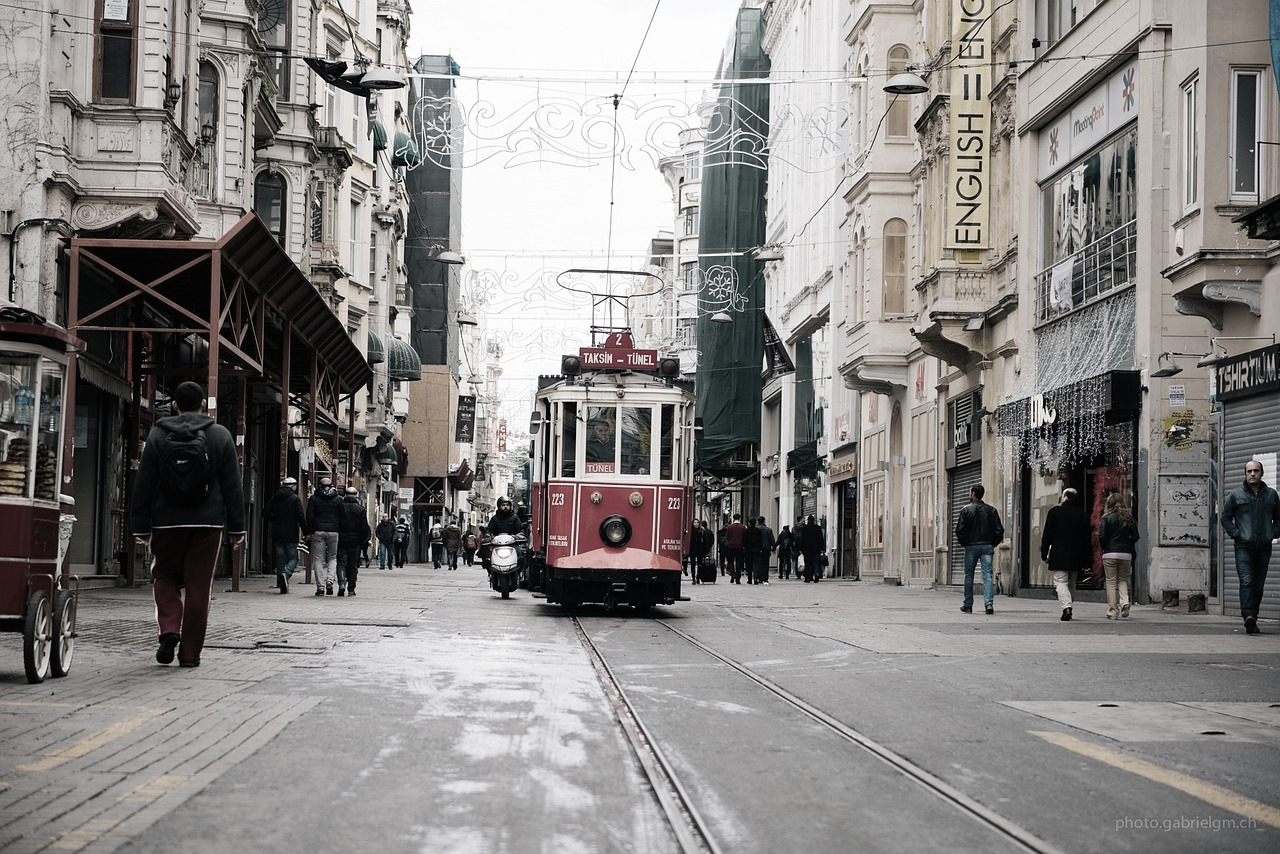 案例八
合同解除
甲公司与乙公司签订《买卖合同》，订购乙公司生产的空调1000台，准备在6月初开始销售，合同明确要求4月30日前到货。但是在4月30日期限届满时，乙公司仍未交货。
甲公司是否有合同解除权？
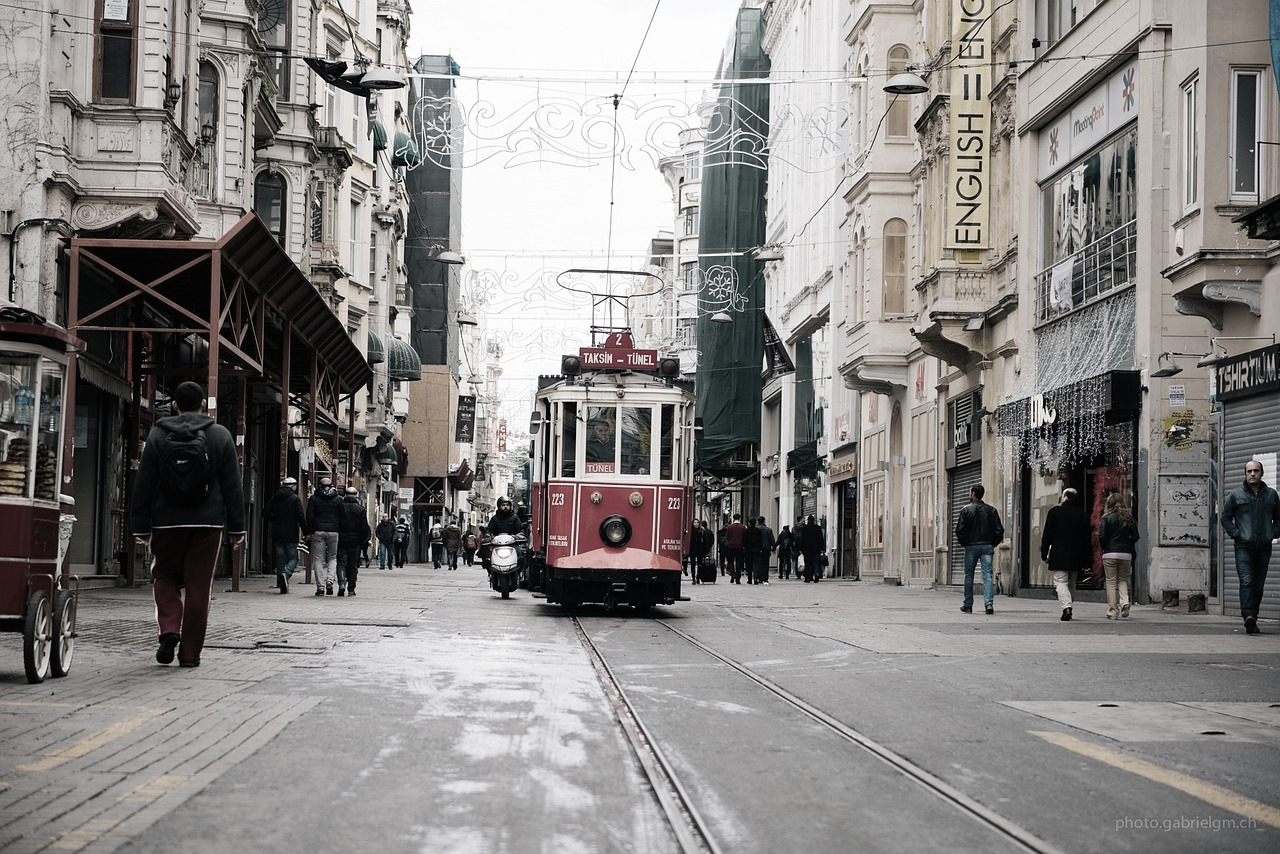 分析
合同解除
根据《合同法》第94条第三款规定“当事人一方迟延履行主要债务，经催告后在合理期限内仍未履行，当事人可以解除合同”。虽然乙公司迟延履行债务，但是继续履行合同仍能实现甲公司6月初销售的合同目的，甲公司不能直接通知乙公司解除合同，而应履行必要的催告程序，要求其在5月底以前交货，如果乙公司在5月底仍不能交货，甲公司可以通知乙公司解除合同。
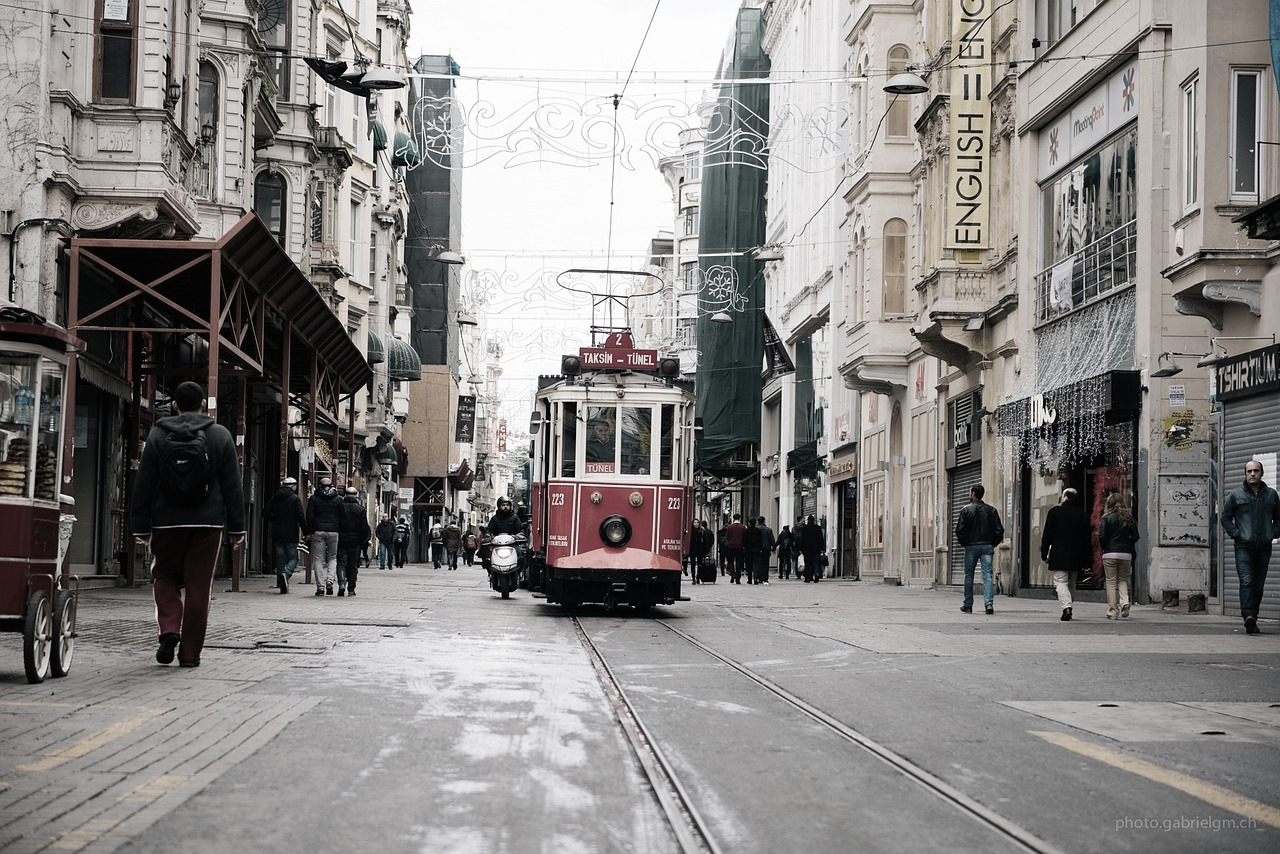 案例九
合同解除
甲公司在乙公司订购1000台空调准备在6月初开始销售，合同明确要求5月30日前到货。但是在5月30日履行期限届满时，乙公司仍未交货。
甲公司是否可以直接通知乙公司解除合同。
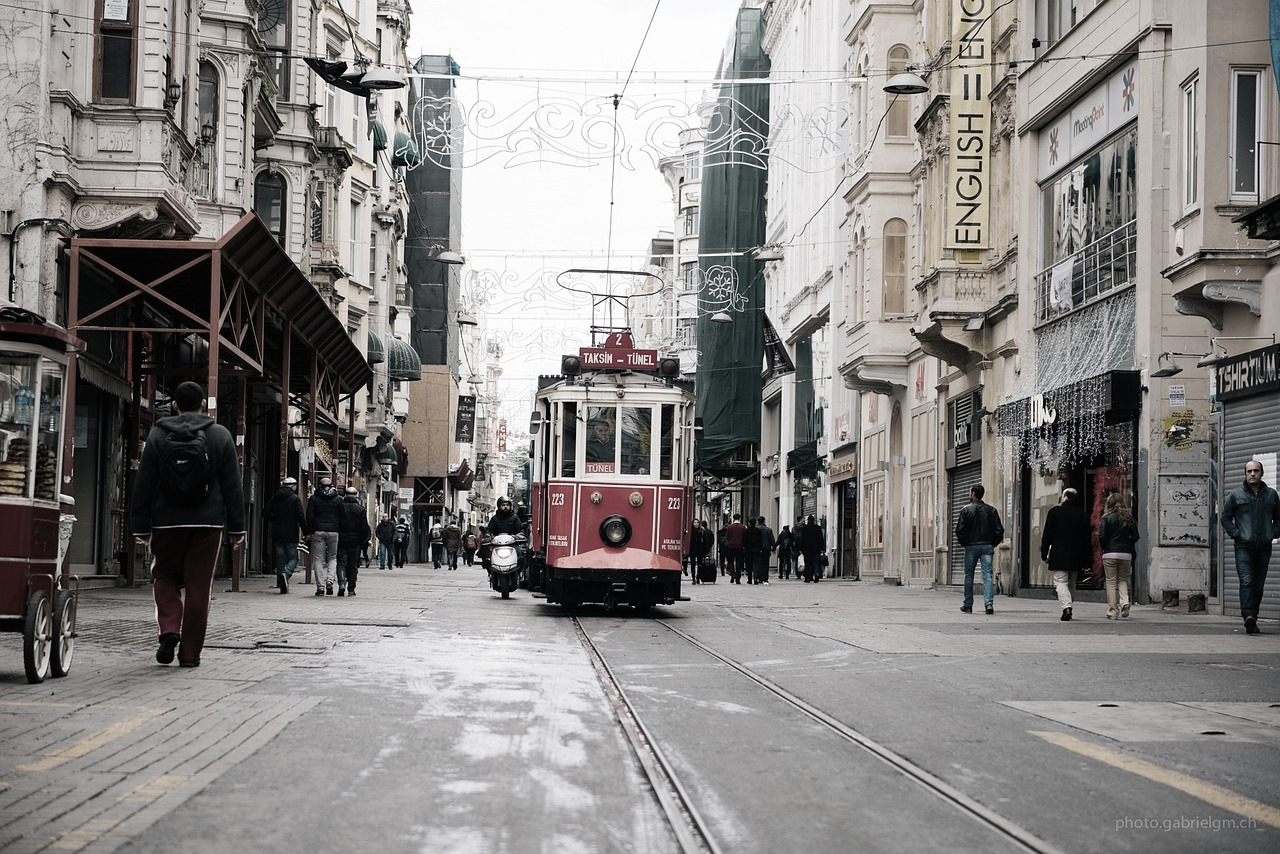 分析
合同解除
乙公司迟延履行合同义务，致使甲公司无法实现在6月初销售空调的合同目的，构成根本性违约。
根据《合同法》第94条第四款的规定，就不必履行催告程序，有权直接通知乙公司解除合同。
合同履行风险防范要点
应严格按合同约定全面履行义务，并坚持诚信信用原则。
充分利用合同履行中的各种权利，比如同时履行抗辩权、不安抗辩权等。
如发现对方不适当履约，应及时了解及监控其经营状况，在法定或约定期限内指出对方不适当履约的问题。
发现对方有违约（严重违约）的，采取必要措施
注意诉讼时效。
合同变更时应签订书面协议，需要履行通知、登记等法律程序时，需及时履行。
合同转让时需履行相关法律程序。
合同解除条件成就时，需要履行通知等法律程序。
Part Nine
合同纠纷及违约处理
合同纠纷概述
合同纠纷的成因：主观方面（不想履行或者不想完全履行）；客观方面（不可抗力等）
合同纠纷的特点：主体特定；纠纷内容多样；属于民事纠纷；解决方式多样化（协商、调解、仲裁、诉讼）
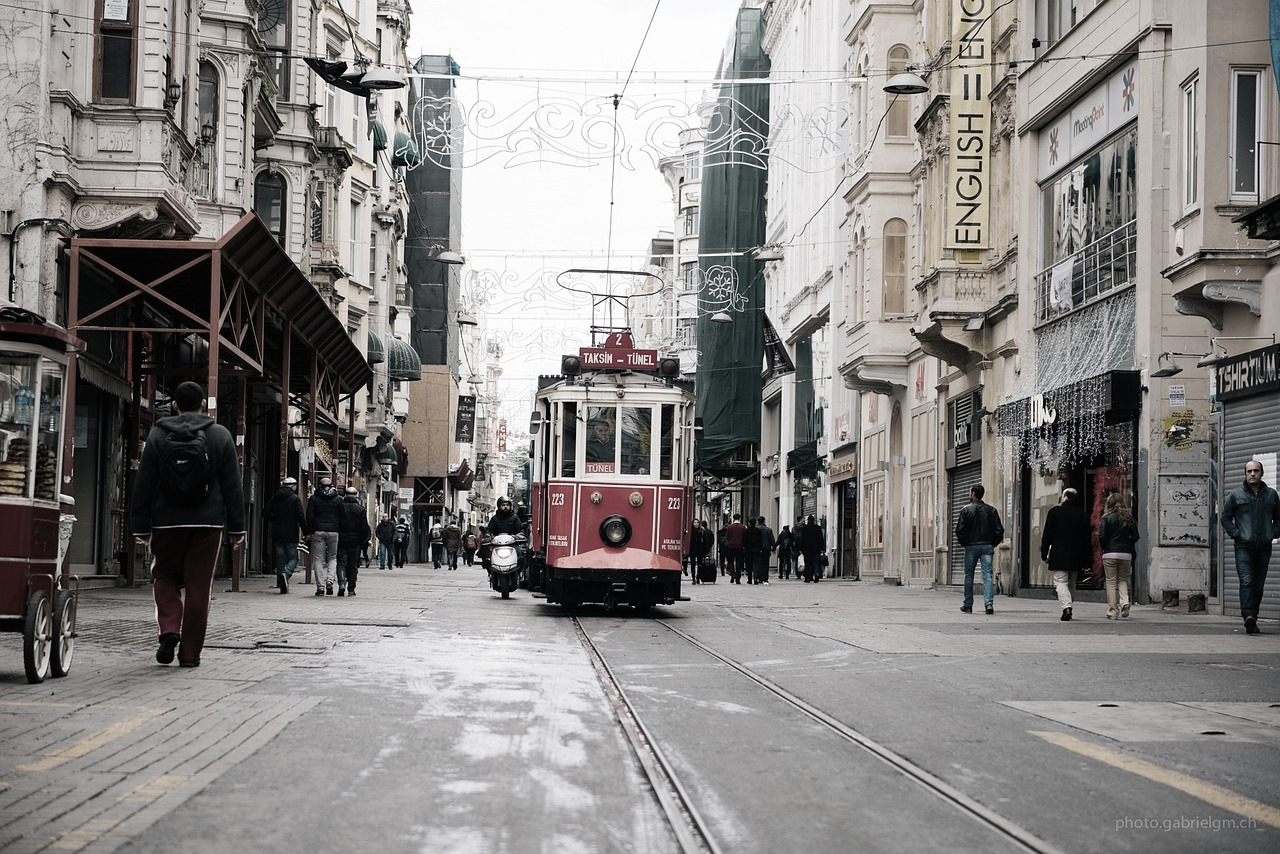 合同纠纷处理方案
确定纠纷处理小组
合同履行人员提供信息
提出法律意见
确定处理方式
1. 协商和解
2. 调解
3. 仲裁或诉讼
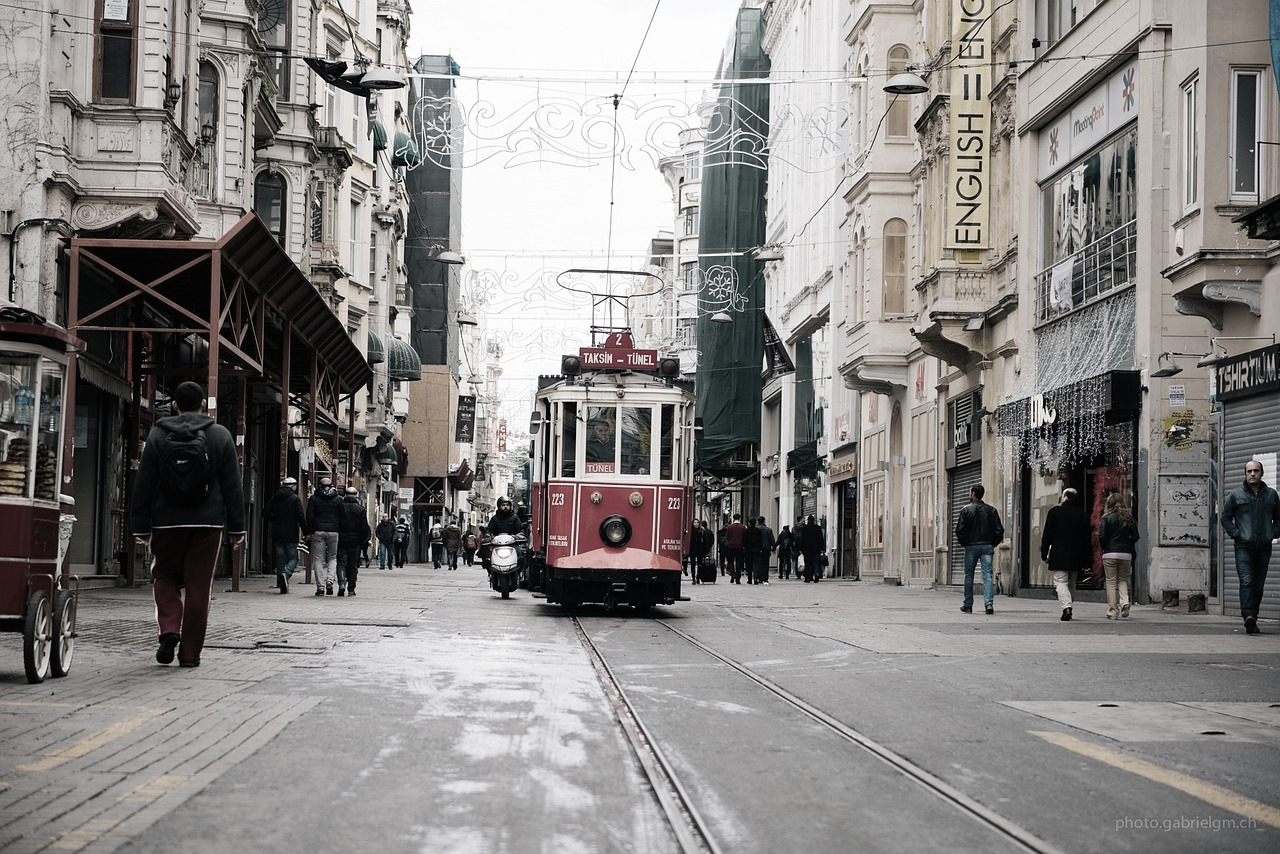 协商/和解
原则
平等自愿
合法
应注意的问题
分清责任是非
态度端正，坚持原则
及时解决
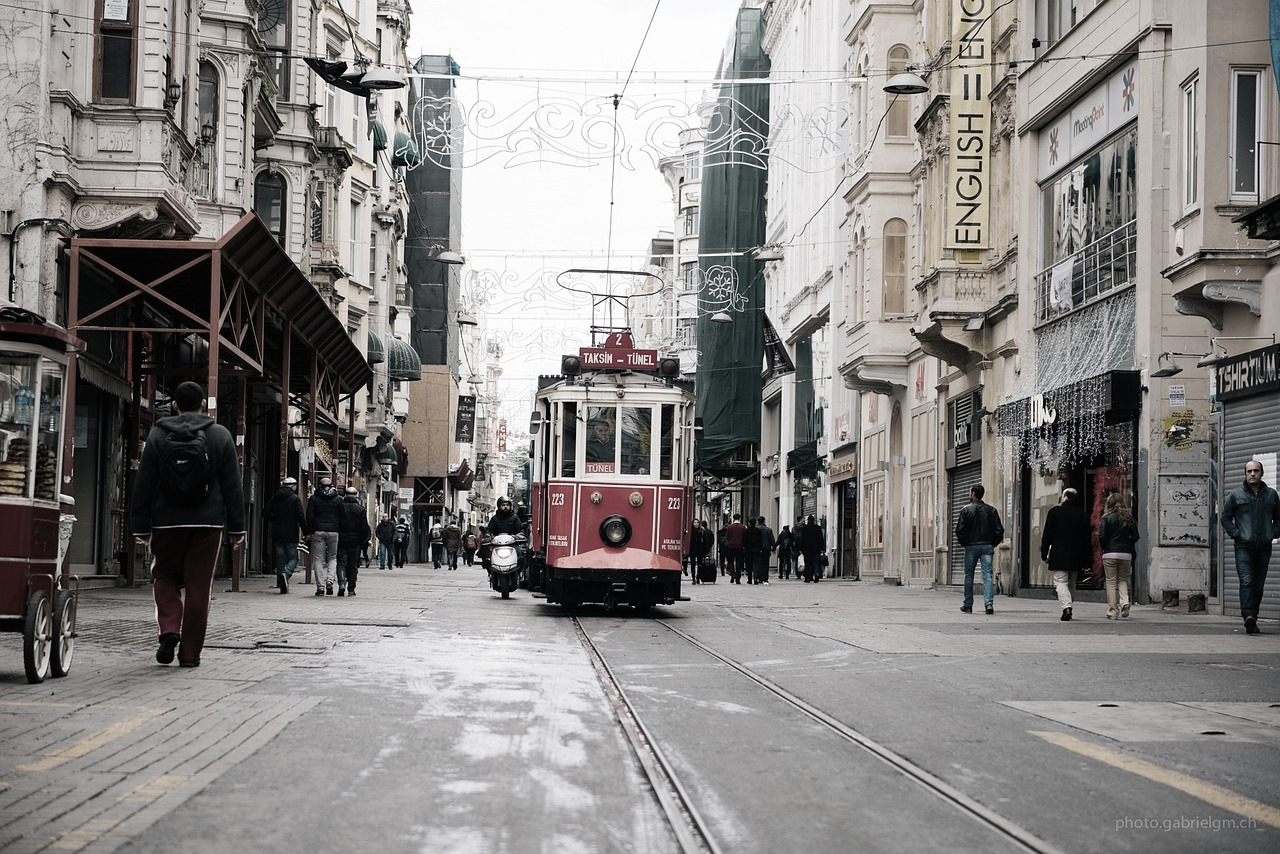 调解
第三方主持；
自愿、合法原则；
种类
行政调解
仲裁调解
法院调解
调解效力：仲裁调解和法院调解形成的调解协议书，与仲裁机构所做的仲裁裁决书具有同等的法律效力，可以向法院提出强制执行的请求；法院调解书与判决具有同等效力，可申请强制执行。
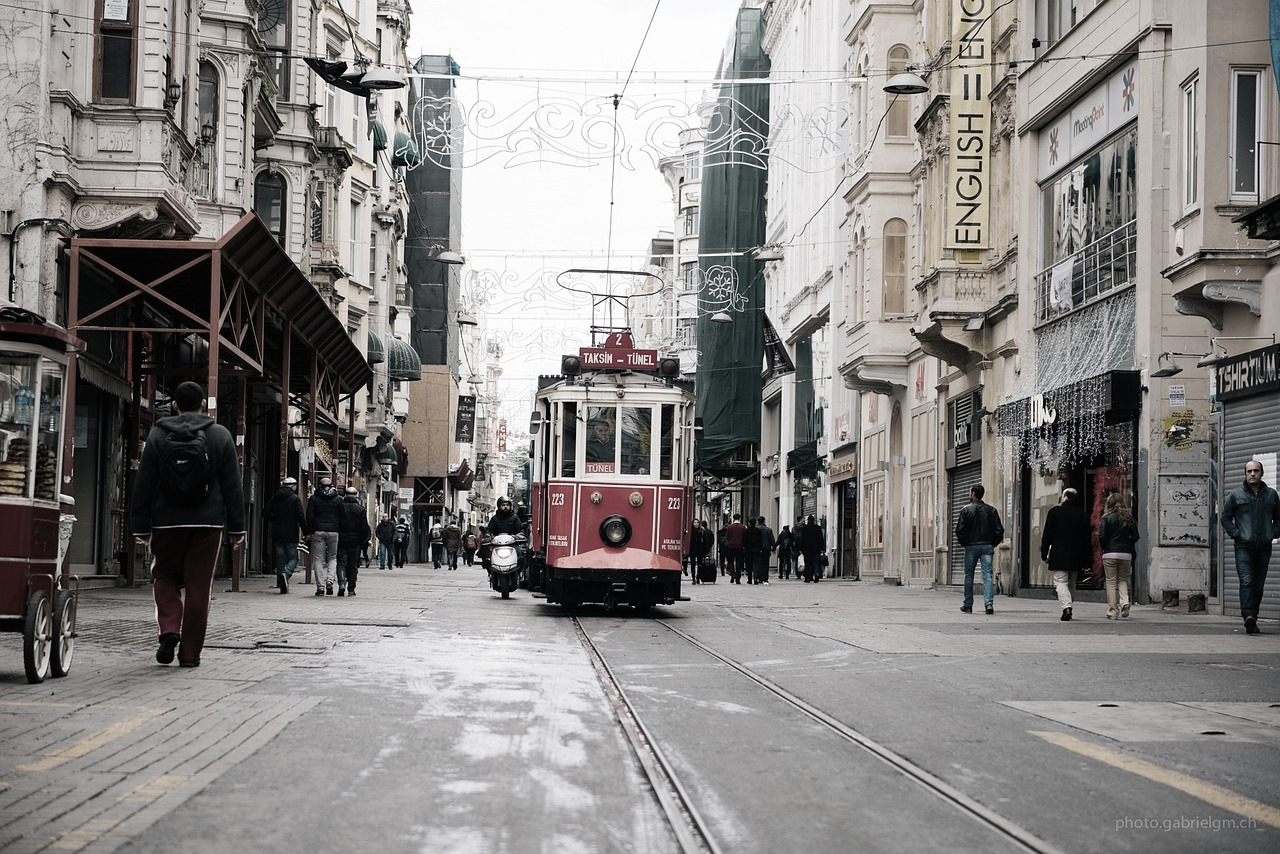 仲裁
第三方根据仲裁条款和仲裁协议解决争议
合同争议的仲裁是各国商贸活动中通行的惯例
自愿选择的结果：仲裁必须有仲裁协议；仲裁协议可以排除法院的管辖权；必须选择仲裁机构和仲裁地点；有关自愿选择仲裁员（主裁和边裁）
仲裁裁决具有强制执行力，但必须请求法院执行
一裁终局：不得再仲裁或诉讼
程序简单、灵活、效力高、费用低
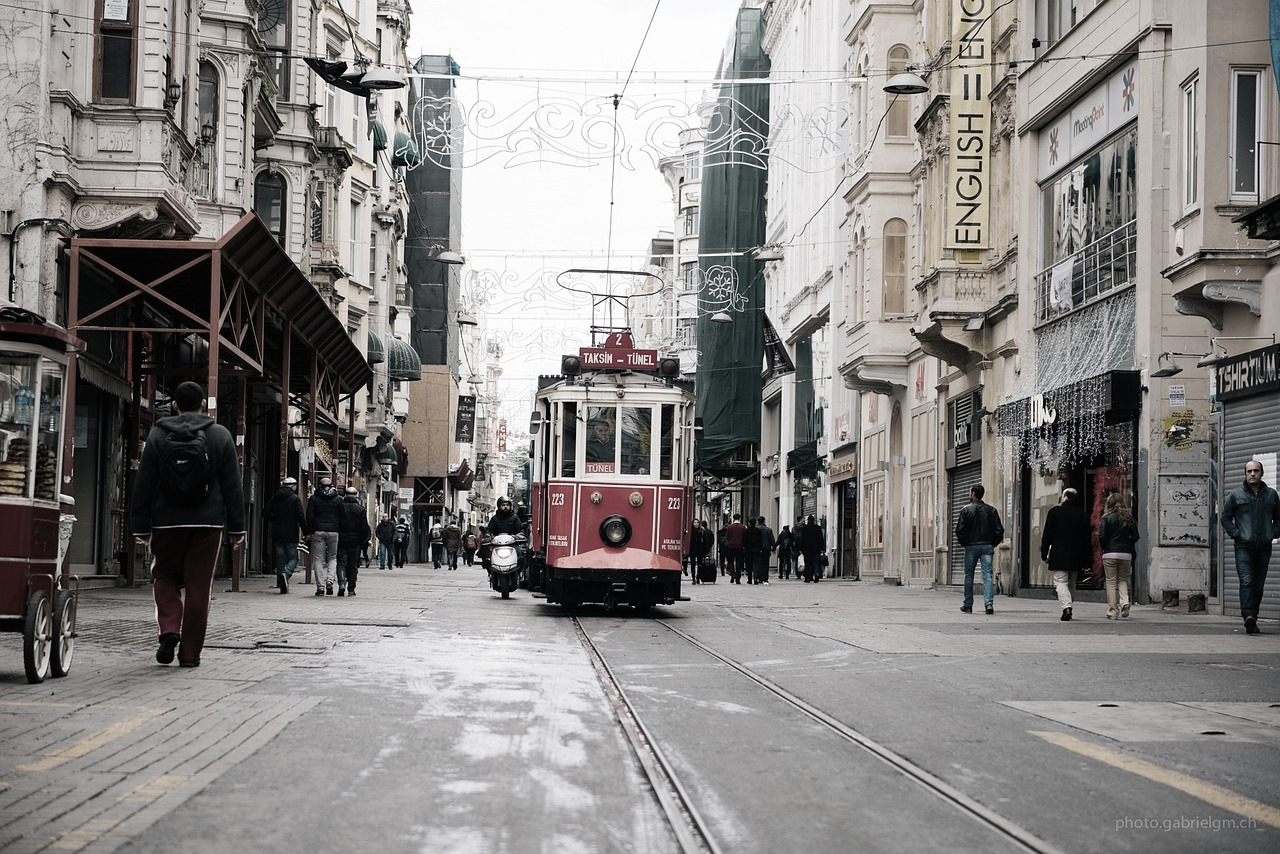 诉讼
解决合同纠纷的最终形式
基于一方当事人请求由人民法院主导的程序
诉讼程序较严格（管辖、异议等）
判决具有拘束力（能强制执行）
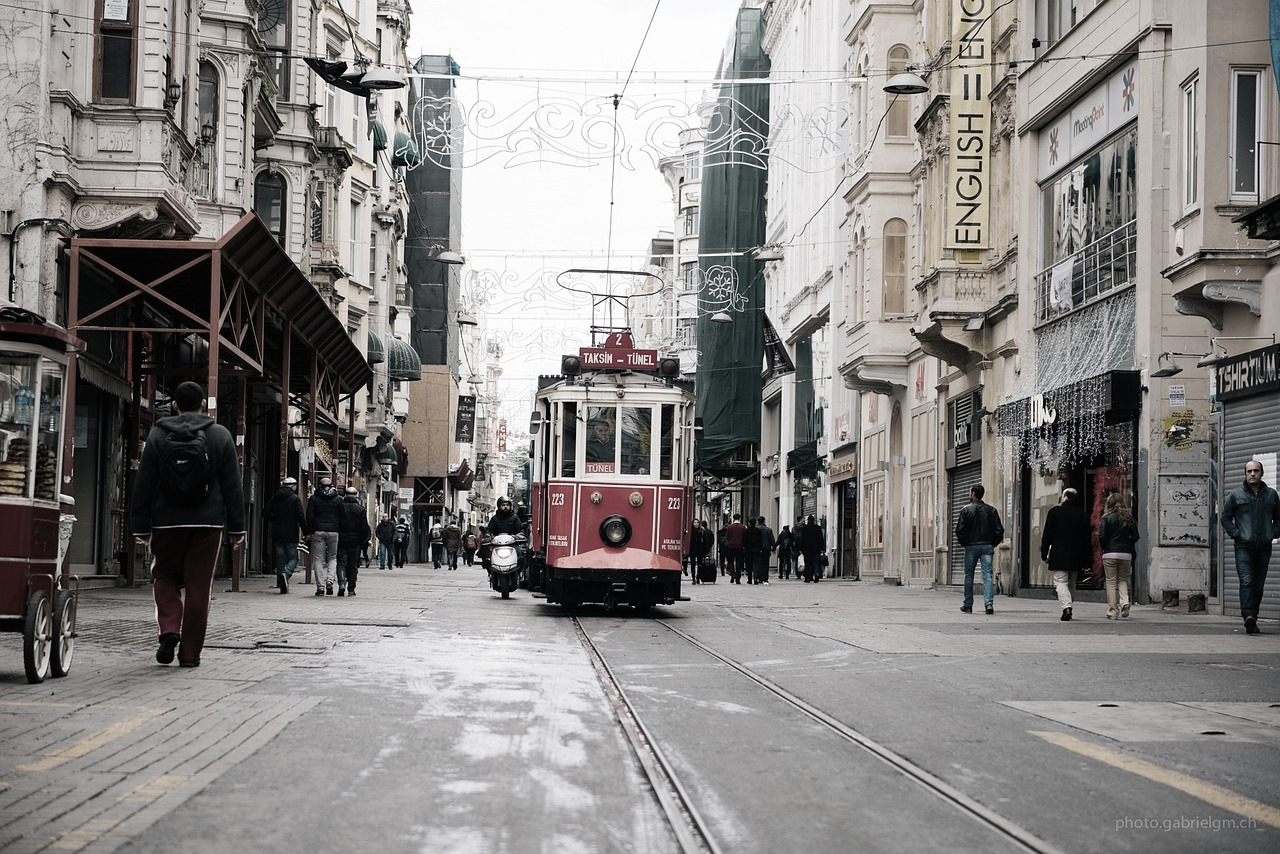 仲裁与诉讼的比较
违约——交易存在问题，如何处理？
概念：违反合同义务，即不履行合同义务或者履行合同义务不符合约定。
违约行为
 不能履行：客观上没有履行能力或法律禁止履行；
迟延履行：能履行，但在期限届满时还没履行；
 不完全履行：履行行为不符合债务本旨；
拒绝履行（预期违约） ：明示或默示的表示不履行；
债权人迟延：受领迟延。
违约救济方式
 强制履行；
 解除合同；
 赔偿损失；
支付违约金；
恢复原状等其他补救措施。
合同违约法律风险点
未按合同约定的时间、金额支付价款。
逾期交付、提取标的物。
未按约定的方式、地点、数量、质量等履行合同。
未尽到通知、保密、协助等附随义务。
对方违约时，未采取合理措施防止损失扩大。
我方未充分行使违约救济权利。
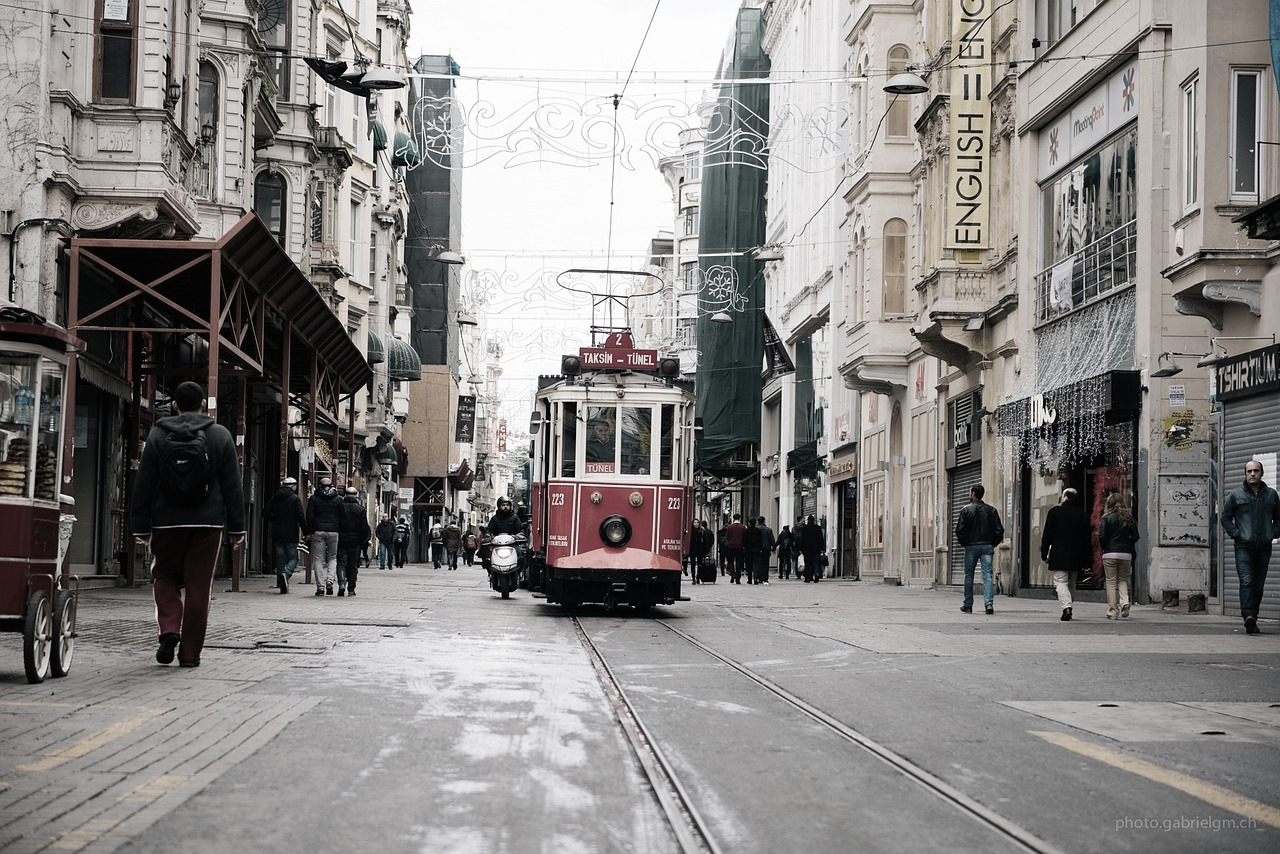 案例一
加害履行
某乡机械加工厂按合同规定，购进某市电机厂电机30台，在使用中，有14台发生漏电，造成一名工人致残。为此，机械加工厂向法院起诉，不仅要求退货，而且还要求某电机厂赔偿他们的经济损失以及致残工人的住院费等各种损失10万元。法院支持了机械加工厂的请求。
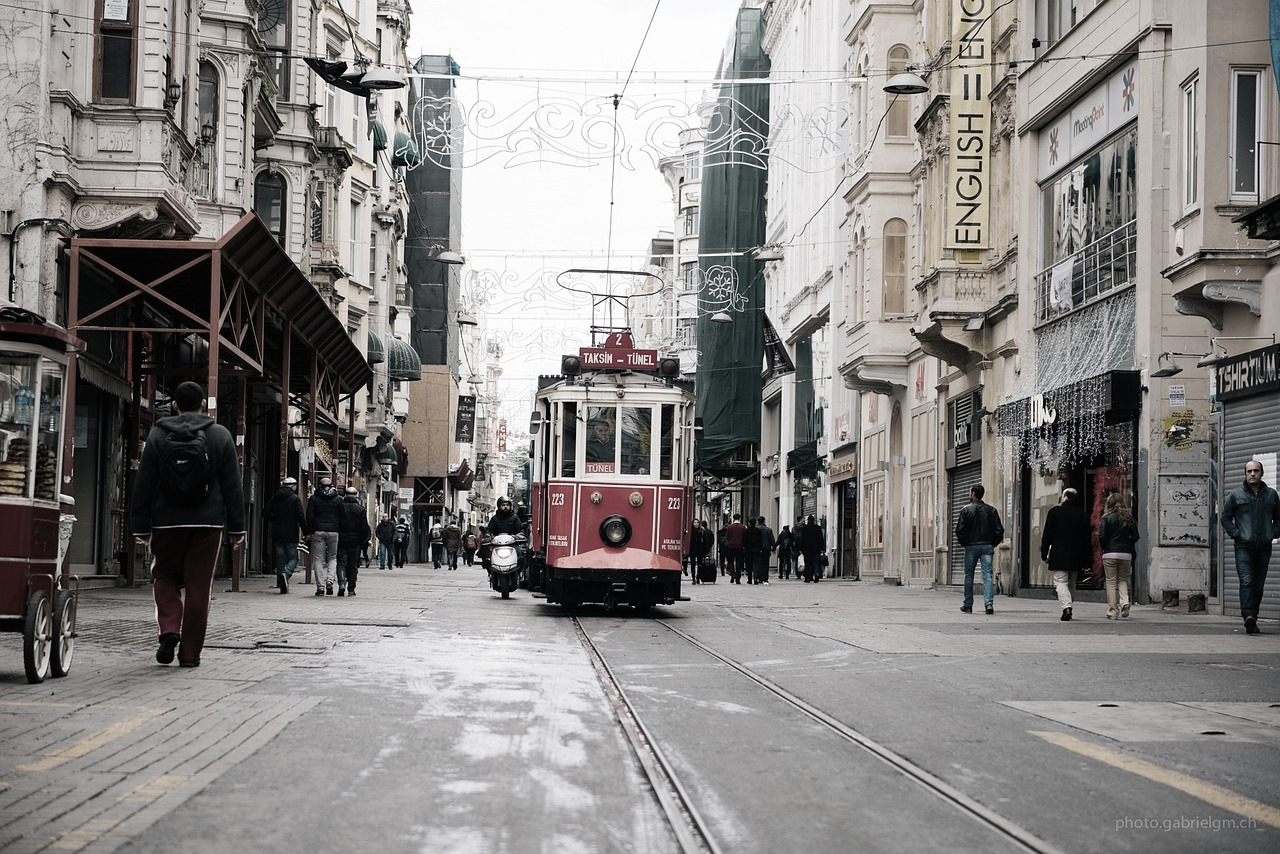 分析
加害履行
合同法第122条：“指债务人的履行有瑕疵且因其瑕疵而致债权人受履行利益以外的损害的情形。 ”
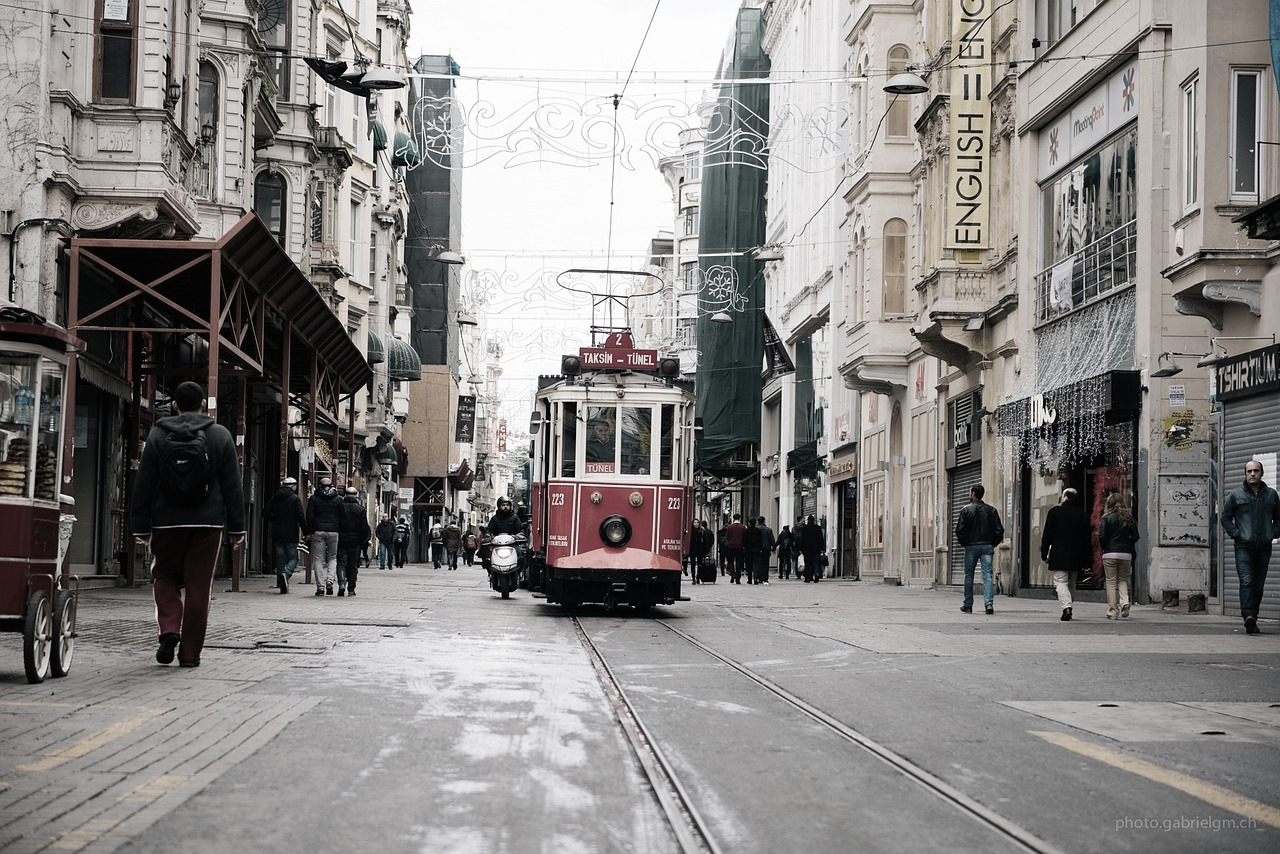 案例二
迟延受领
2004年5月，甲方与乙方签订大蒜买卖合同：当年产大蒜40吨，总价款加运费8万元，代办托运，交货期限为同年8月25日，地点为山东某车站。甲方于8月20日将大蒜准备托运时，铁路方面告知因天气原因部分路段冲毁，待通知发货。8月23日，甲方接铁路方面通知将货装车发出，8月26日凌晨到达山东某车站。但乙方拒绝收货并声称降价一半才可考虑收货；甲方无奈在当地租用三间民房将大蒜保存。不料当地又降暴雨两天，将40吨大蒜泡汤；经鉴定29吨完全腐烂，不能食用，另外11吨也发芽。甲方遂起诉至法院要求赔偿。法院判决乙方应对拒收的大蒜承担责任，乙方应支付甲方货款及民房的租金等。
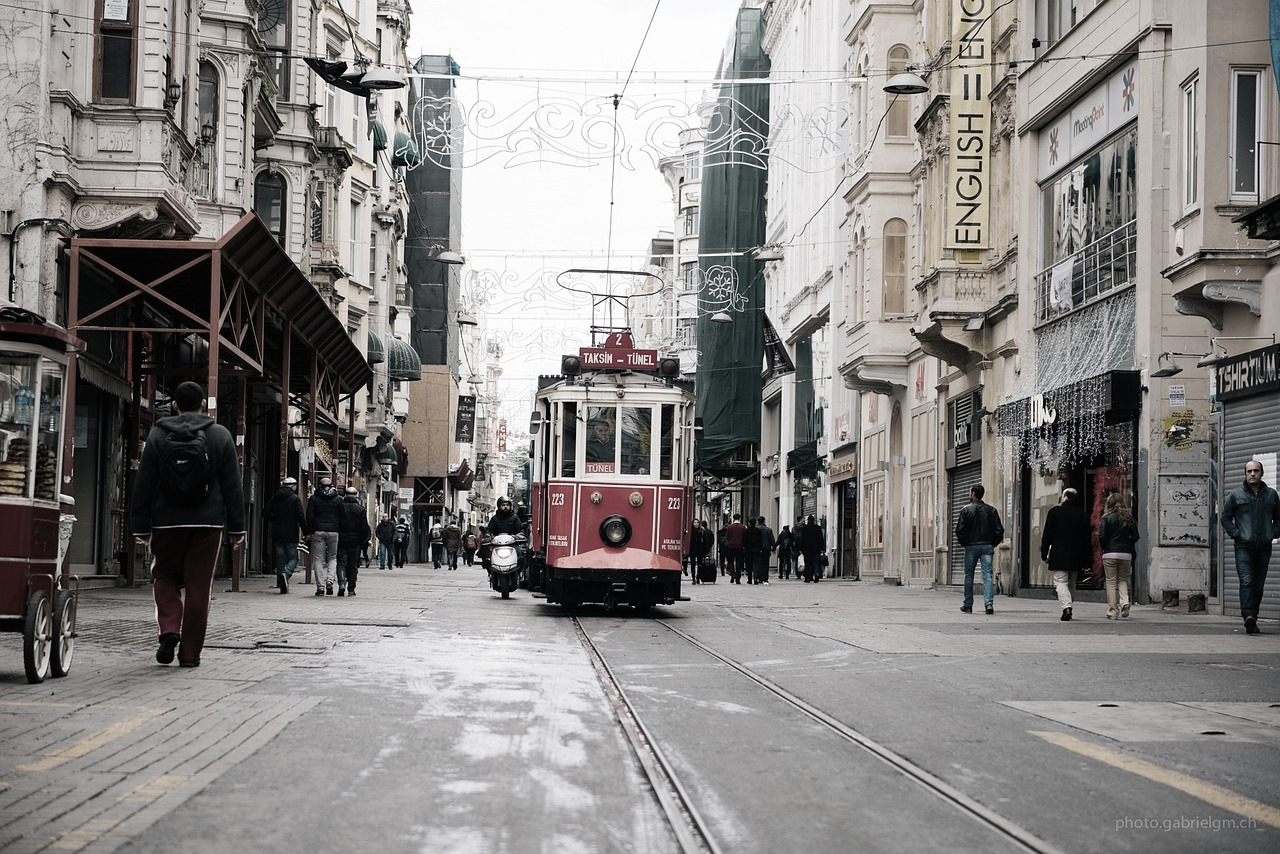 案例三
资料收集
A公司与B公司2001年1月经过甲（自然人，即B的法定代表人也非股东或职工） 的介绍签订了 联合经营钢材协议书。2001年6月，A公司将货物改存到与B公司签有代储协议的某石油库，没有签署协议，也没有保存好入库单等文件。2002年6月甲以B公司的名义将石油库中价值319万的钢材折价卖掉。A公司负责该事的人员未及时搜集出库单等文件，也没有及时向公安局报案。2003年，A公司起诉甲和B公司，要求承担相应责任，由于证据缺乏，诉讼请求未得到法院支持，A公司损失严重。
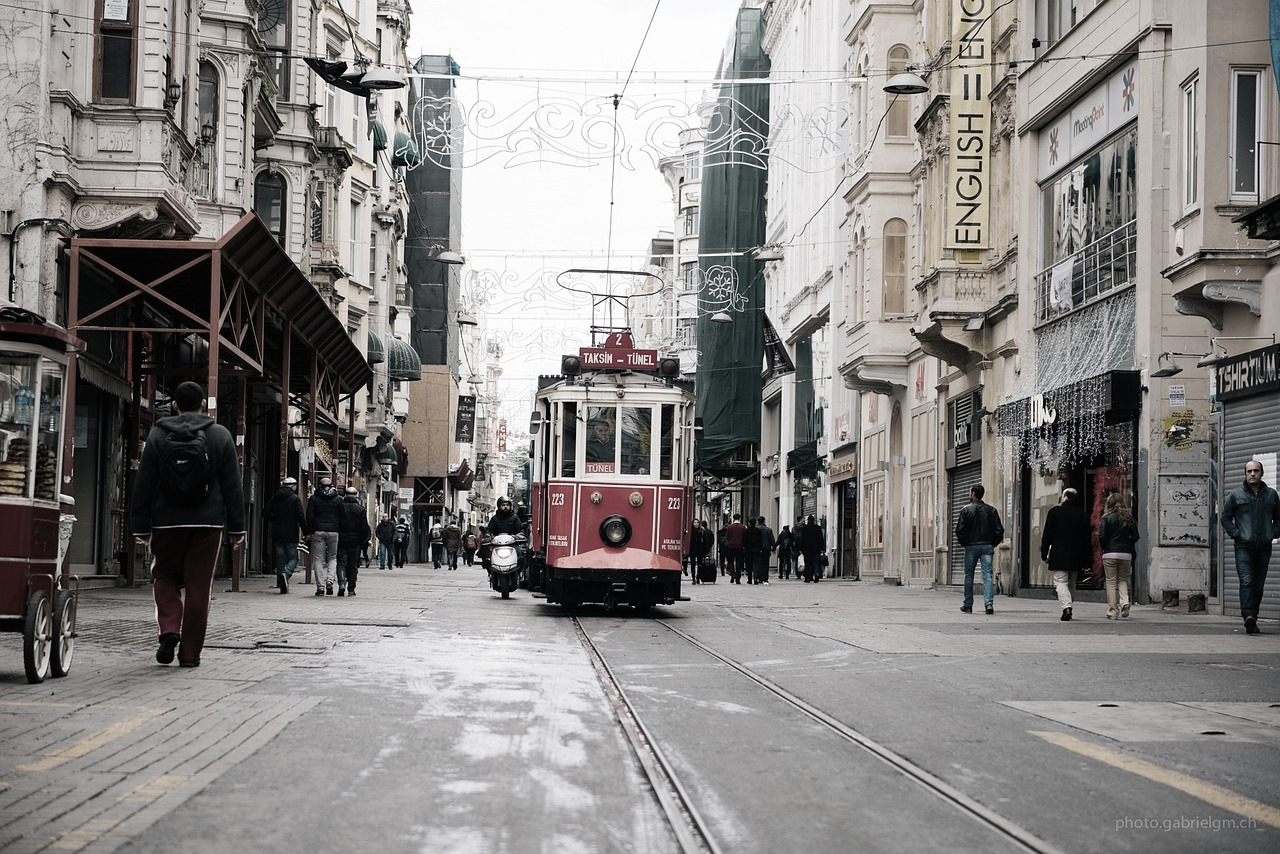 案例四
代位权
甲欠乙1000万元，2009年1月到期未还。2009年2月，乙得知丙欠甲900万已到期，但甲一直未向丙主张债权。2009年3月，乙搜集了大量证据后，向法院提起诉讼，请求以自己的名义代位行使甲对丙的900万债权。
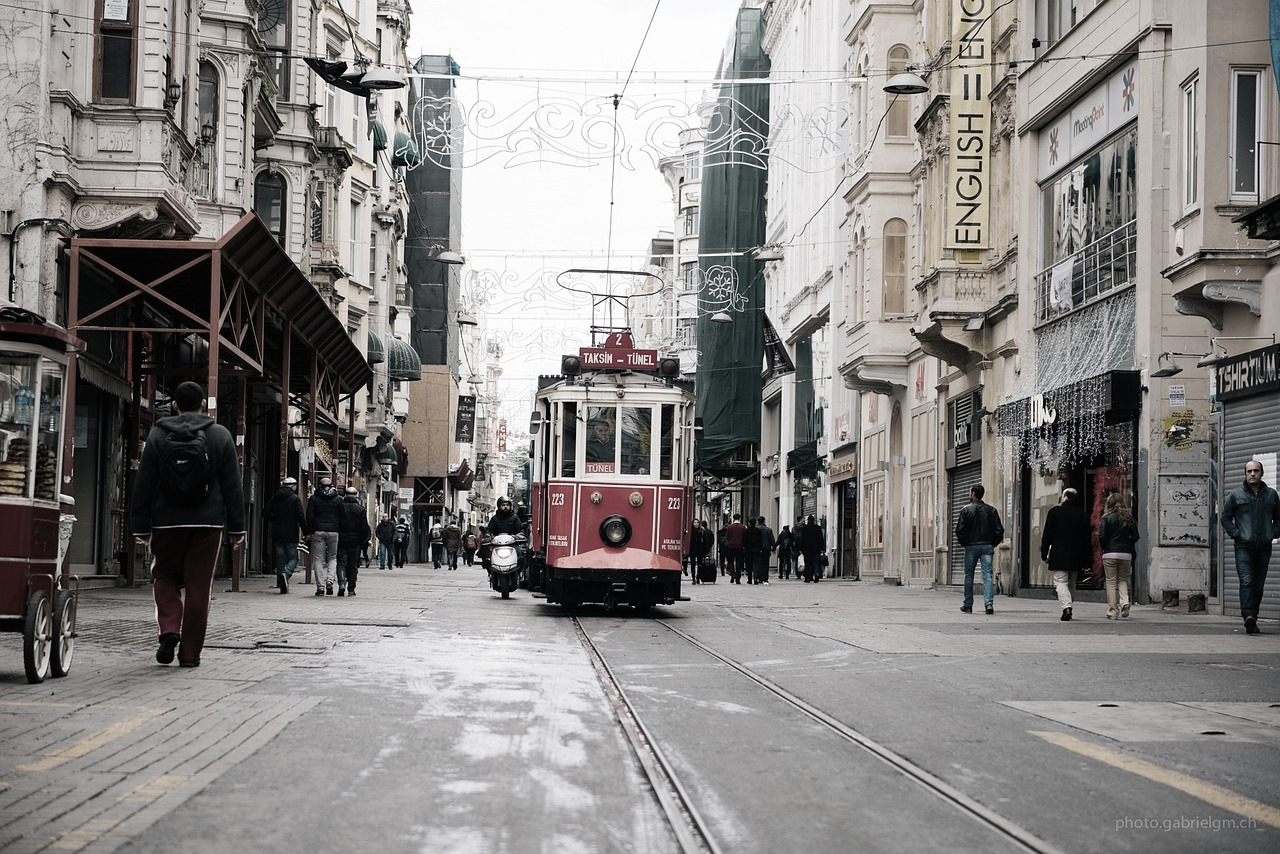 分析
代位权
合同法第73条：“债务人怠于行使其对第三人行有的权利而害及债权人的债权时，债权人为保全其债权，可以自己的名义代位行使债务人对第三人的权利。”
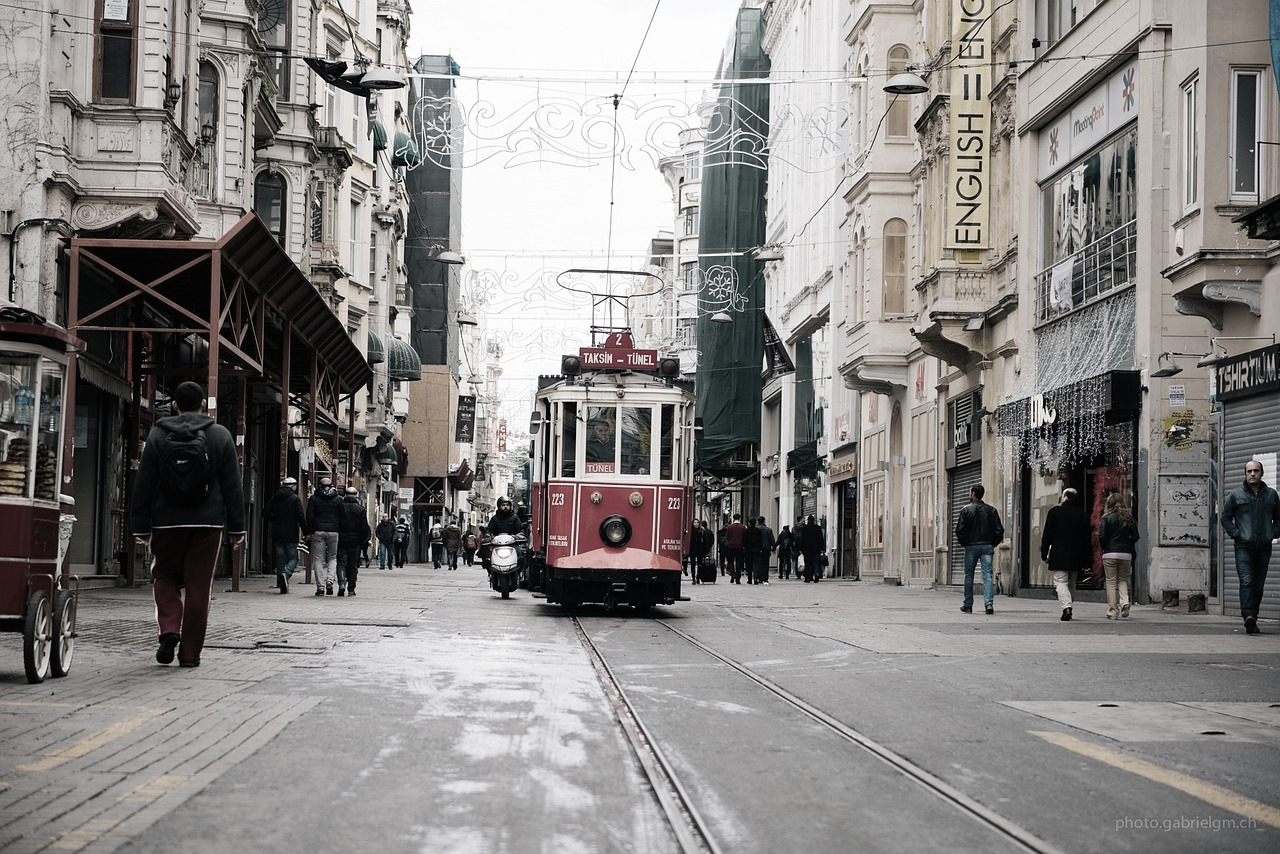 案例五
撤销权
甲欠乙100万元到期未还。2003年4月，甲得知乙准备起诉索款，便将自己价值300万元的全部财物以30万元卖给了知悉其欠乙款未还的丙，约定付款期限为2004年底。乙于2003年5月得知这一情况，于2003年7月向法院起诉，请求宣告甲与丙的行为无效。
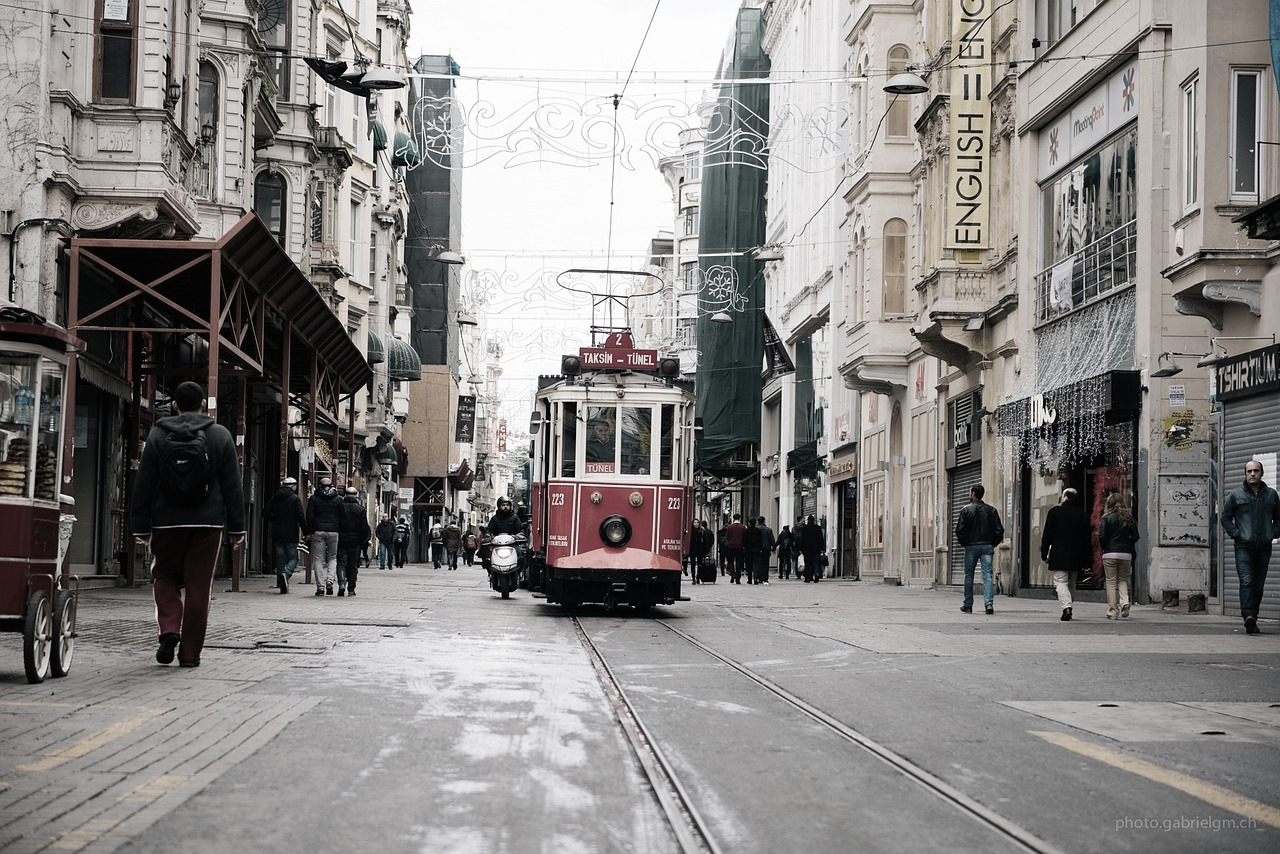 分析
撤销权
合同法第74条：债权人对于债务人所为的危害债权的行为，可请求法院予以撤销的权利。
合同违约风险防范要点
完善企业合同管理制度。
关注合同履行进展，一旦发现异常状况，及时采取处理措施。
及时搜集和保存好各种证据。
充分利用合同法和合同赋予自身的权利。
Part Ten
合同存档
合同档案管理——交易的后续管理
概念：合同档案管理是对已履行完毕合同的管理，是一个企业档案管理的重要组成部分。
合同履行完毕后，可能还会产生有关质量担保等争议和纠纷，合同仍然可能成为重要证据和文件在后续的诉讼和仲裁中使用
完善的合同档案管理有利于各个部门查阅和总结经验。
合同档案管理法律风险点
合同相对方可能行使撤销权（1年或5年，合同法第75条）。
买卖合同中标的物存在质量保证期的，可能需要承担责任（合同法第158条）。
买卖合同中标的物没有质量保证期的，需承担瑕疵担保责任（2年，合同法第158条）。
合同争议存在诉讼时效（1年或2年或4年，最长20年，民法通则第135、136、137条；合同法第129条）。
与其他未履行完毕的合同可能存在关联性。
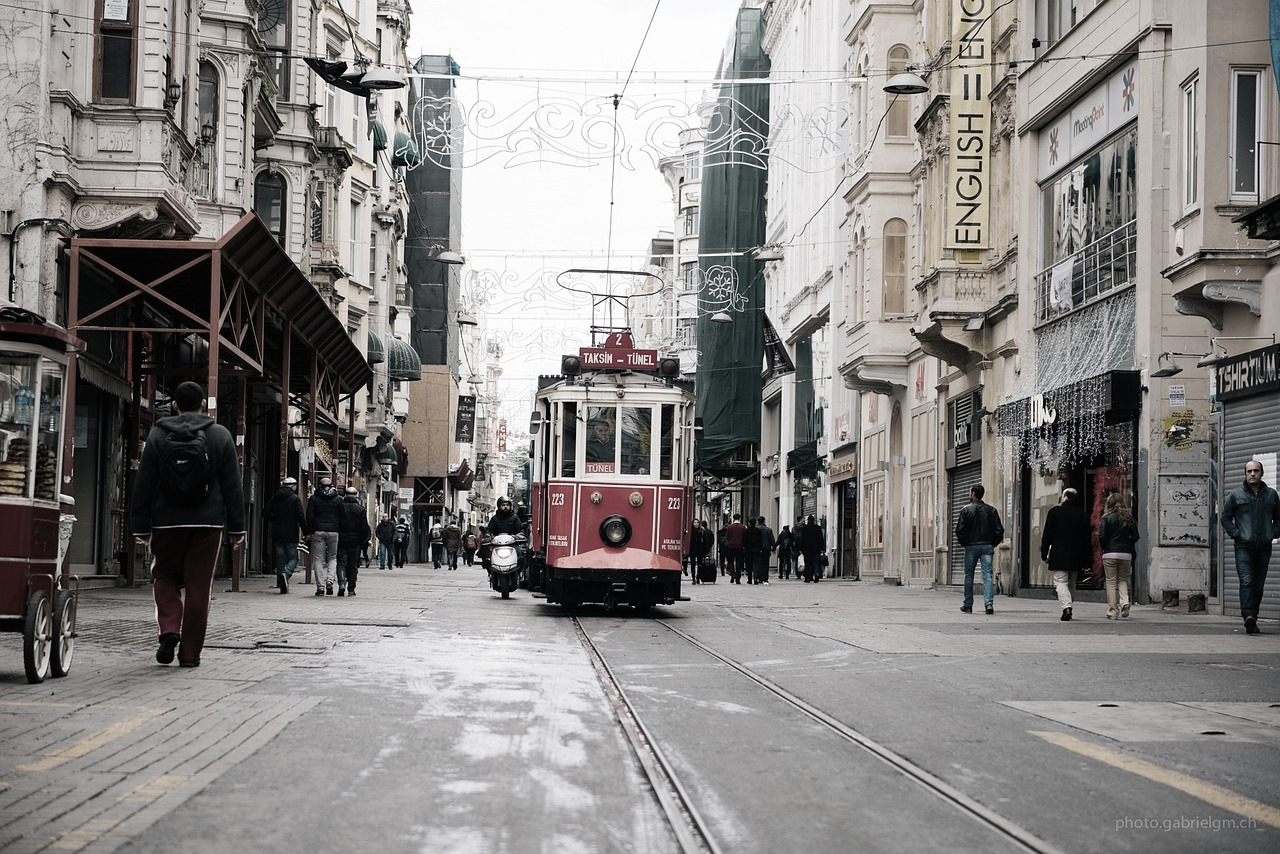 案例一
合同档案缺失
2005年6月10日，某建筑公司A与某贸易公司B签订了一份购销合同，A向B购买100吨 X型号的钢材并约定了质量标准，但未约定检验期。6月20日，双方签订补充协议，约定了检验期间为交付货物之日起一个月内。7月20日，B按约交付了货物，A随后付了全款。直到2005年年底，B未就货物的数量或质量问题提出任何问题。A公司经办人员认为该份合同已顺利履行，遂将合同和补充协议随意搁置。2006年1月，B突然通知A，声称钢材的质量不符合约定，要求赔偿损失。A辩称根据合同法第158条，B未在检验期内通知的，视为标的物数量或质量符合约定。B认为双方在合同中并未约定检验期。A称合同虽未约定，但双方存在补充协议。但A最终只找到了合同，补充协议已经遗失。B随后向法院起诉，由于A未能提供补充协议，法院最终支持了B的诉讼请求，判决A赔偿钢材质量不合格给B造成的损失。
合同档案管理风险防范要点
建立完善的合同档案管理制度，分类保存。
建议由法务部统一存档，统一编号，台账登记
根据合同的种类、重要性等给予不同的保存期限。整理合同档案，形成便于各个部门查阅和寻找的电子信息系统。
法务部收到原件后，出具文件移交清单给合同经办部门，原件扫描后归档，原则上不再使用。法务部根据经办部门需求，提供复印件并加盖“本件与原件核对无误”并签名后，作为公司内部部门保存和财务结算使用，在公司内部等同于原件。
总结合同履行情况，吸取经验和教训。
谢谢